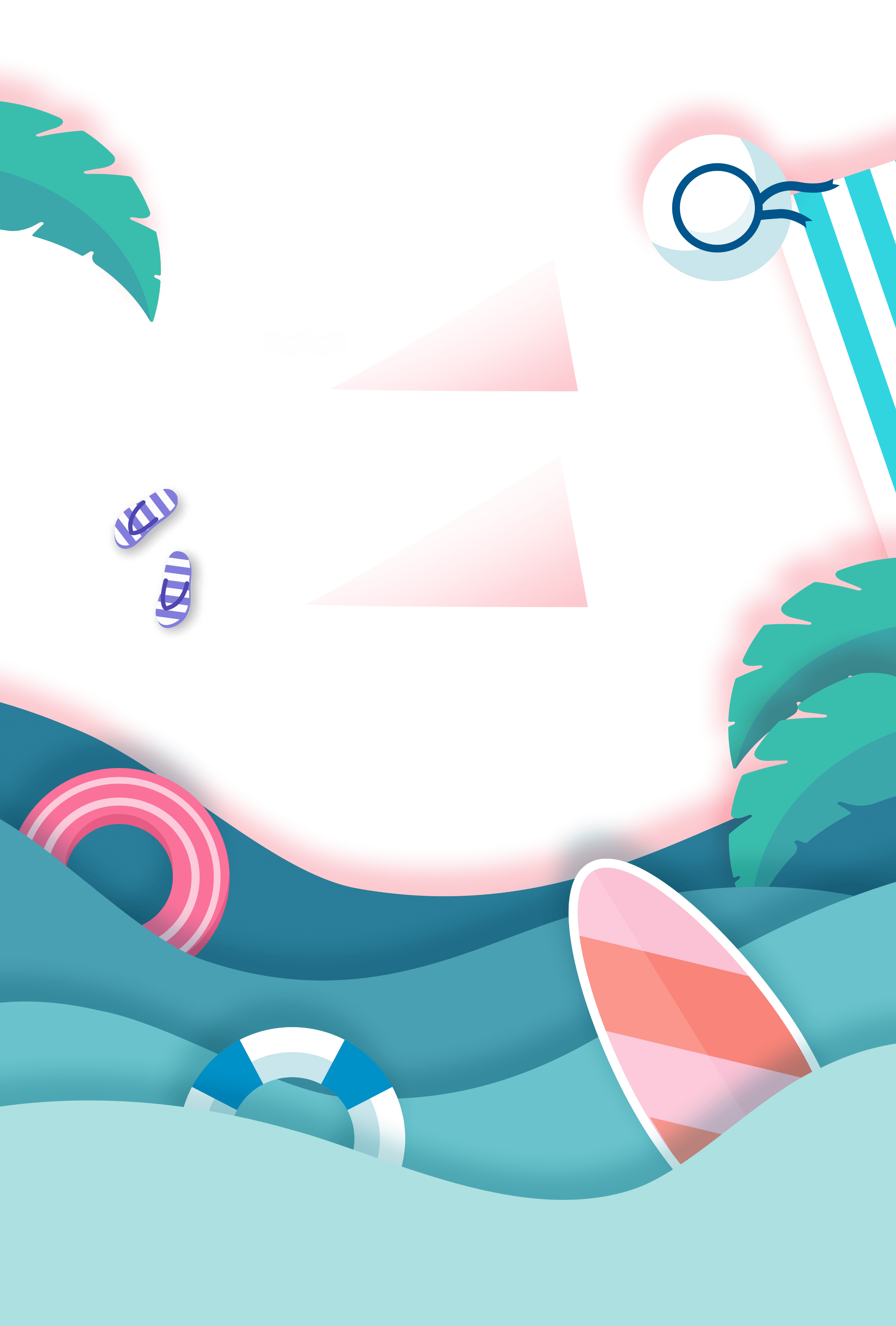 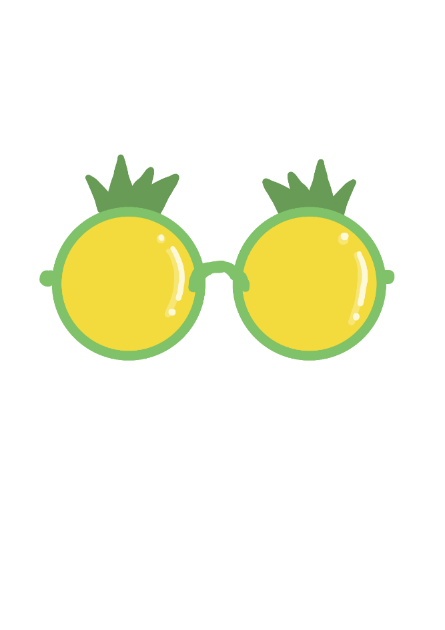 夏
你好
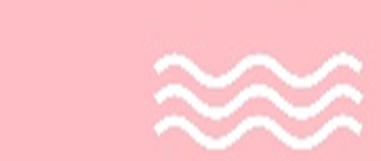 天
HELLO SUMMER
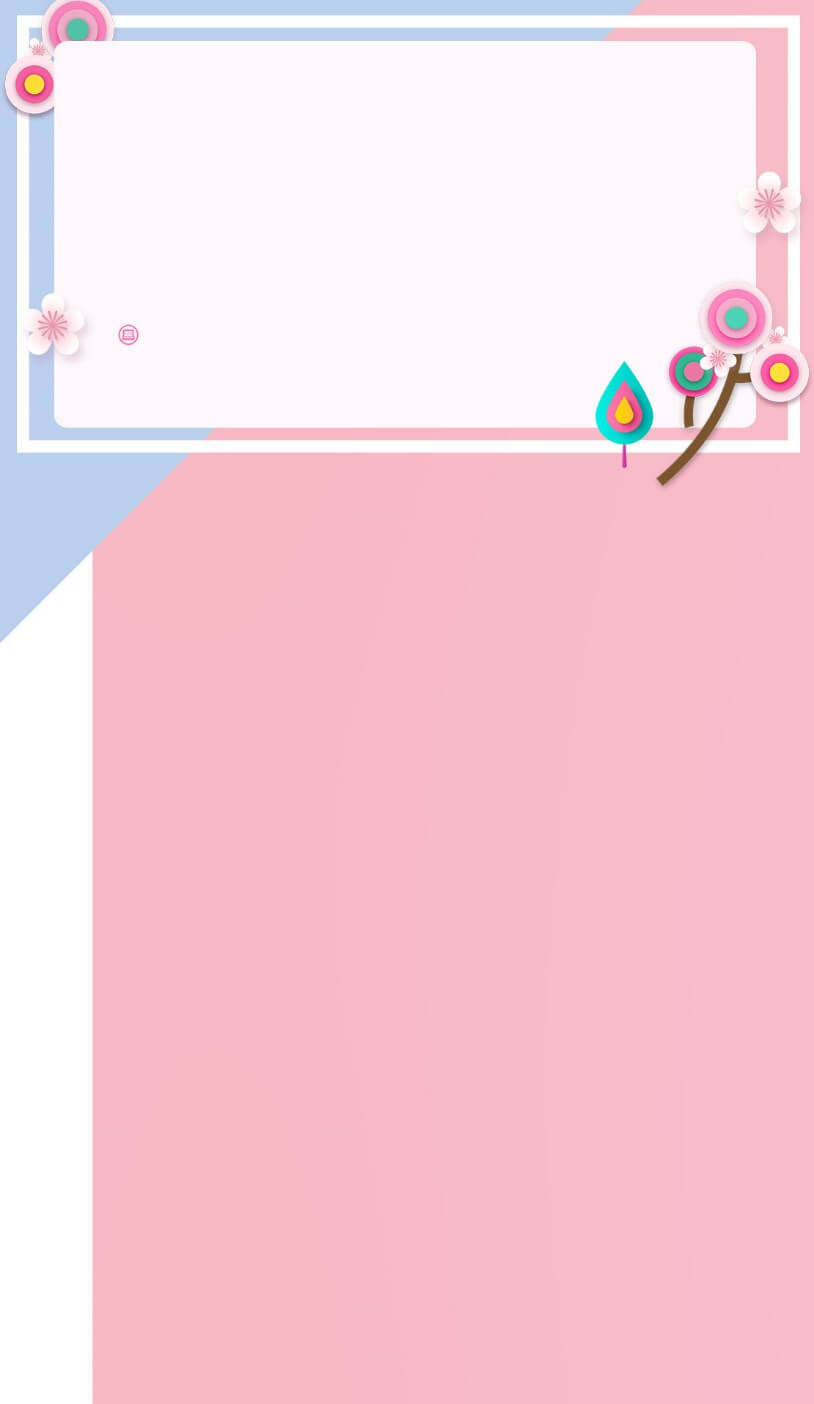 目录
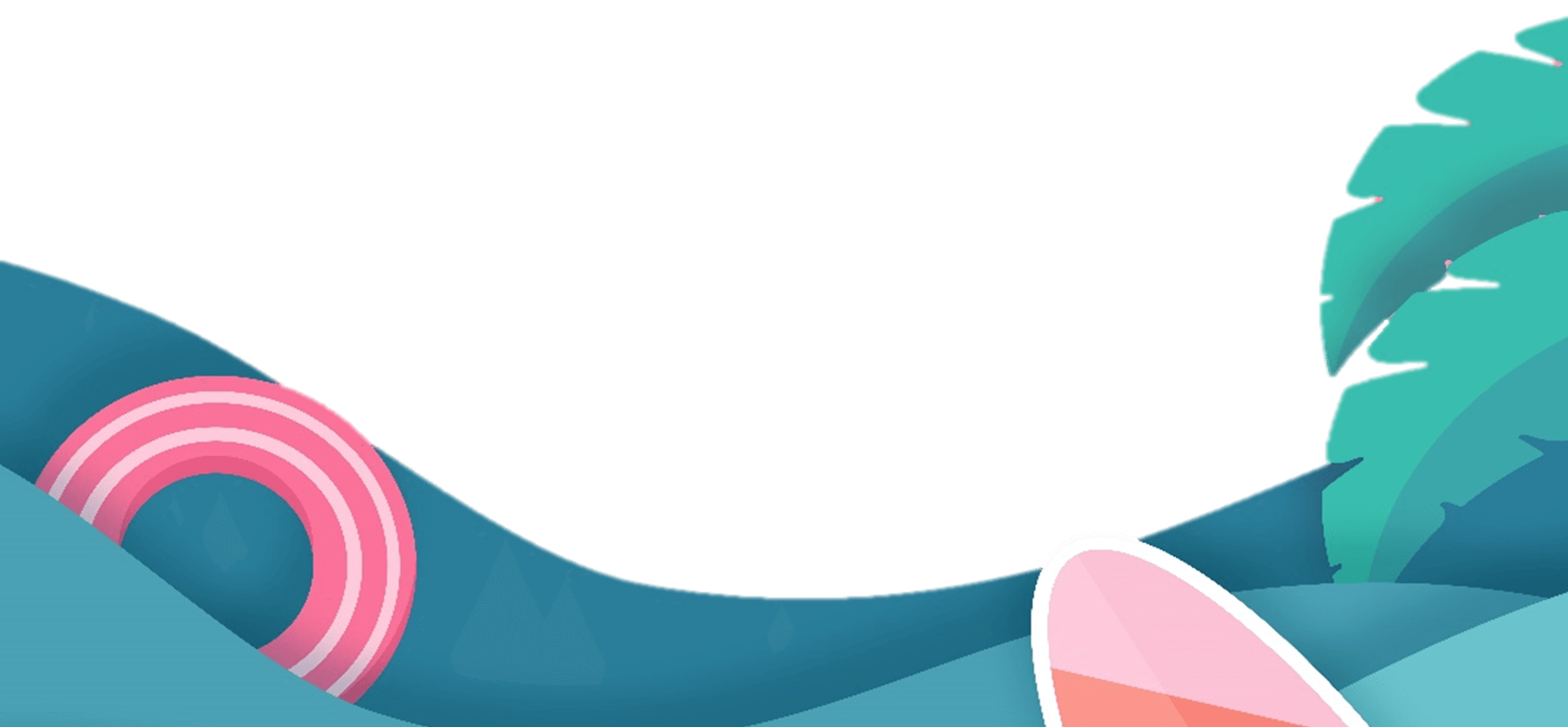 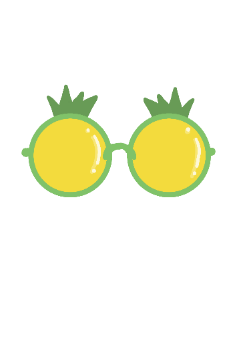 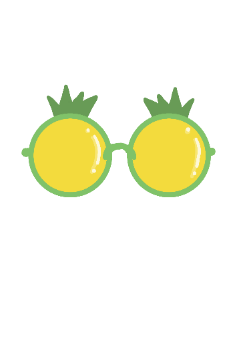 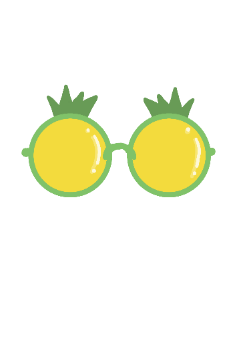 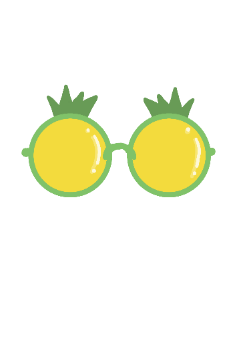 输入标题
输入标题
输入标题
输入标题
SHU RU BIAO TI
SHU RU BIAO TI
SHU RU BIAO TI
SHU RU BIAO TI
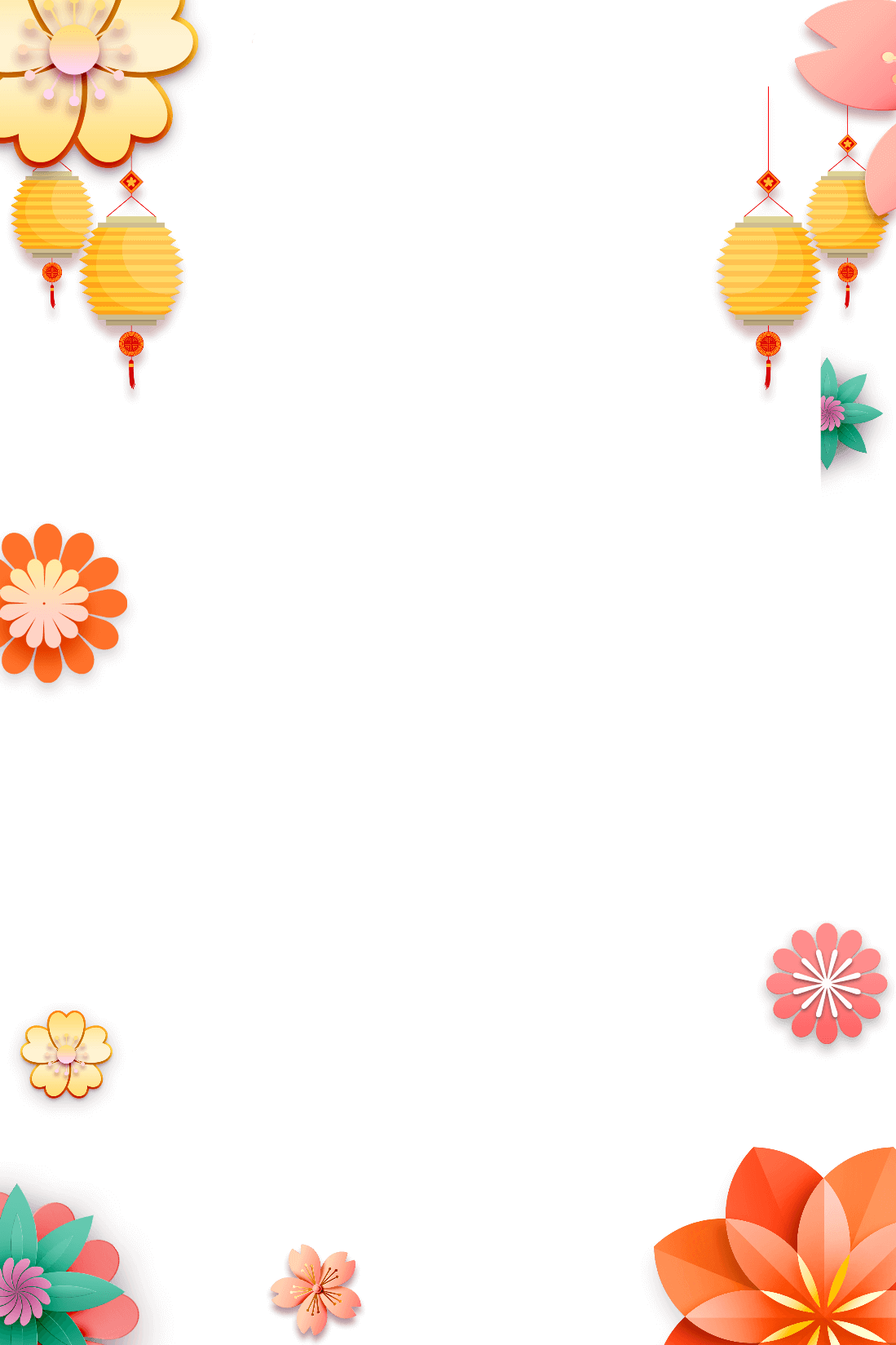 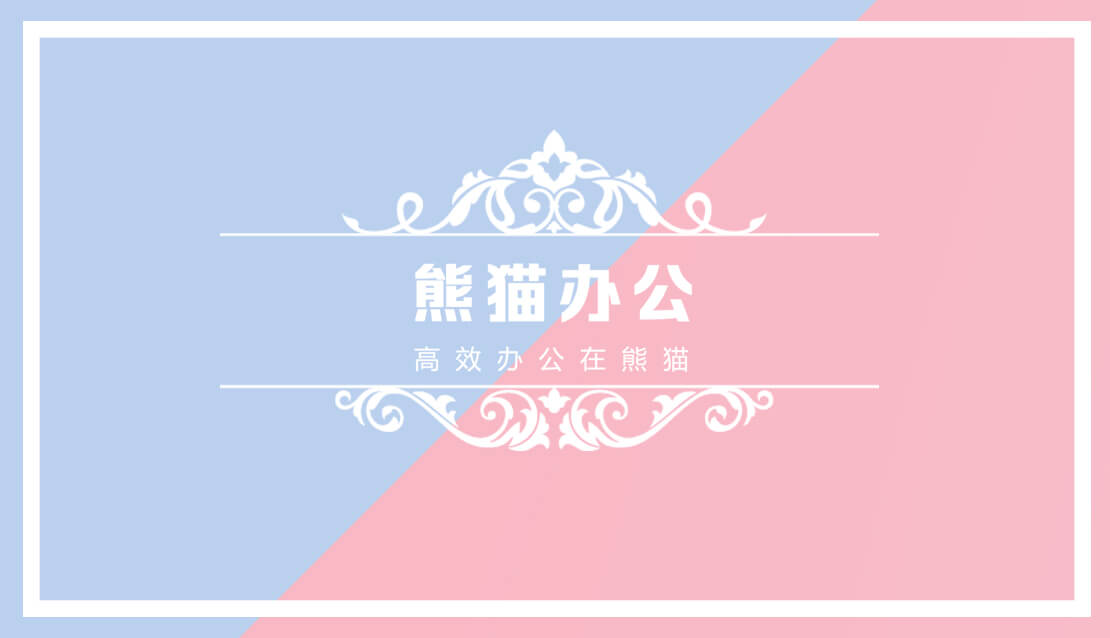 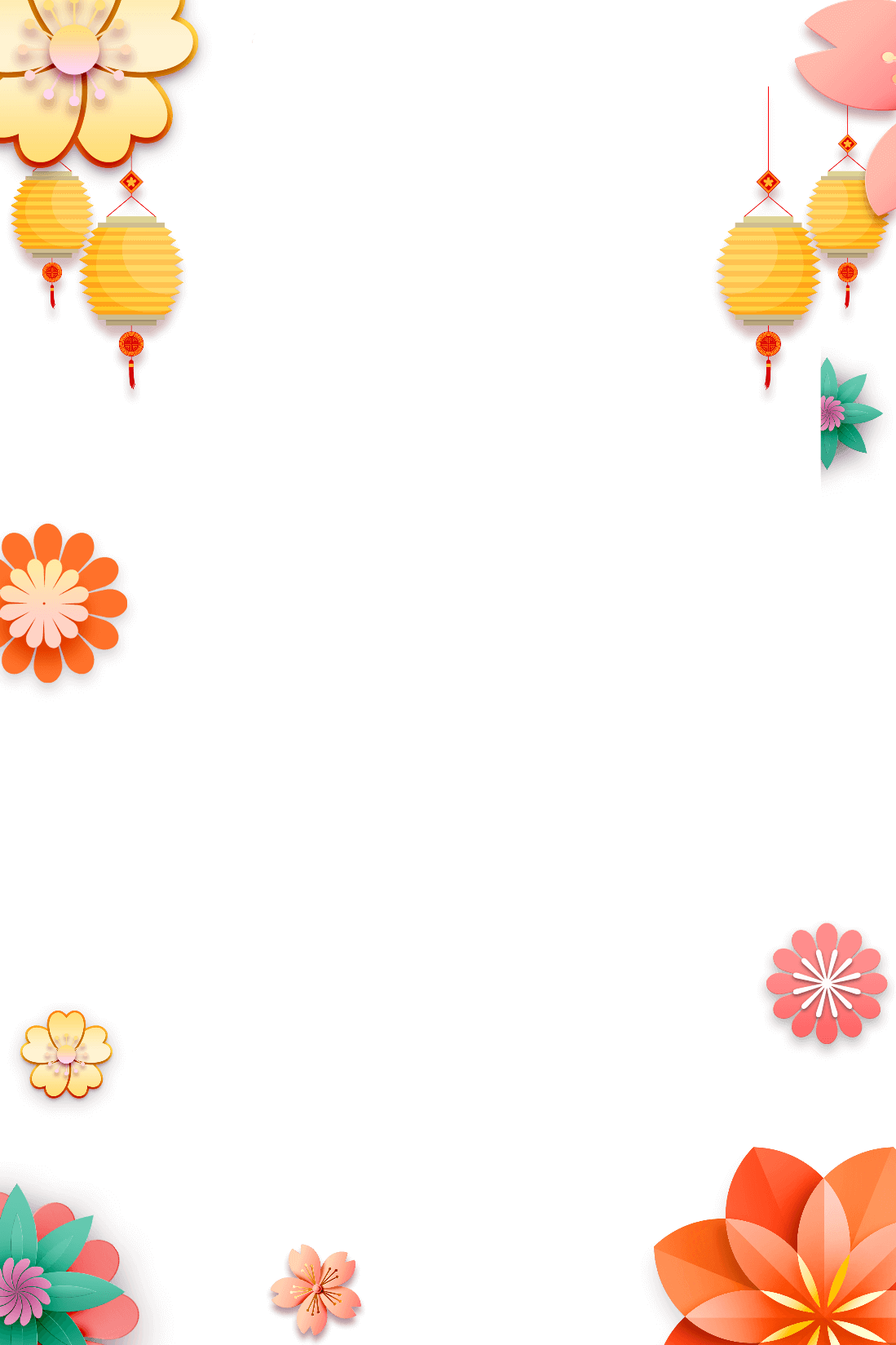 PART
输入标题
01
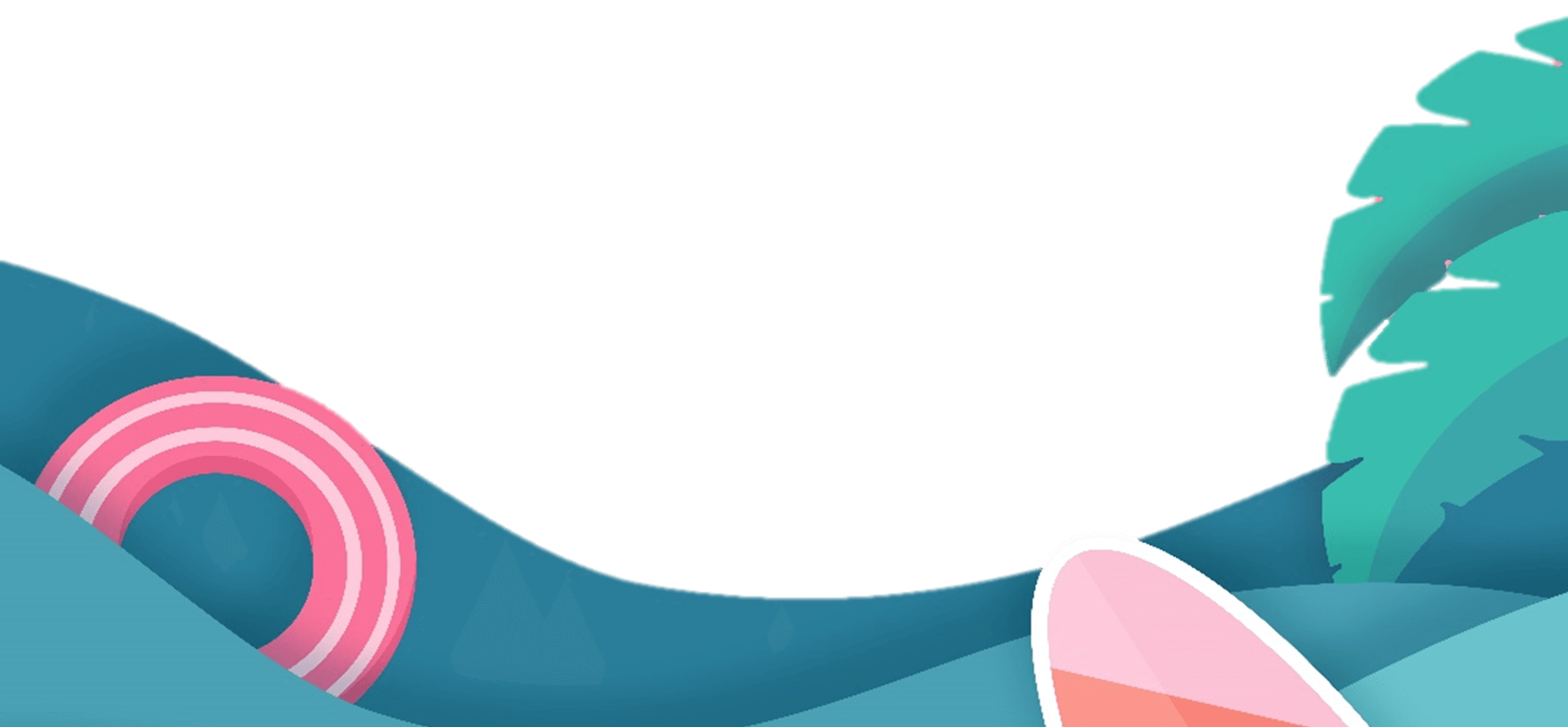 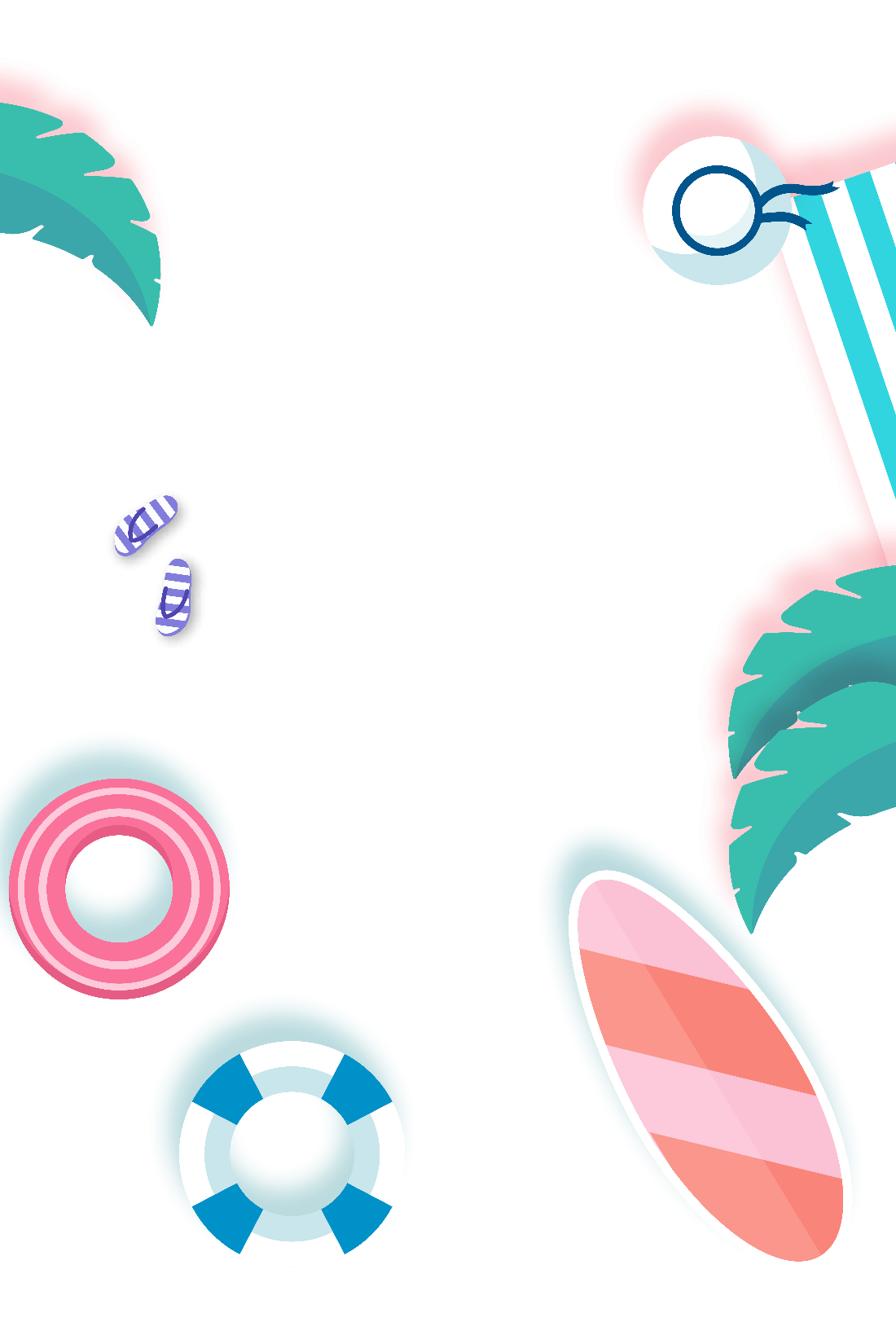 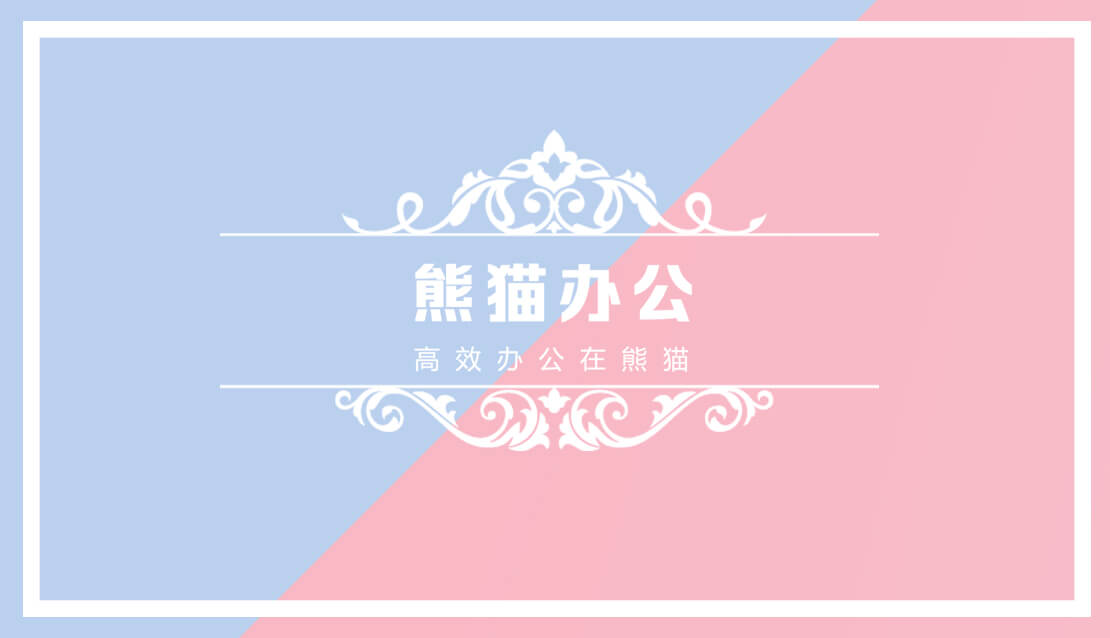 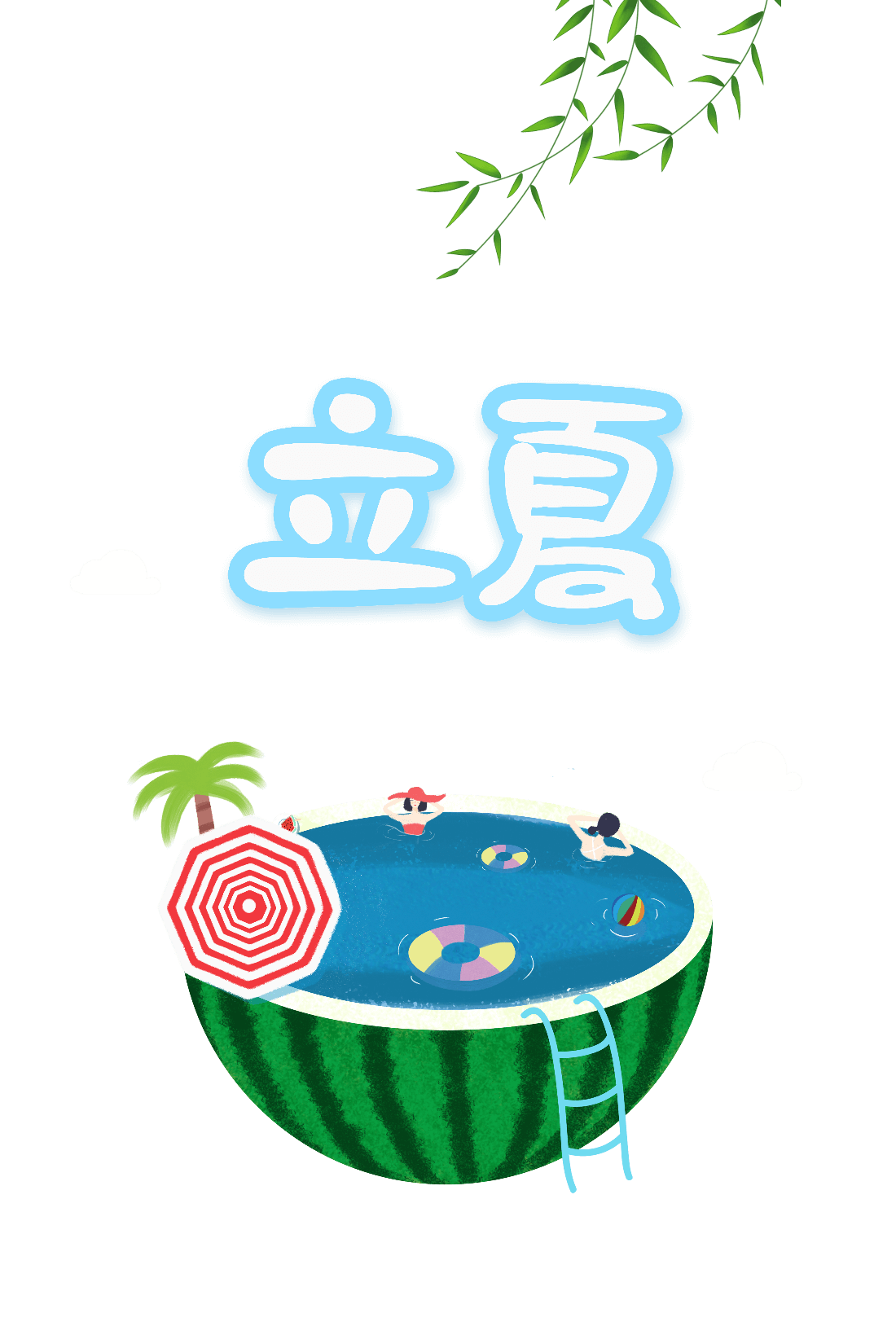 输入标题
输入标题
您的内容打在这里，或通过复制文本后在此选择粘贴，并选择只保留文字。
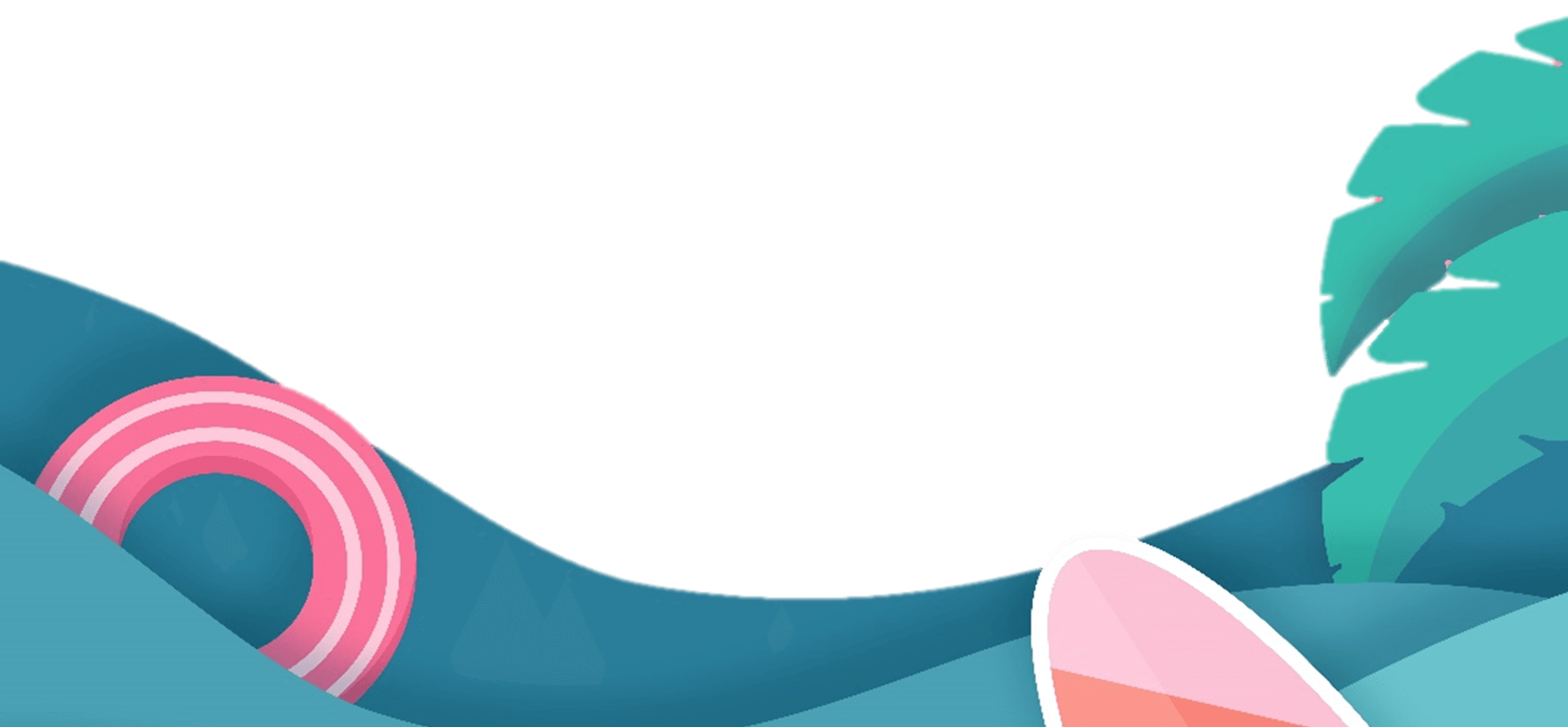 您的内容打在这里，或通过复制文本后在此选择粘贴，并选择只保留文字。
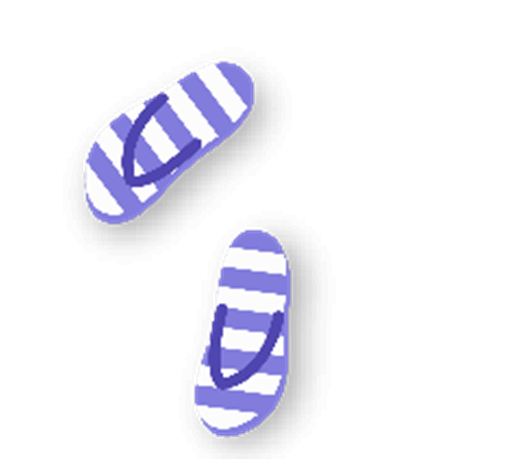 HELLO SUMMER
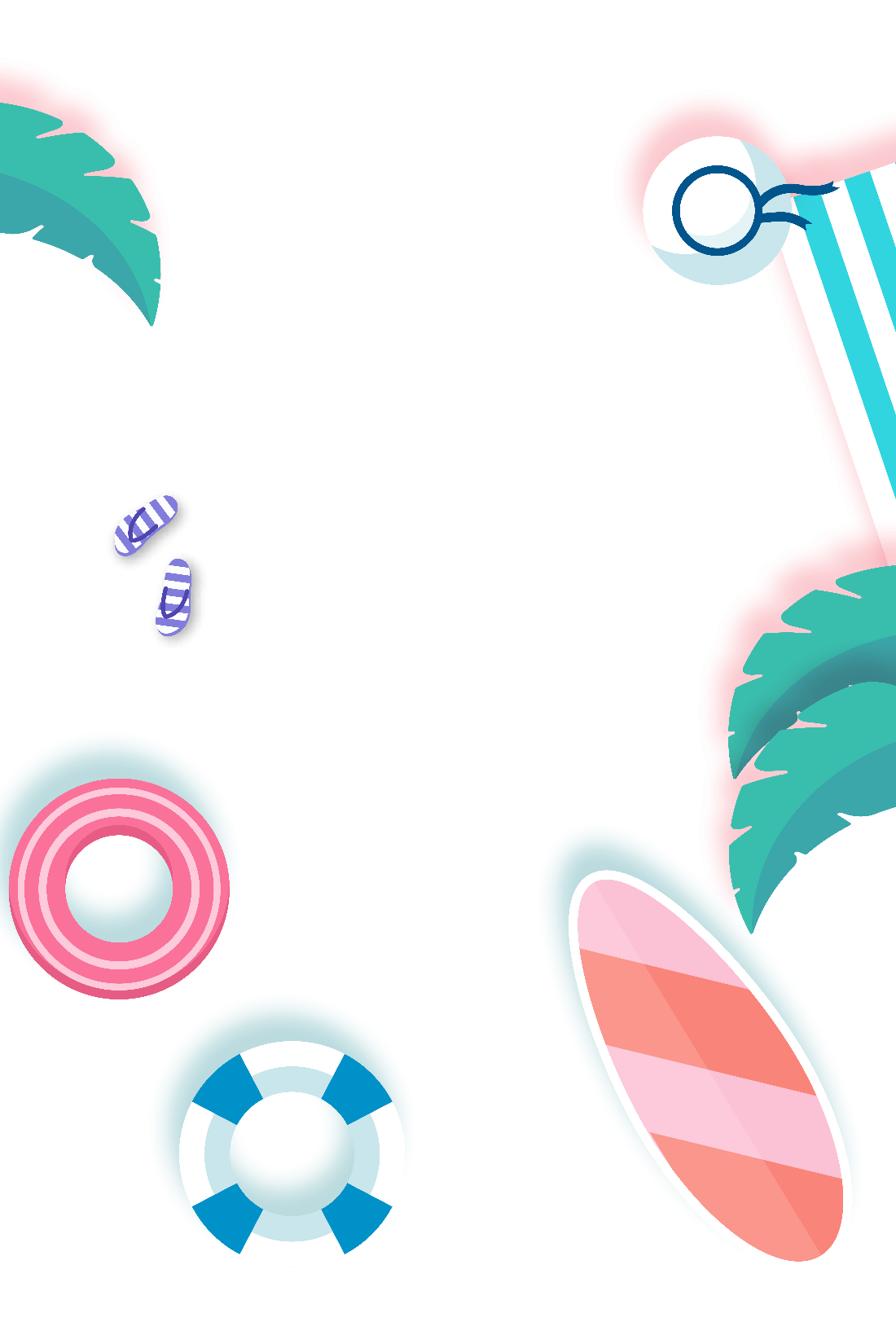 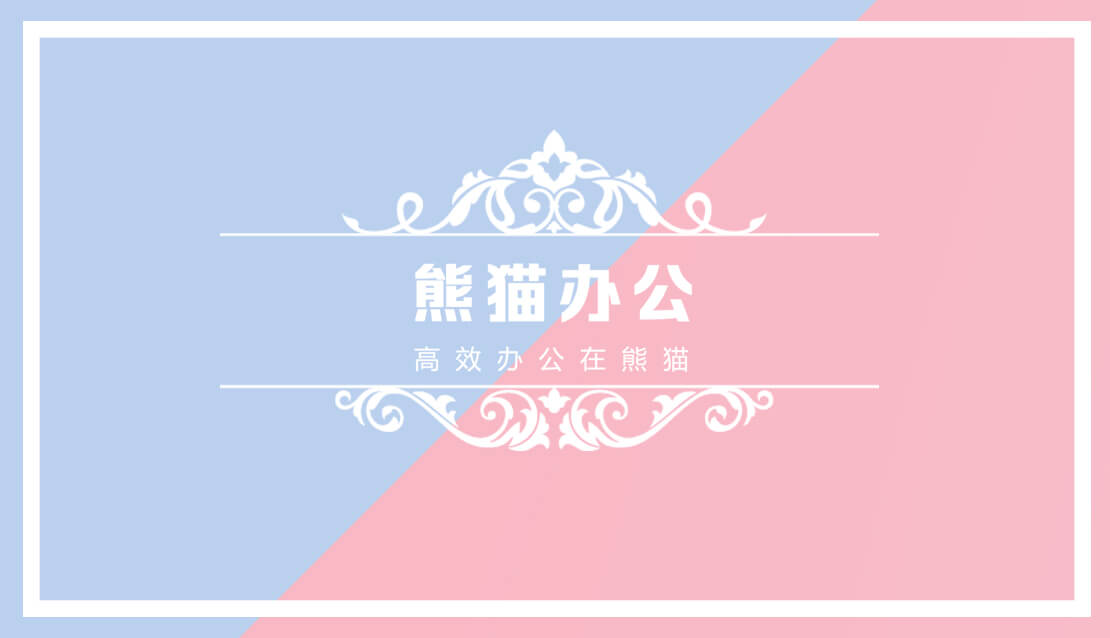 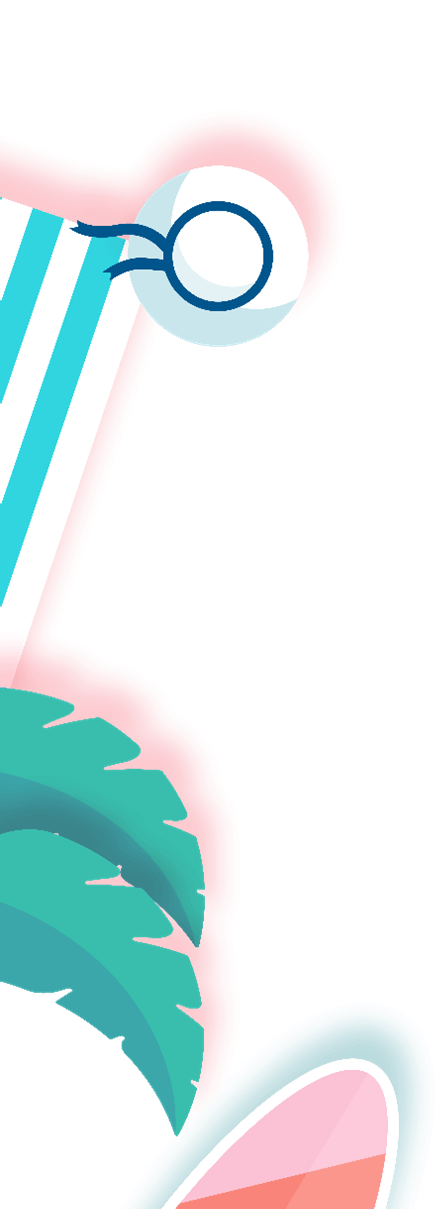 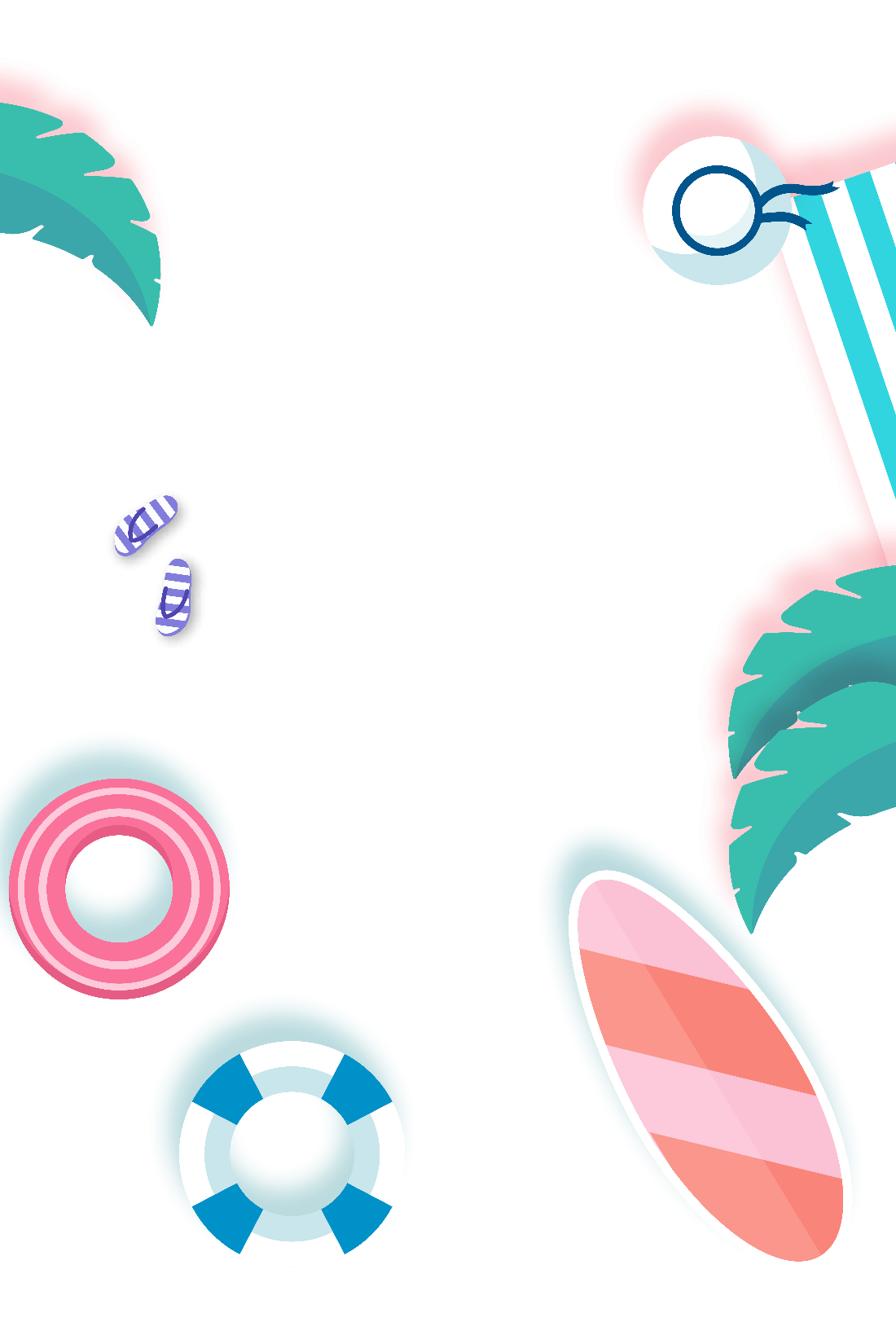 输入标题
输入标题
输入标题
输入标题
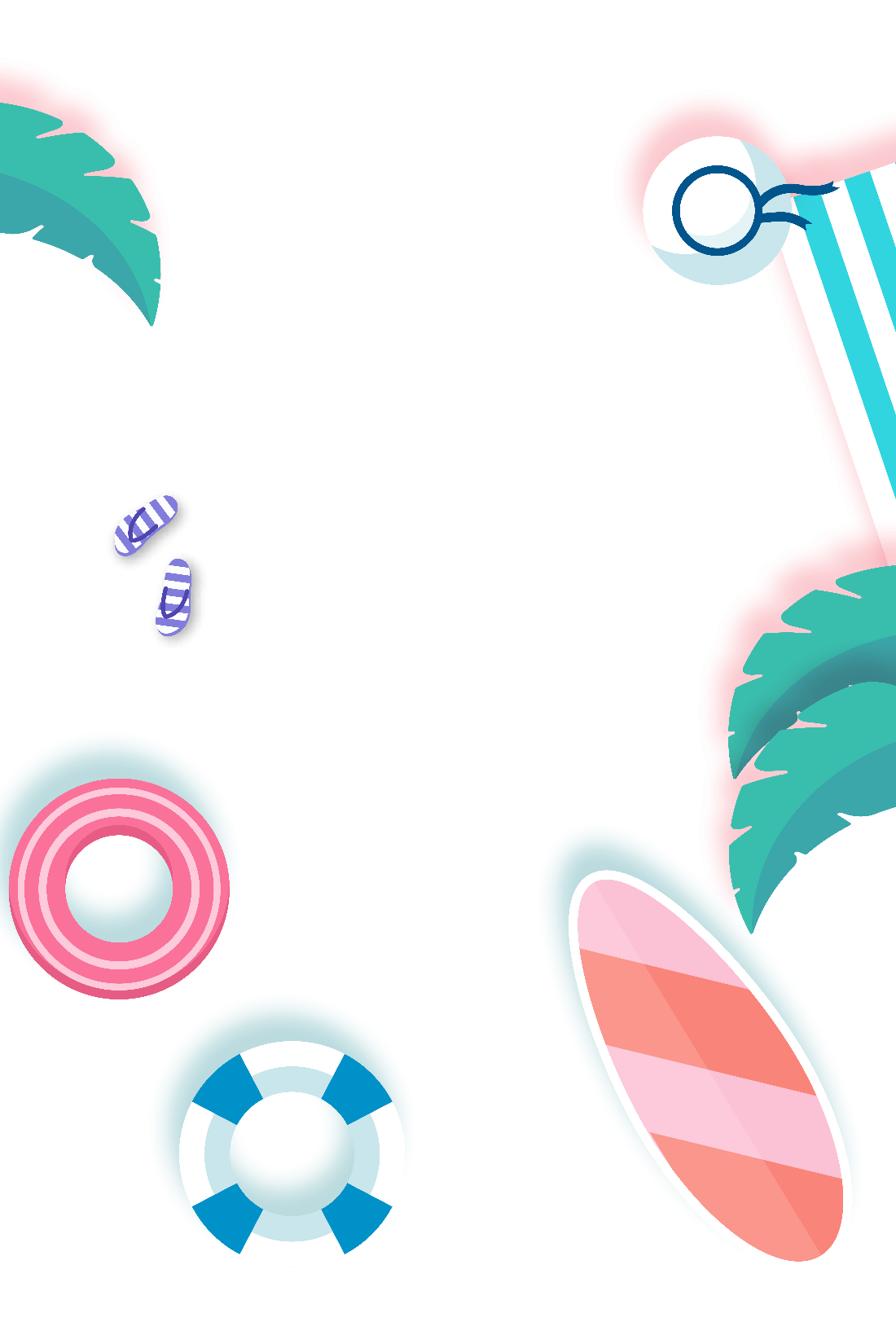 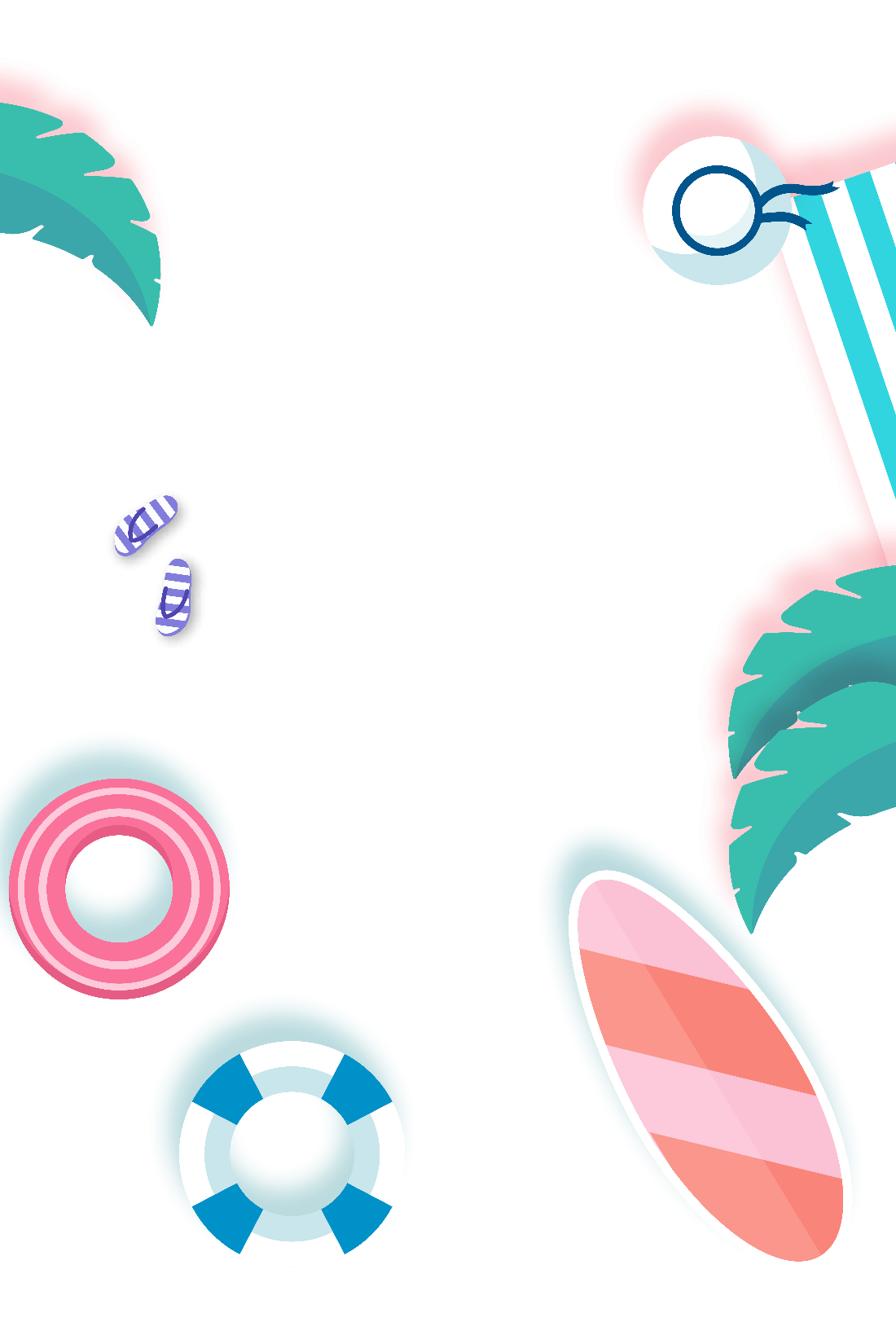 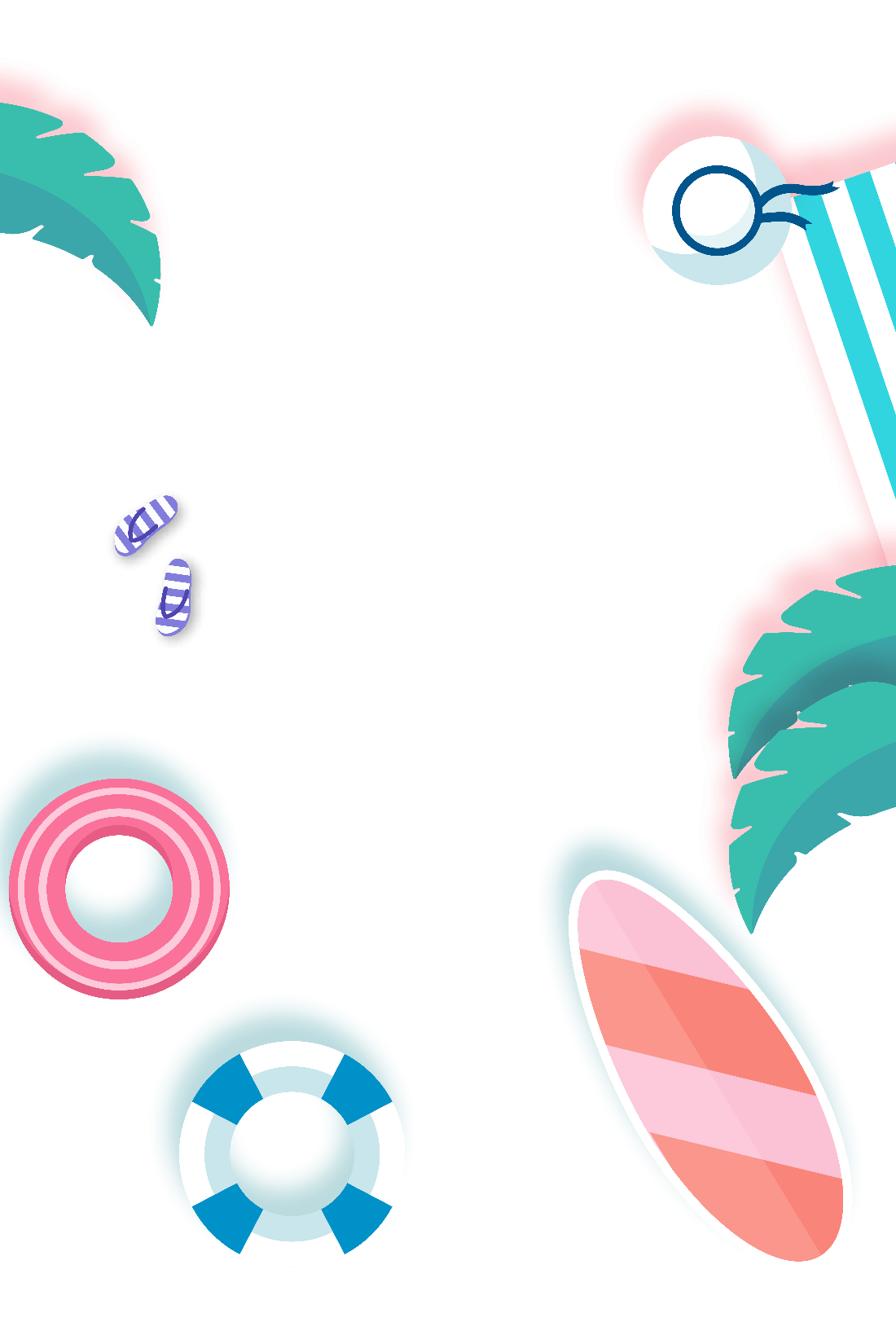 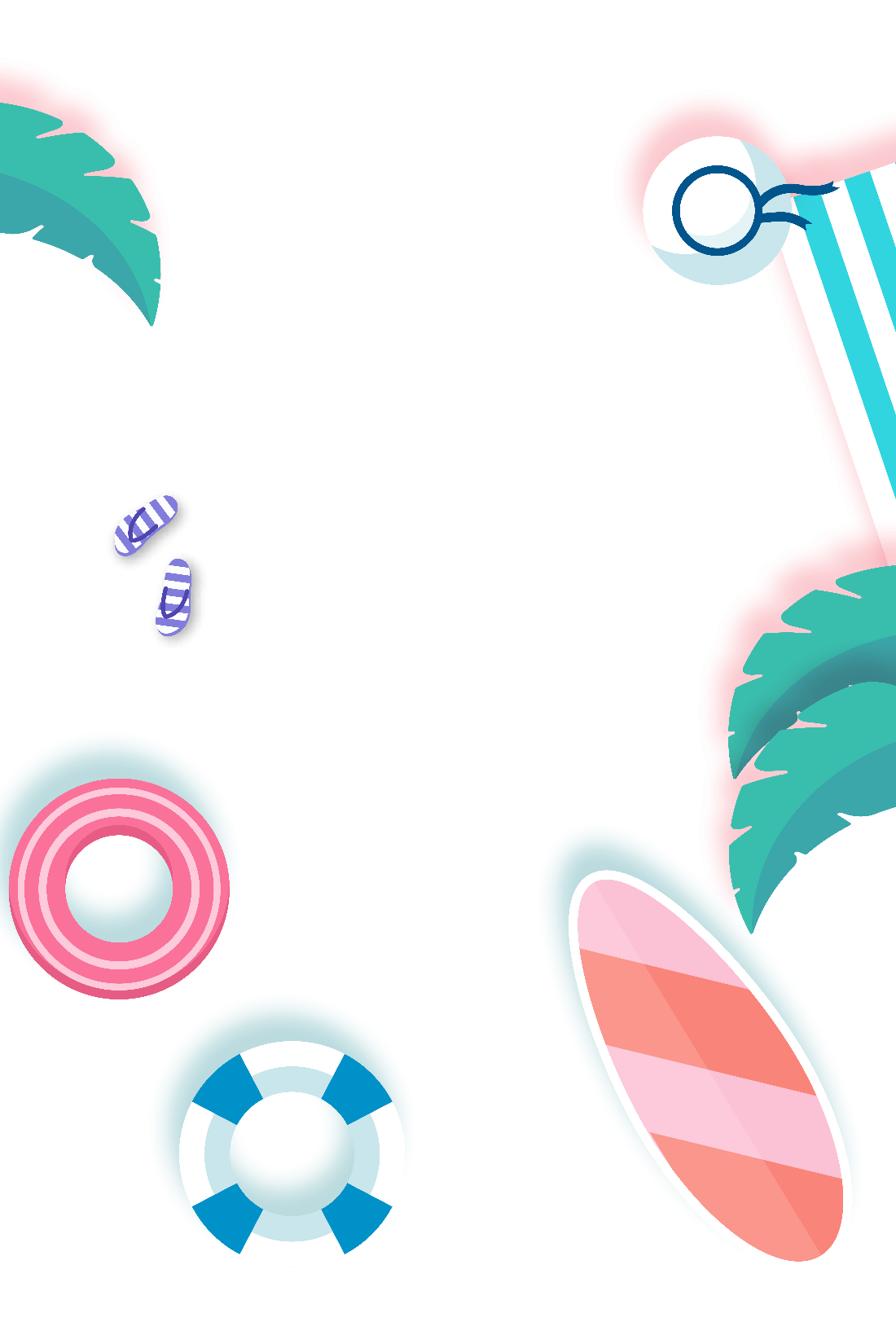 您的内容打在这里，或通过复制文本后在此选择粘贴，并选择只保留文字。
您的内容打在这里，或通过复制文本后在此选择粘贴，并选择只保留文字。
您的内容打在这里，或通过复制文本后在此选择粘贴，并选择只保留文字。
您的内容打在这里，或通过复制文本后在此选择粘贴，并选择只保留文字。
HELLO SUMMER
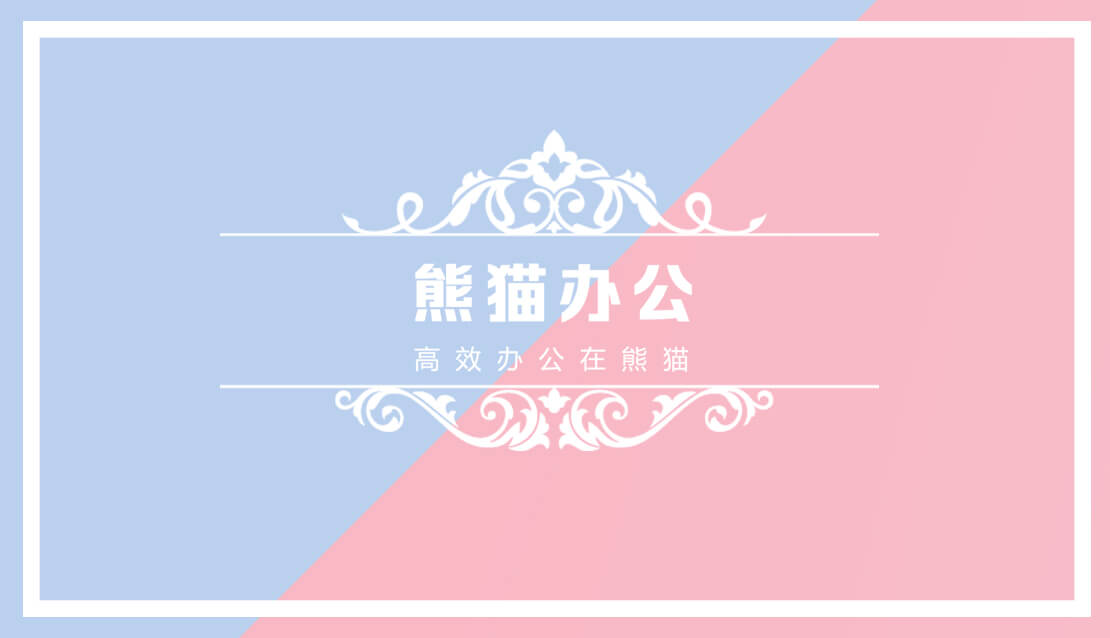 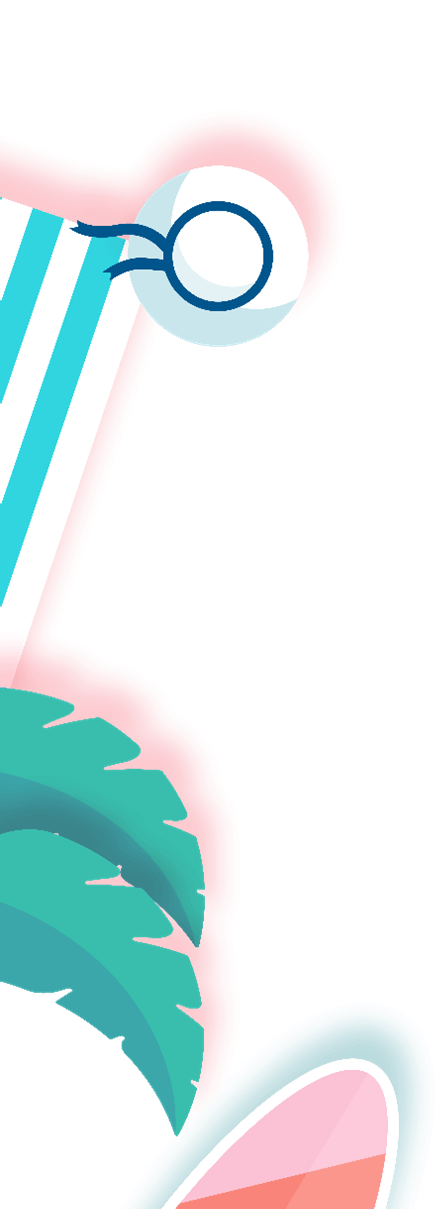 输入标题
输入标题
输入标题
输入标题
您的内容打在这里，或通过复制文本后在此选择粘贴，并选择只保留文字。
您的内容打在这里，或通过复制文本后在此选择粘贴，并选择只保留文字。
您的内容打在这里，或通过复制文本后在此选择粘贴，并选择只保留文字。
您的内容打在这里，或通过复制文本后在此选择粘贴，并选择只保留文字。
1
2
3
4
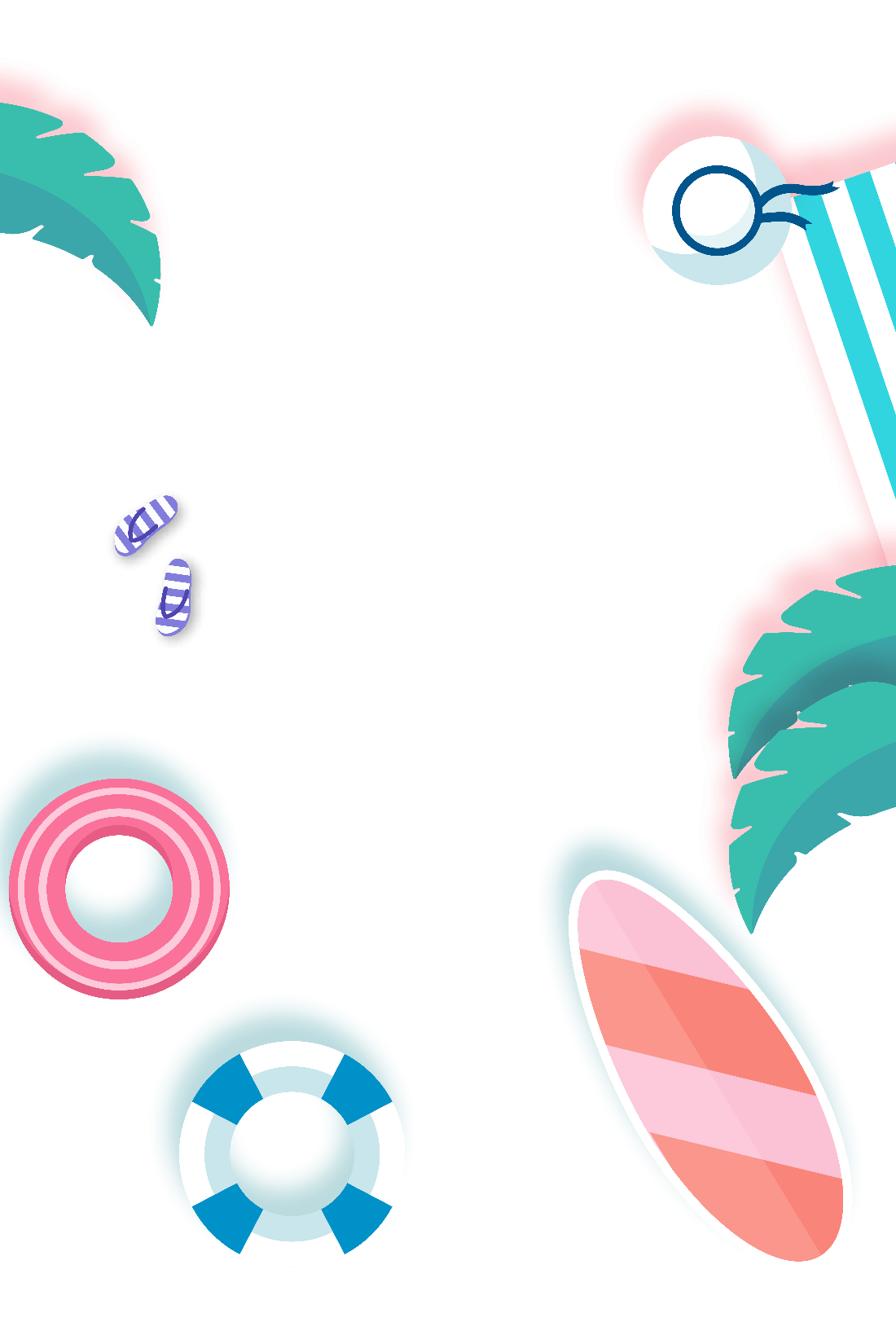 HELLO SUMMER
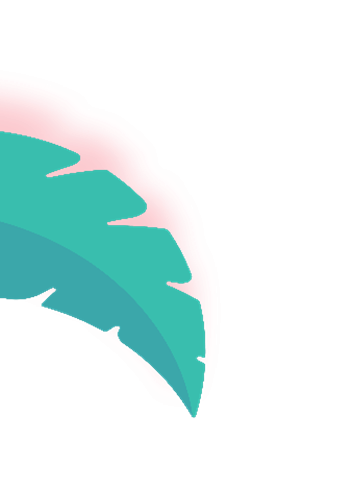 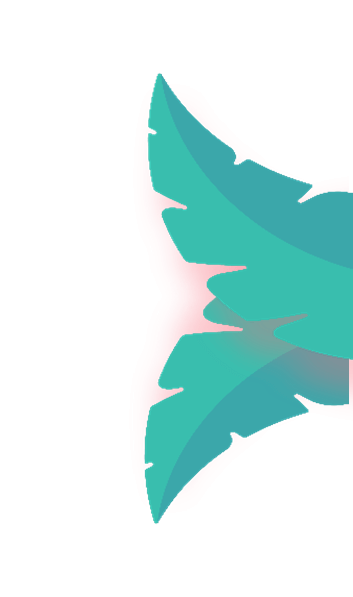 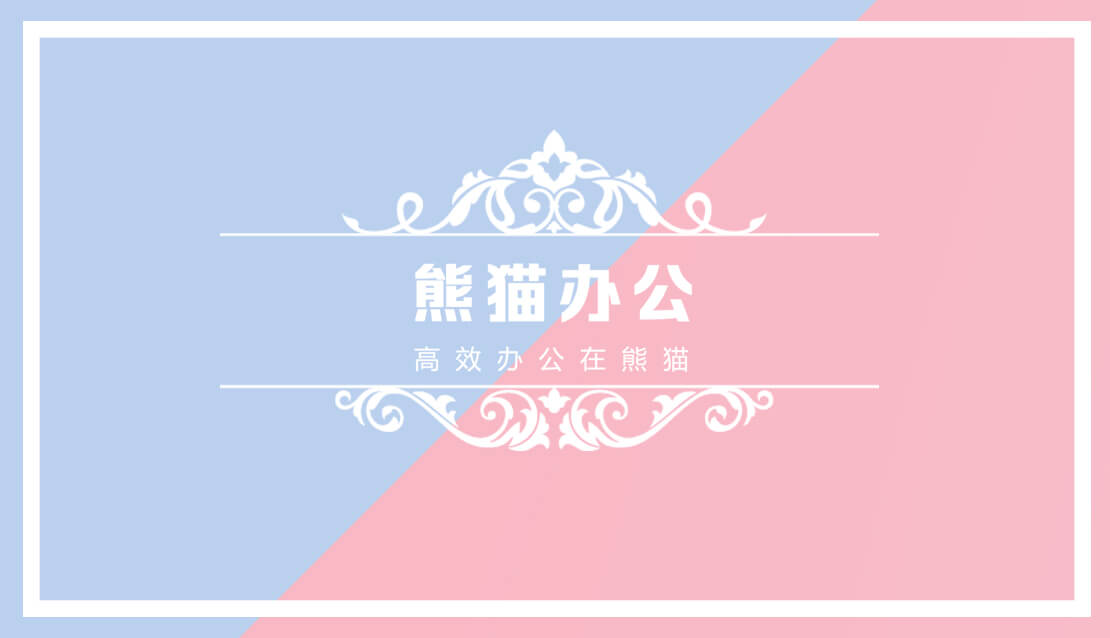 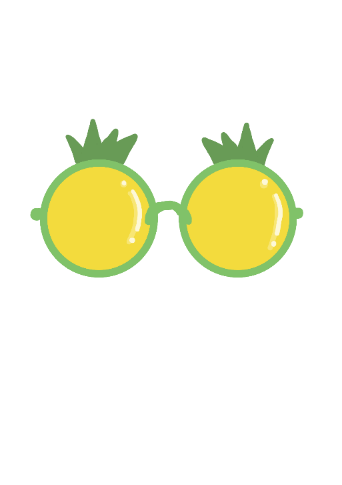 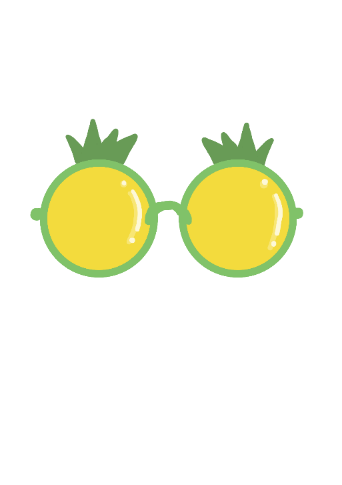 输入标题
输入标题
输入标题
输入标题
您的内容打在这里，或通过复制文本后在此选择粘贴，并选择只保留文字。
您的内容打在这里，或通过复制文本后在此选择粘贴，并选择只保留文字。
您的内容打在这里，或通过复制文本后在此选择粘贴，并选择只保留文字。
您的内容打在这里，或通过复制文本后在此选择粘贴，并选择只保留文字。
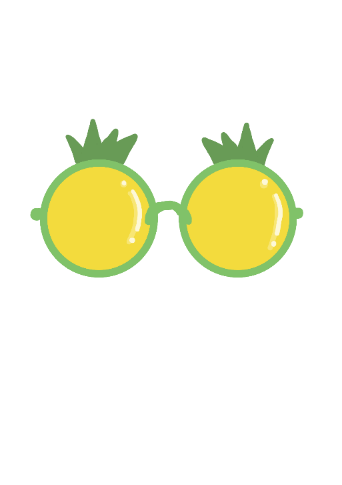 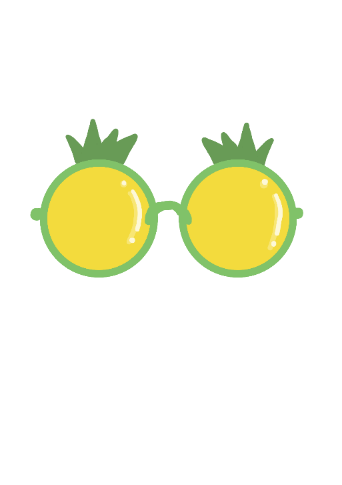 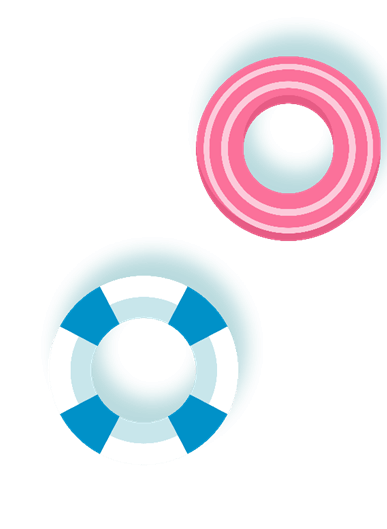 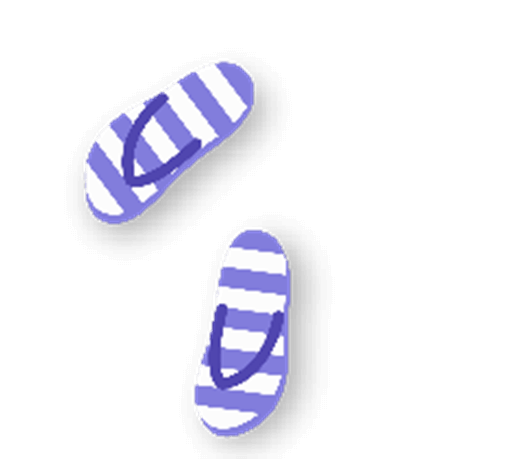 HELLO SUMMER
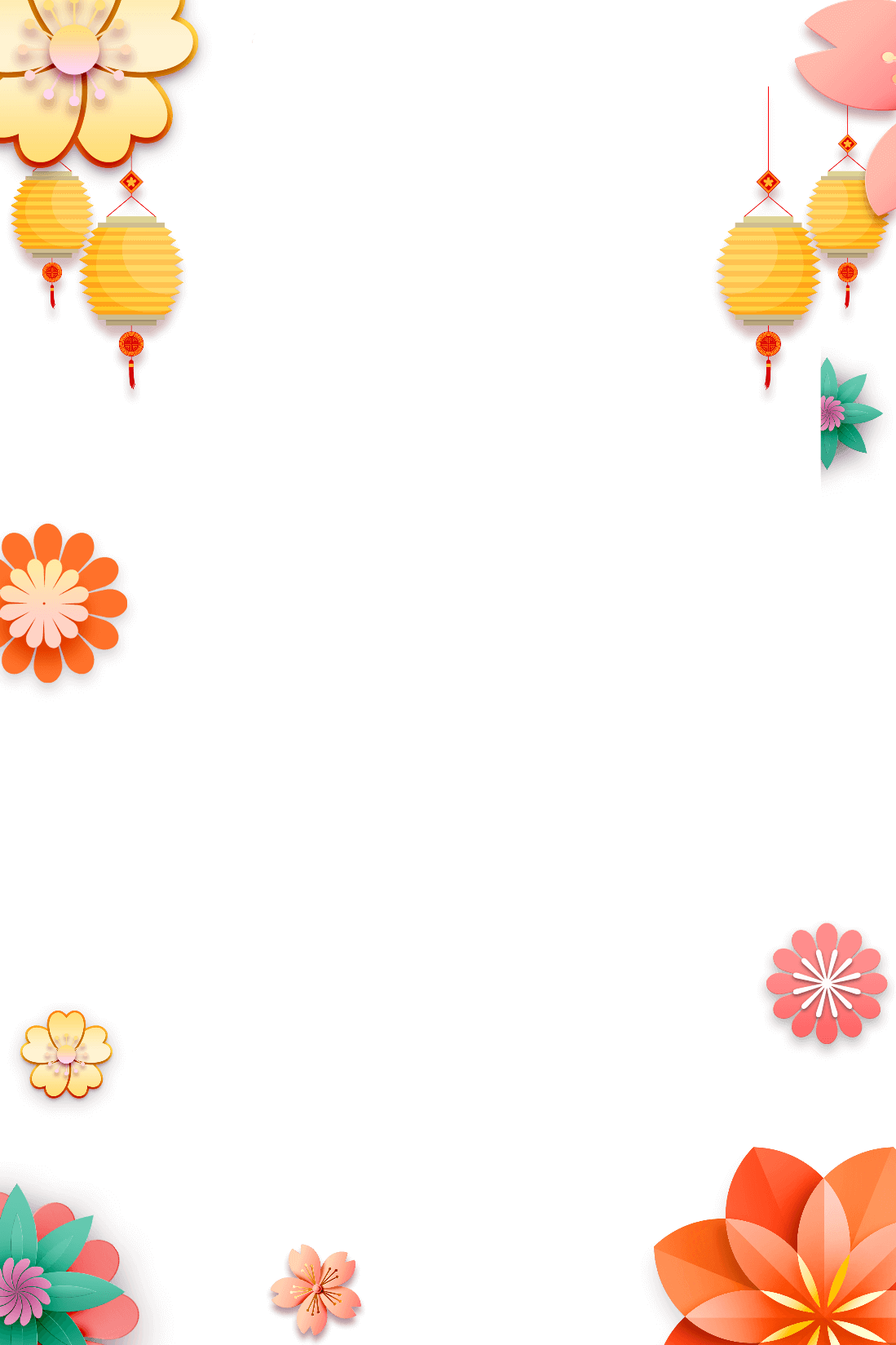 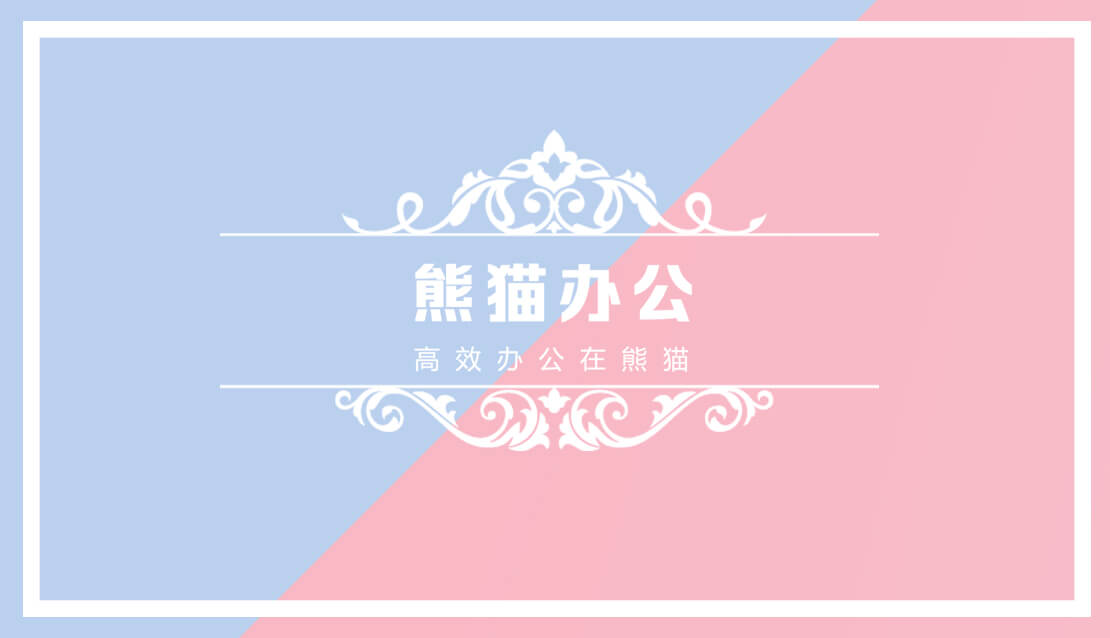 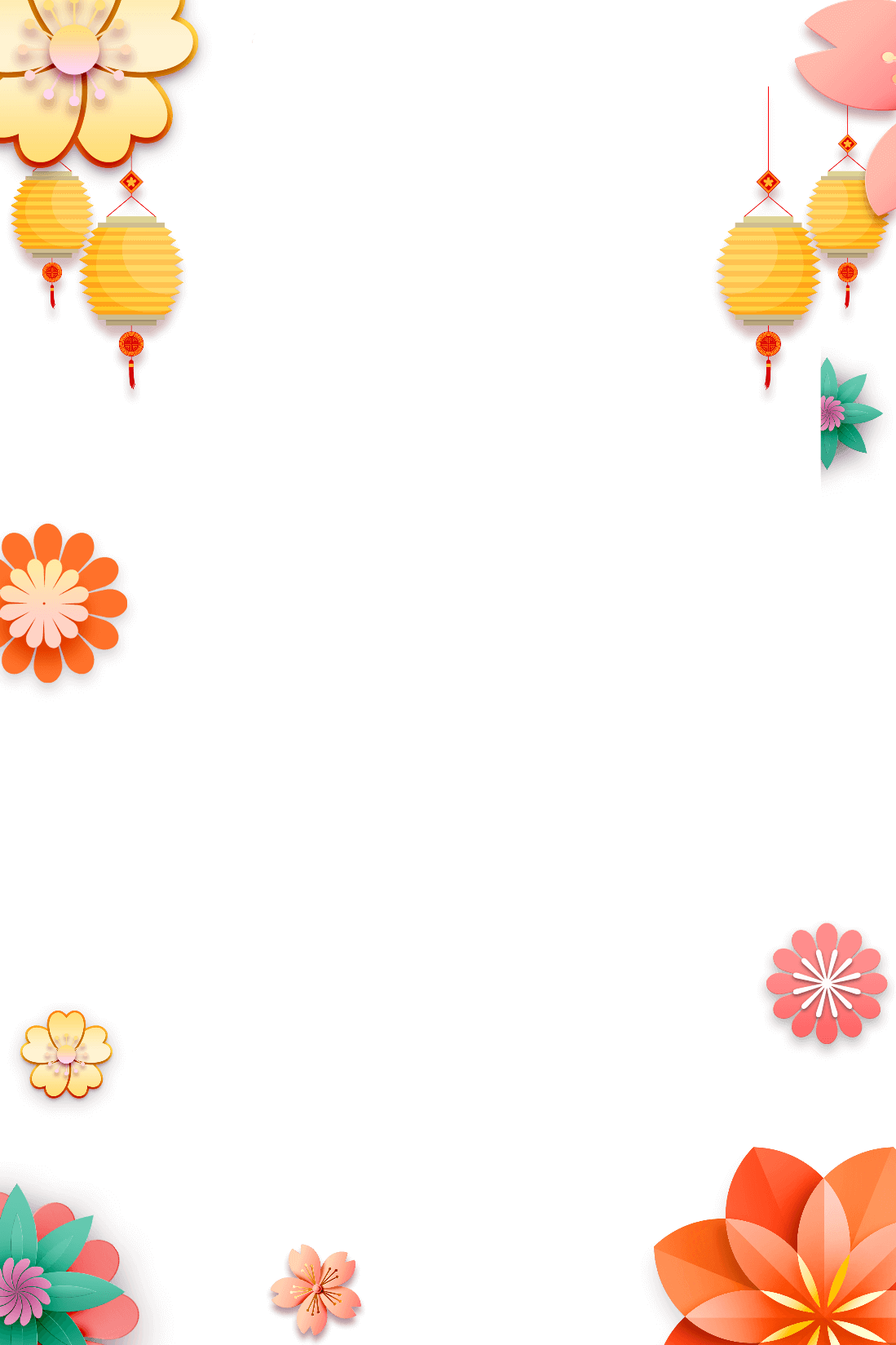 PART
输入标题
02
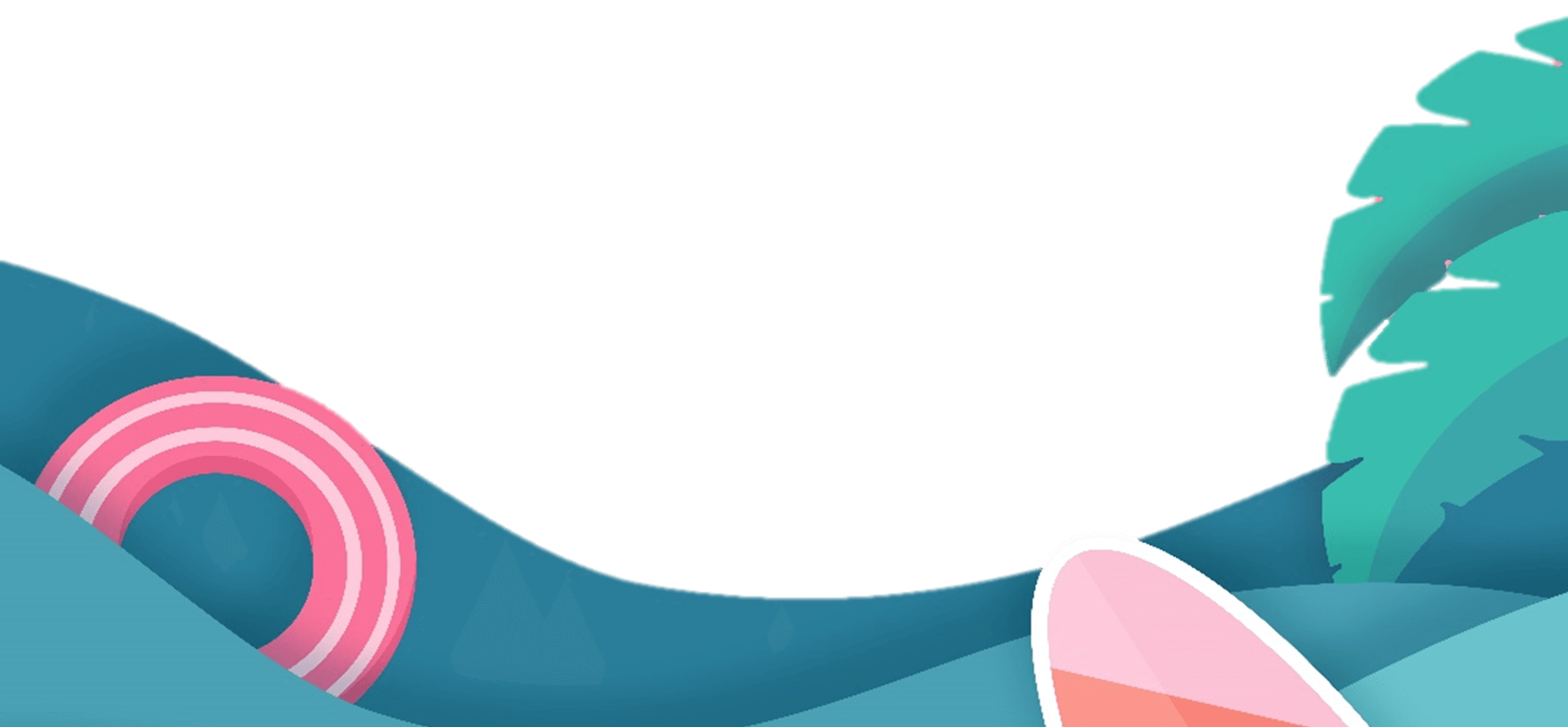 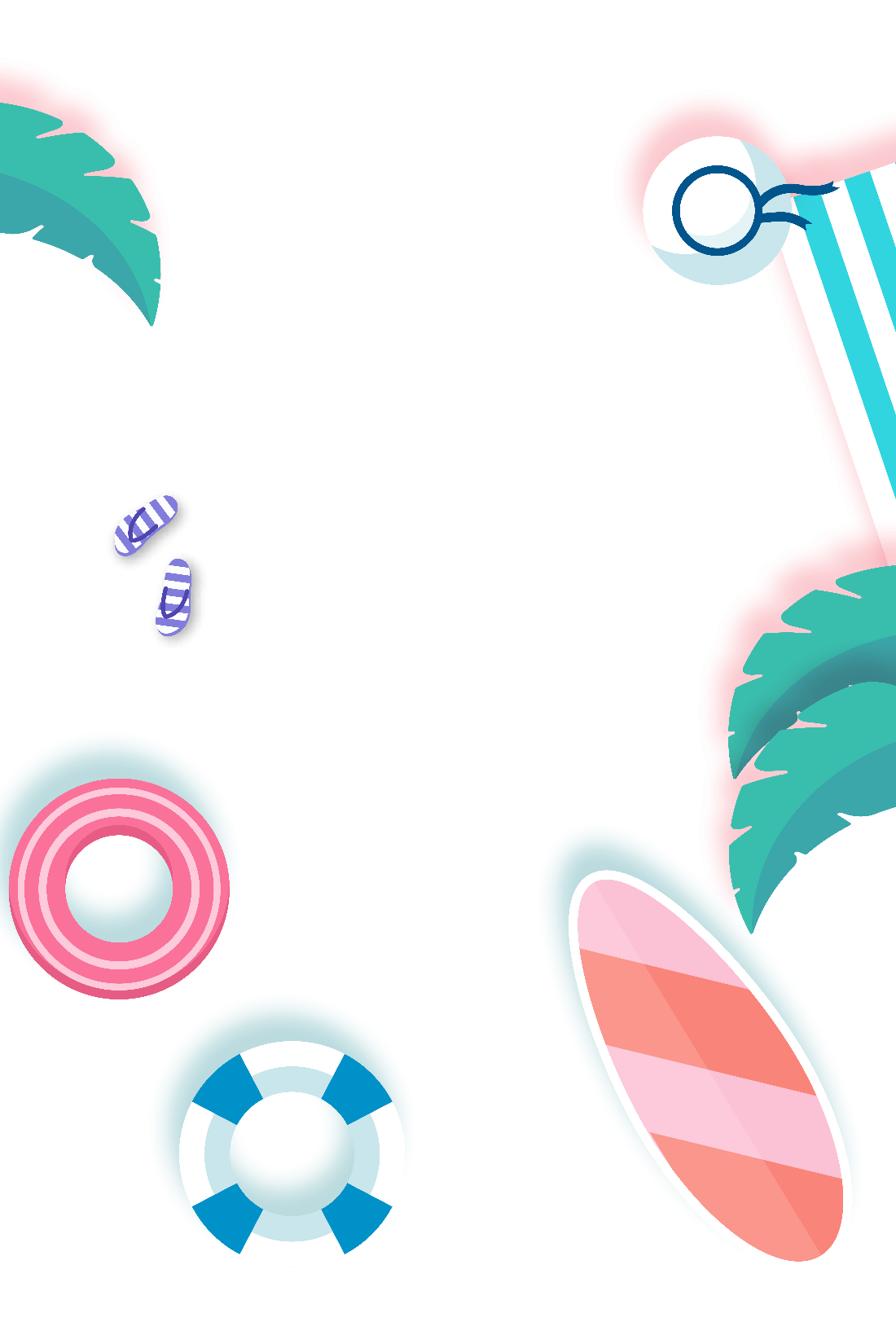 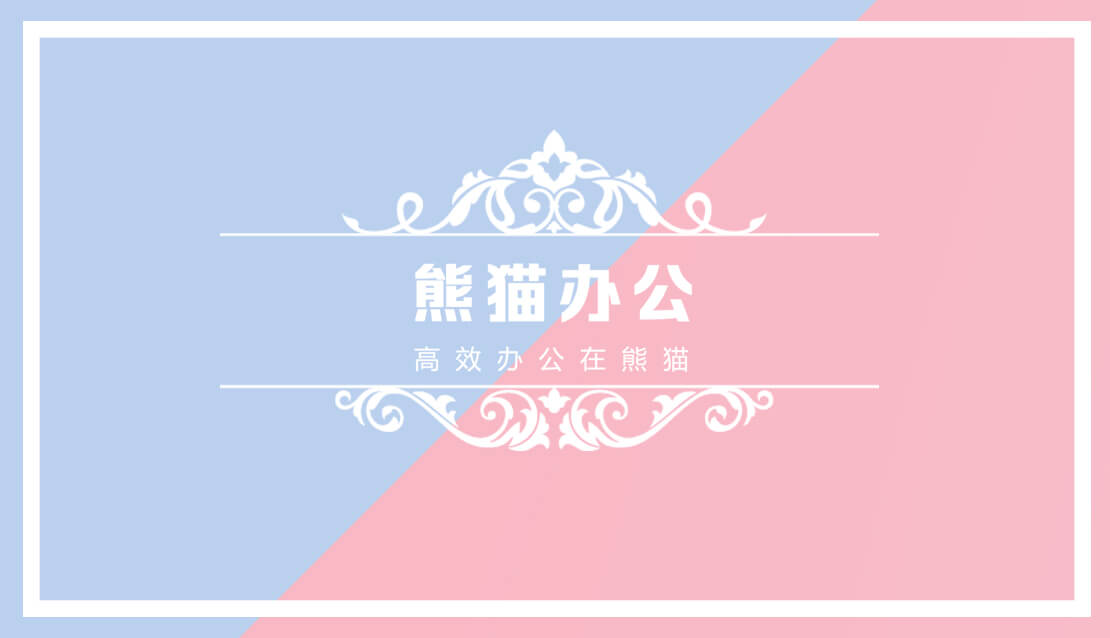 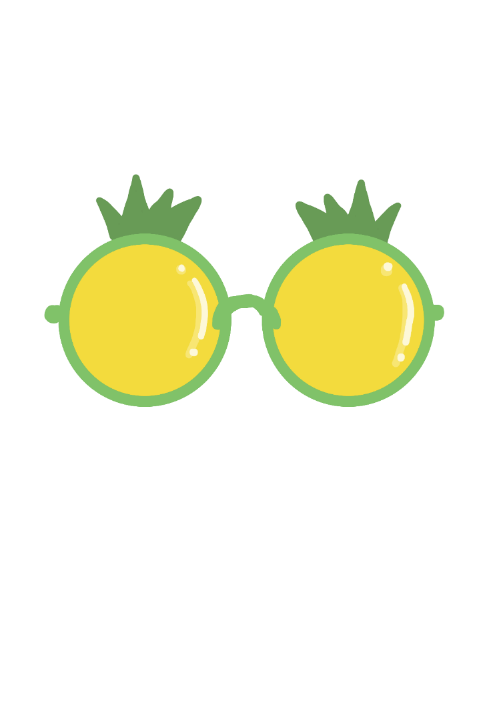 输入标题
输入标题
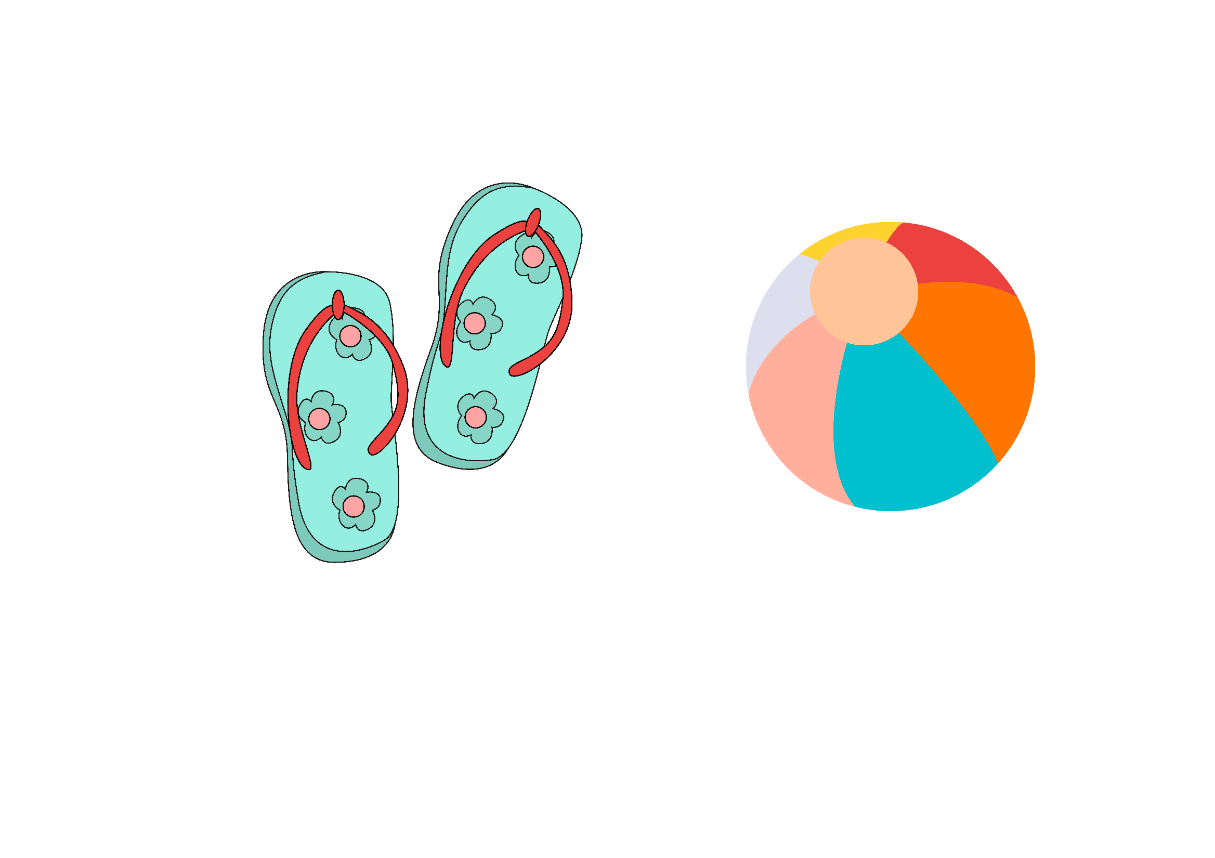 您的内容打在这里，或通过复制文本后在此选择粘贴，并选择只保留文字。
您的内容打在这里，或通过复制文本后在此选择粘贴，并选择只保留文字。
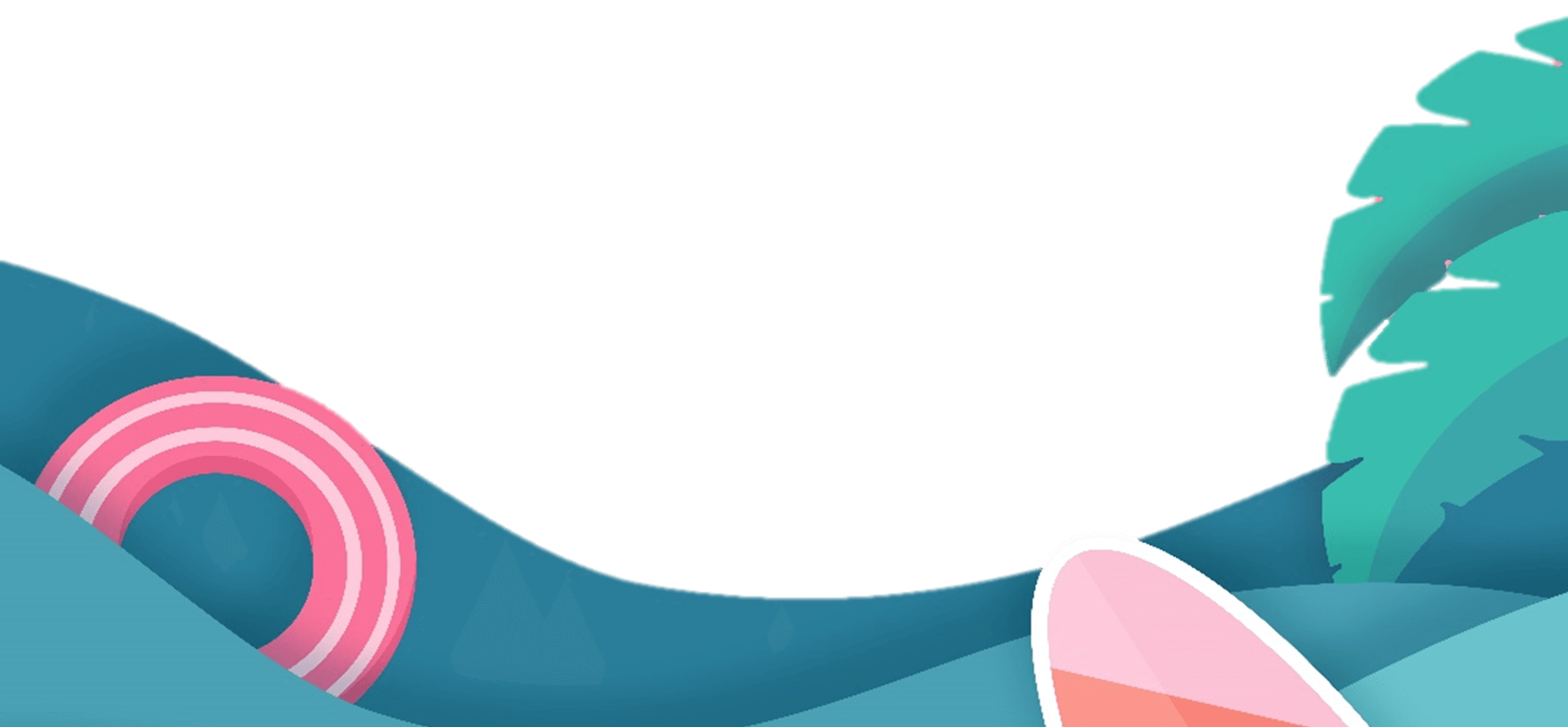 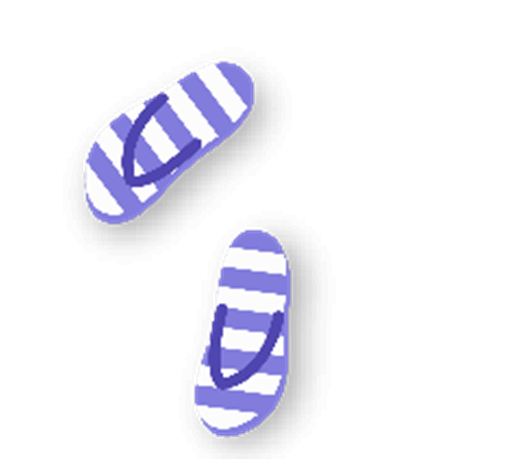 HELLO SUMMER
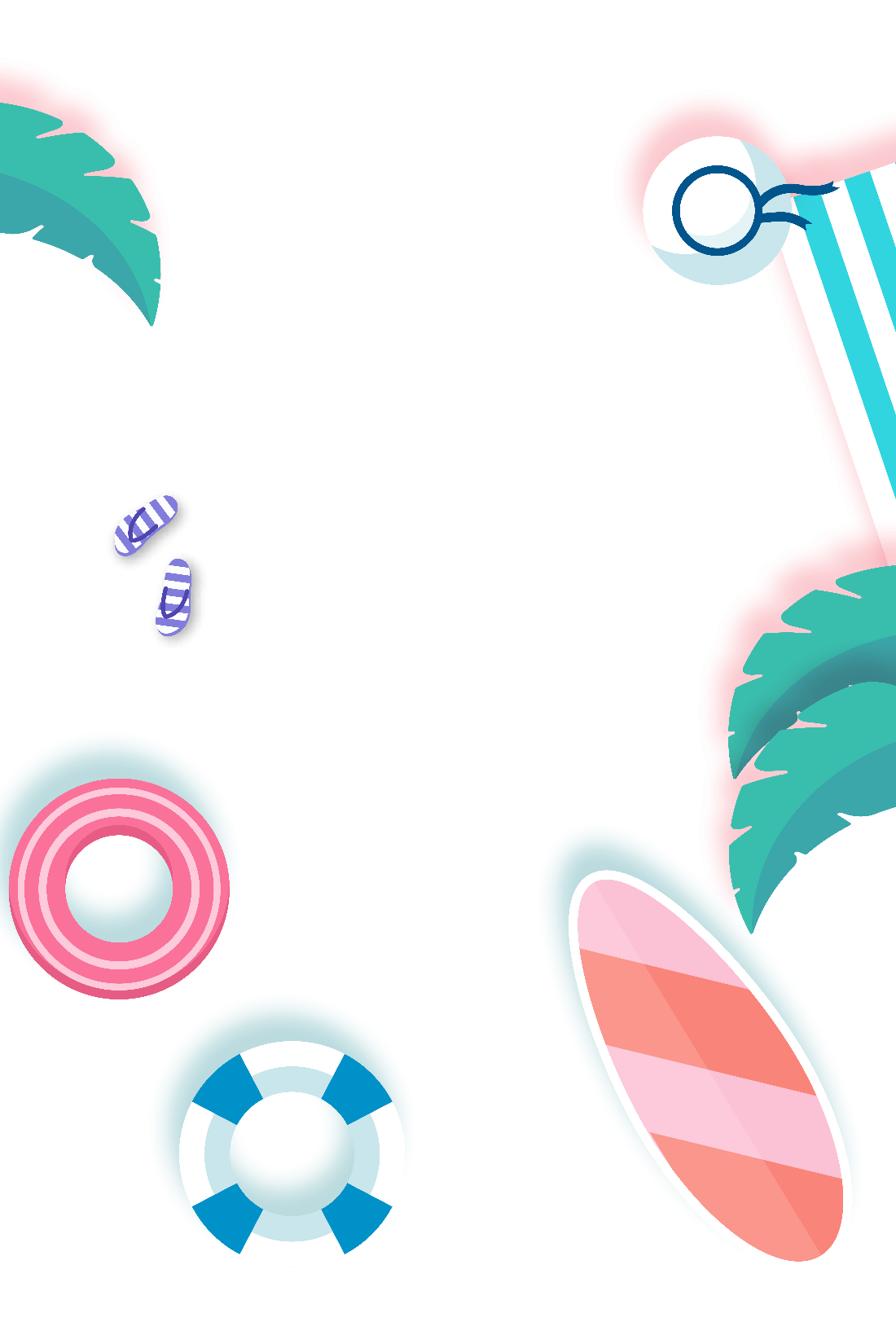 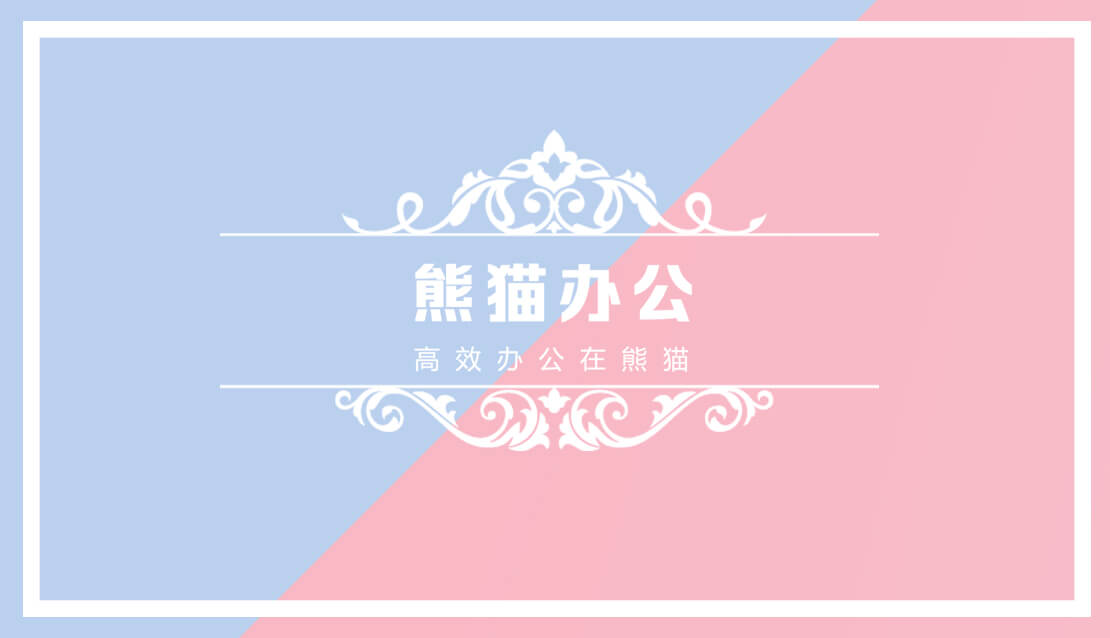 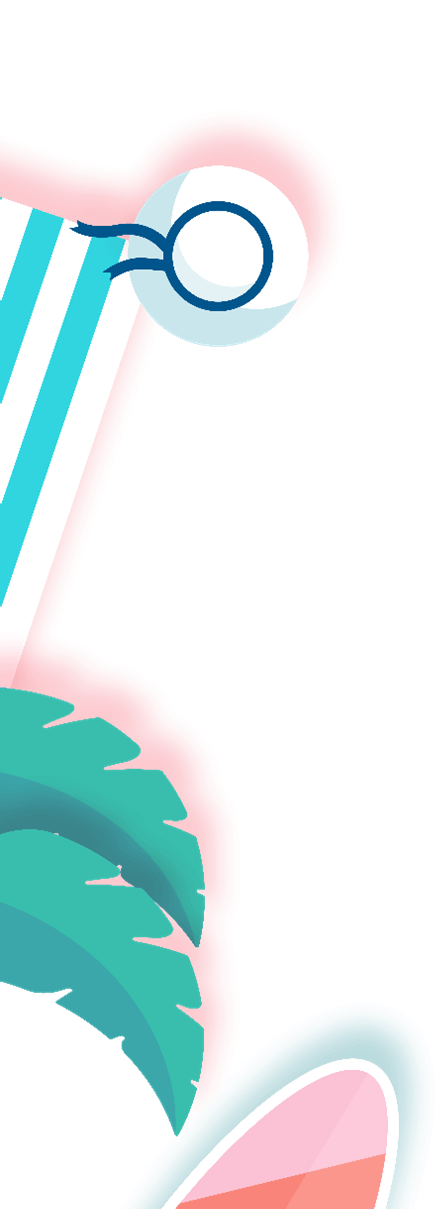 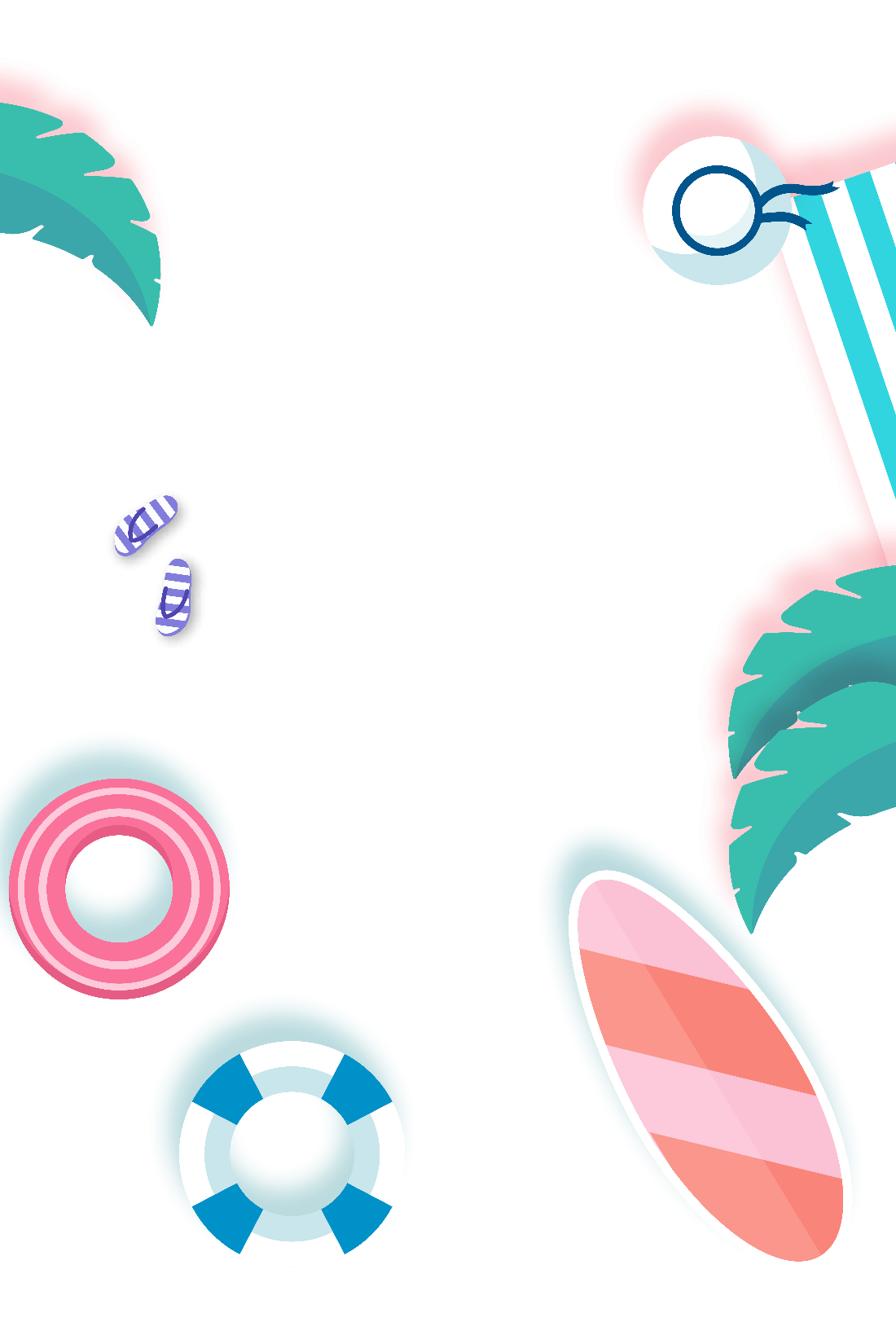 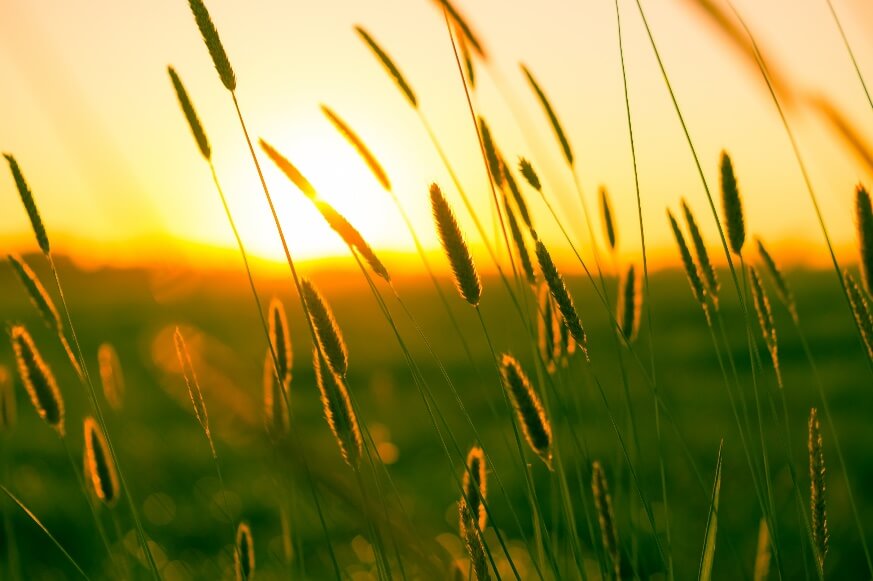 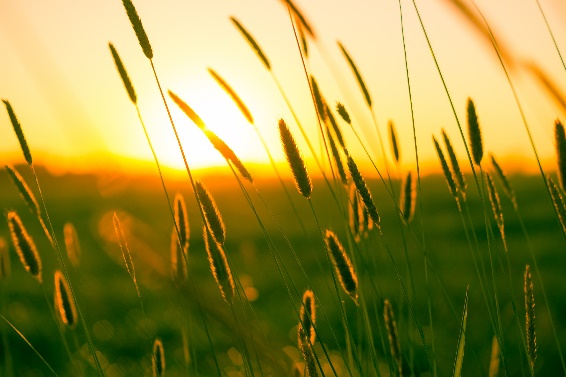 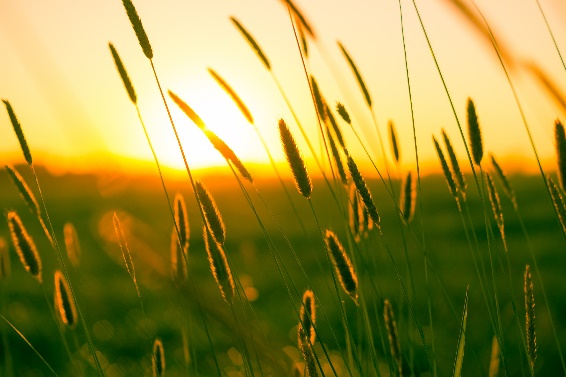 输入标题
输入标题
输入标题
您的内容打在这里，或通过复制文本后在此选择粘贴，并选择只保留文字。
您的内容打在这里，或通过复制文本后在此选择粘贴
您的内容打在这里，或通过复制文本后在此选择粘贴
HELLO SUMMER
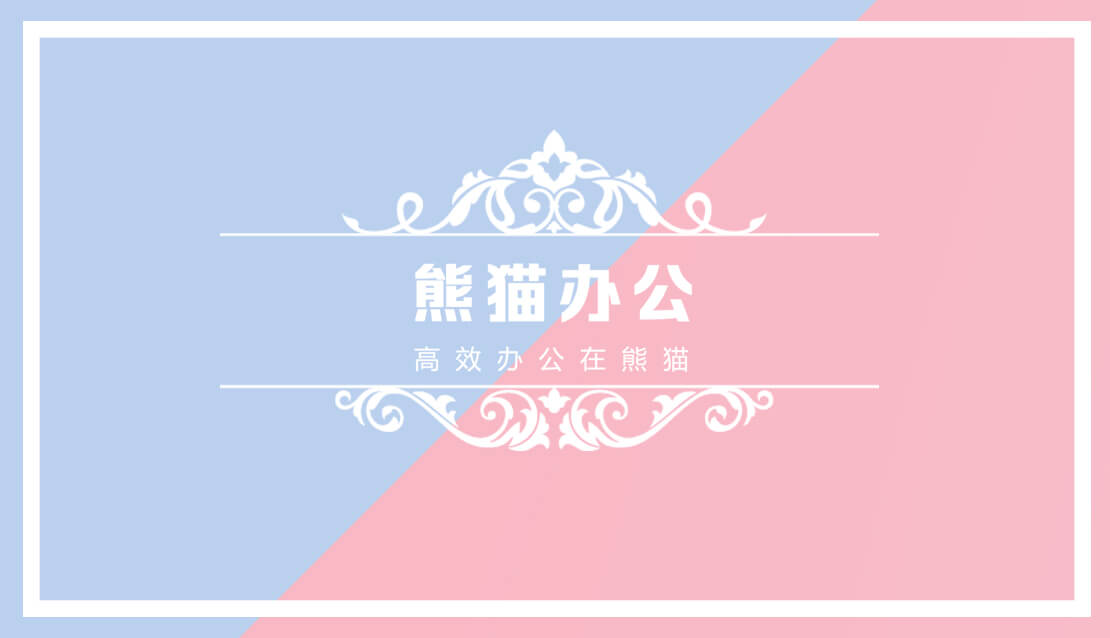 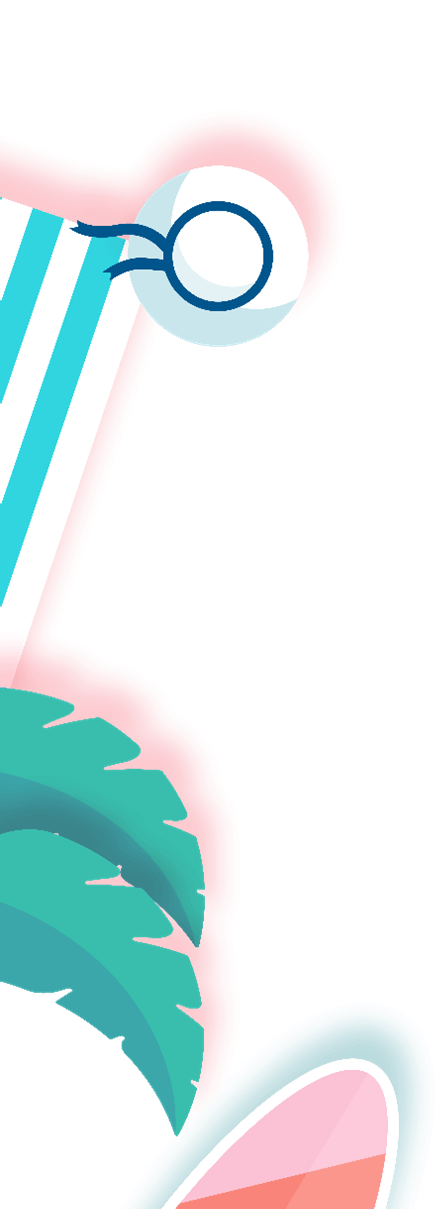 输入标题
输入标题
您的内容打在这里，或通过复制文本后在此选择粘贴
您的内容打在这里，或通过复制文本后在此选择粘贴
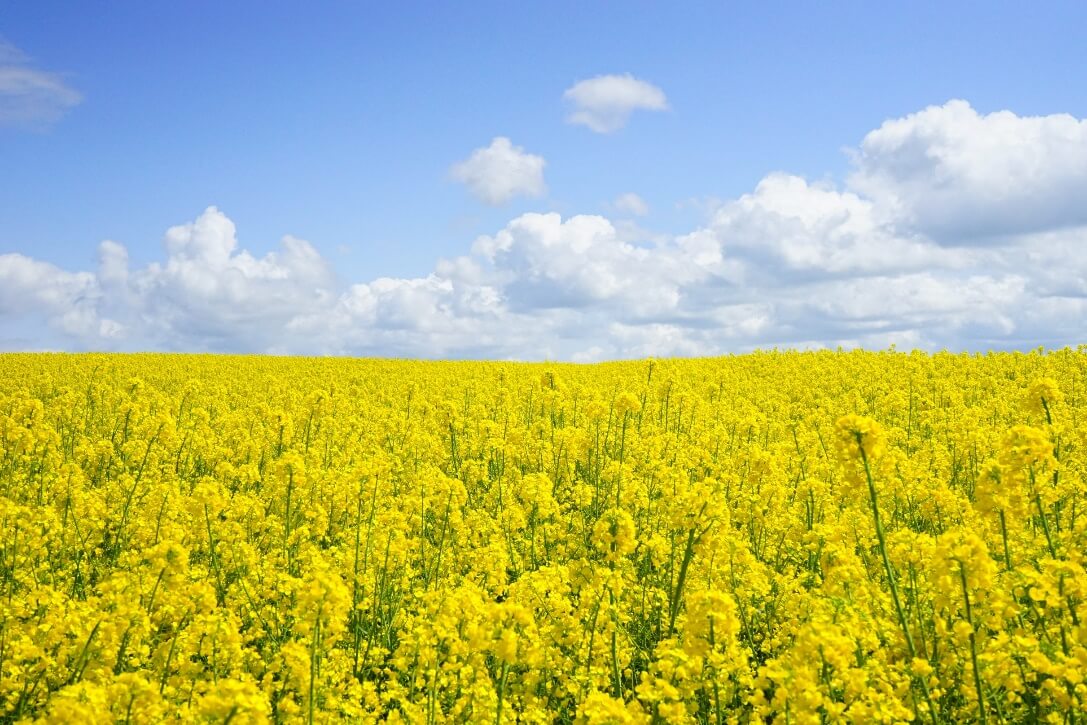 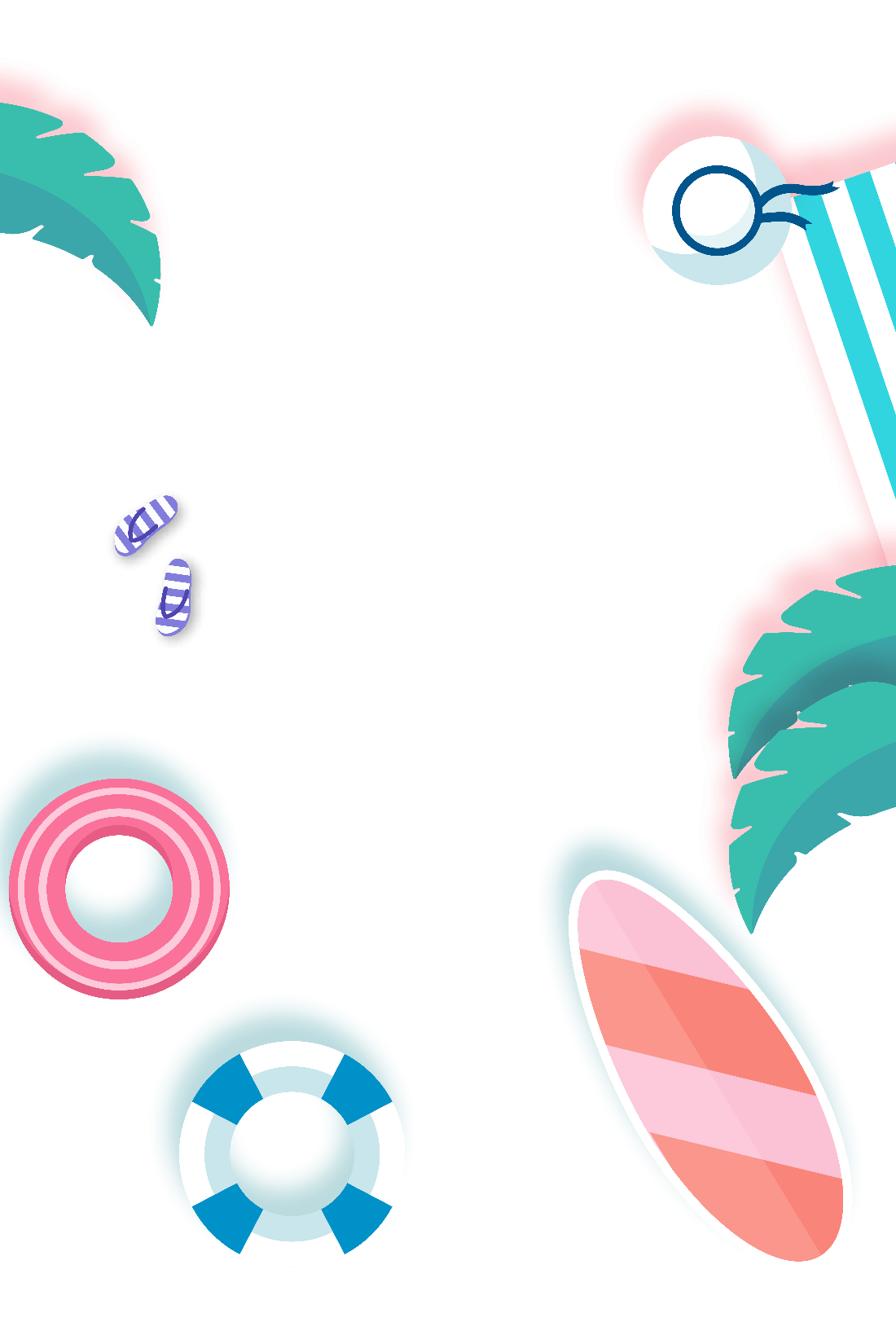 HELLO SUMMER
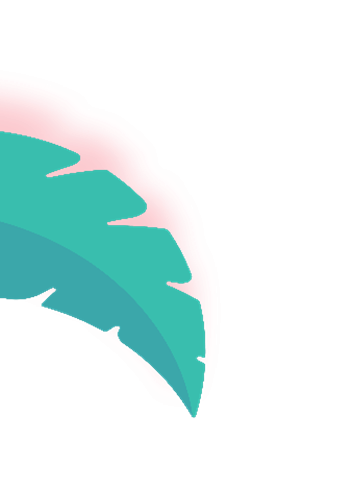 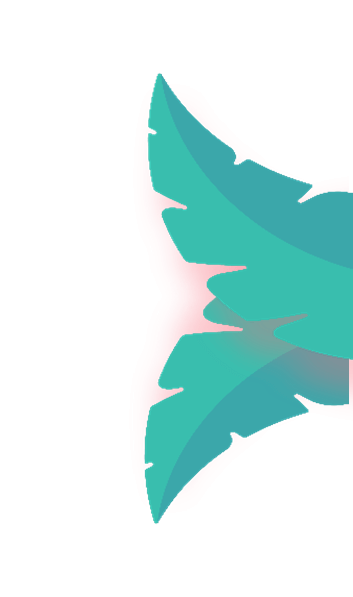 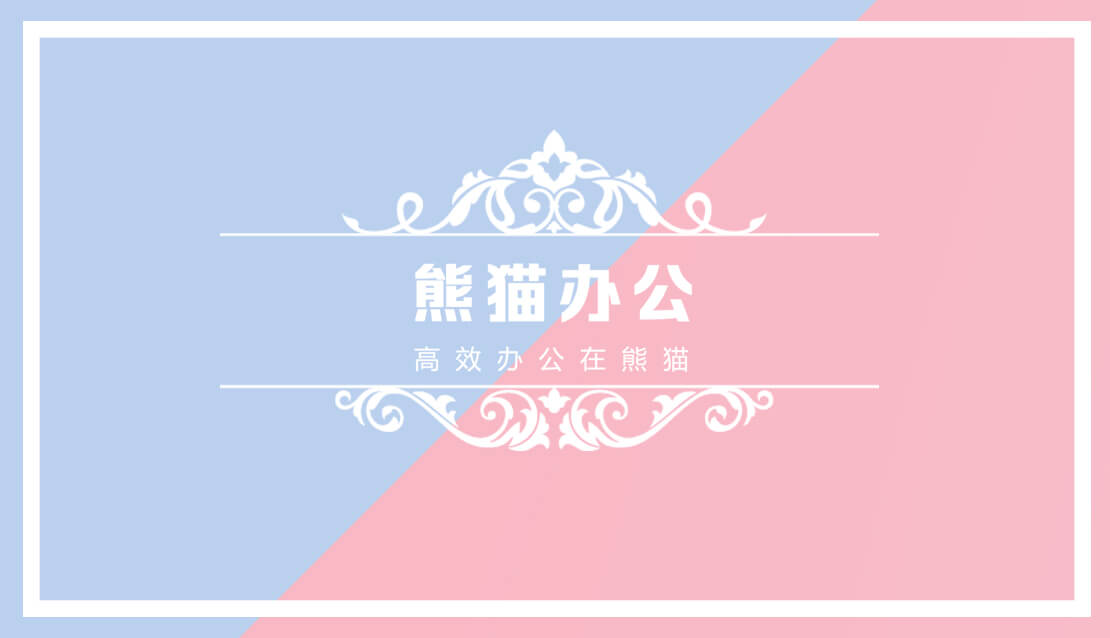 01
02
您的内容打在这里，或通过复制文本后在此选择粘贴。
您的内容打在这里，或通过复制文本后在此选择粘贴。
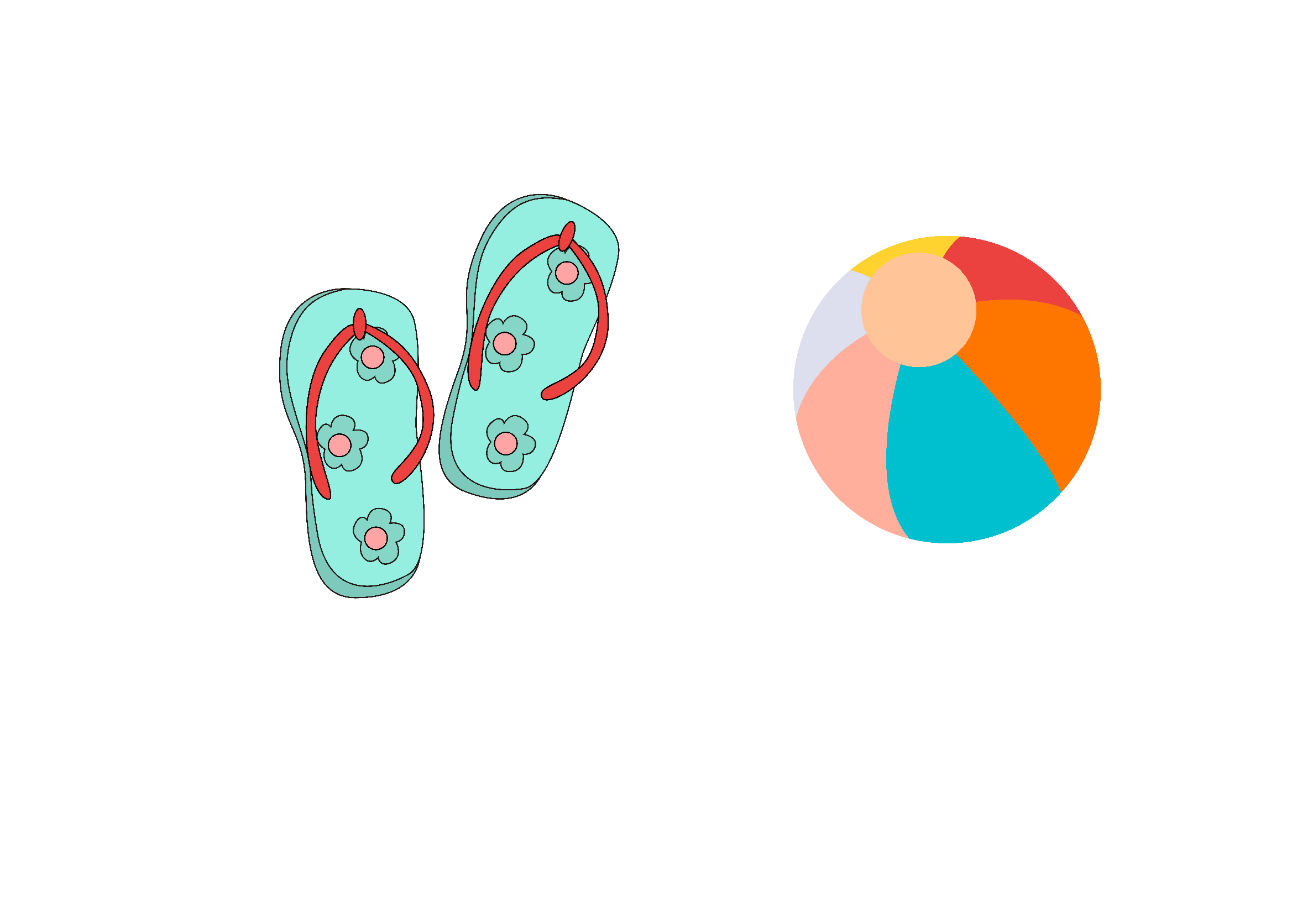 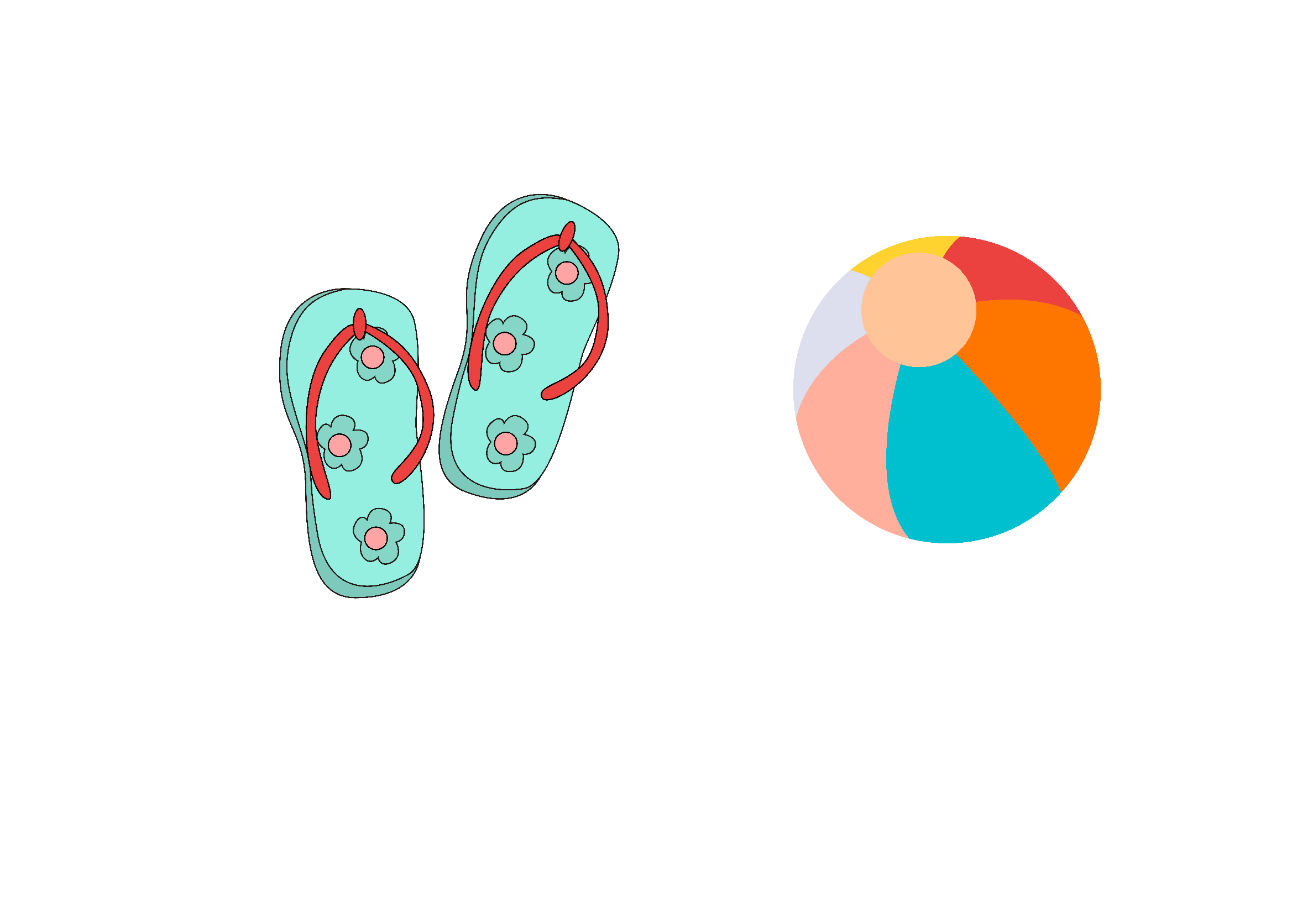 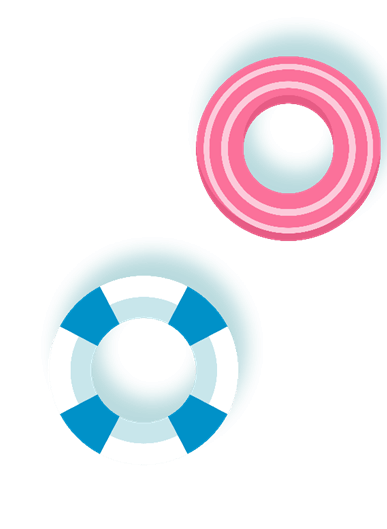 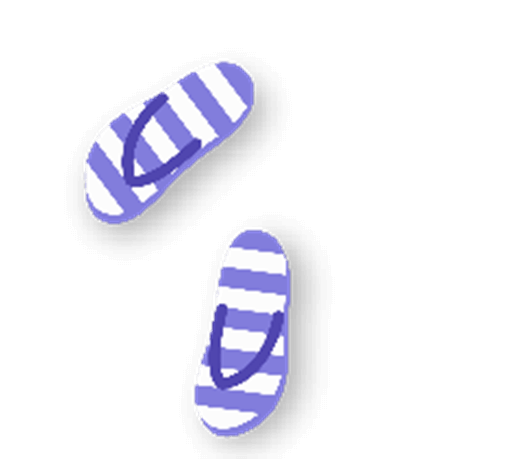 HELLO SUMMER
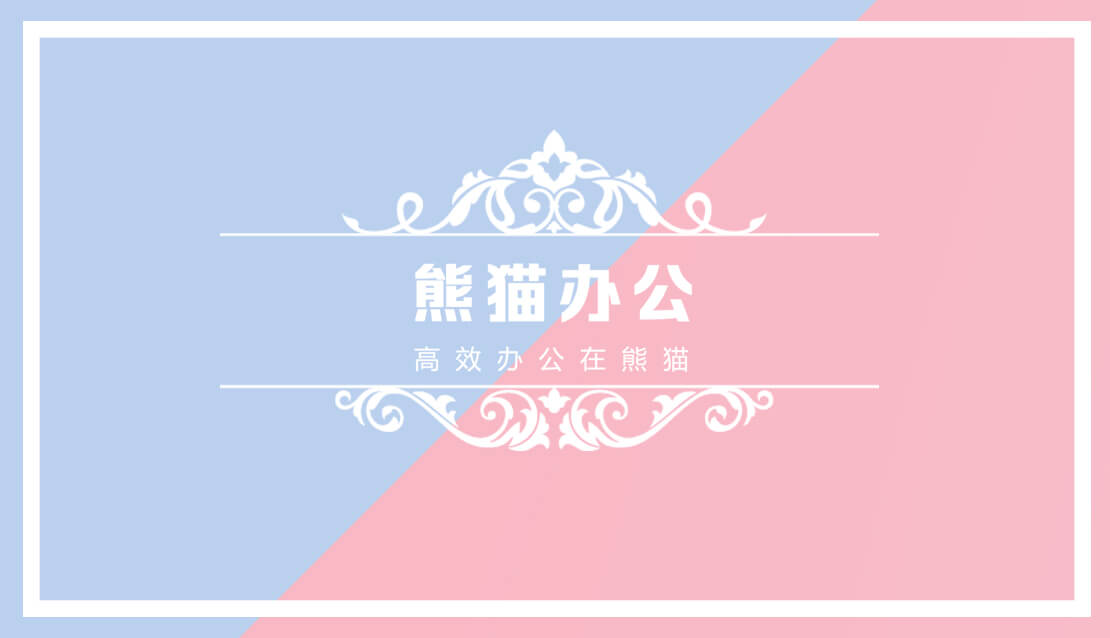 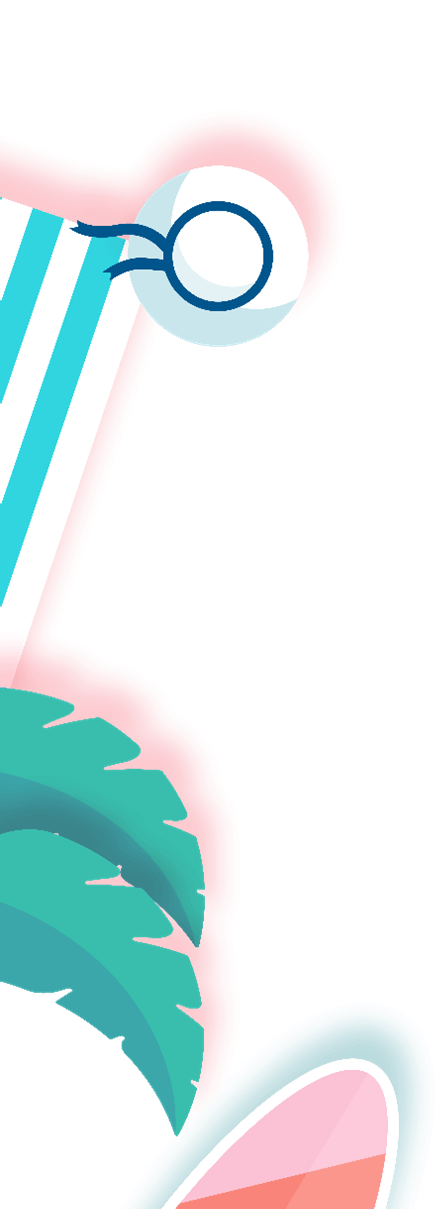 输入标题
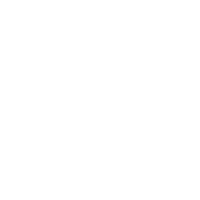 您的内容打在这里，或通过复制文本后在此选择粘贴，并选择只保留文字。
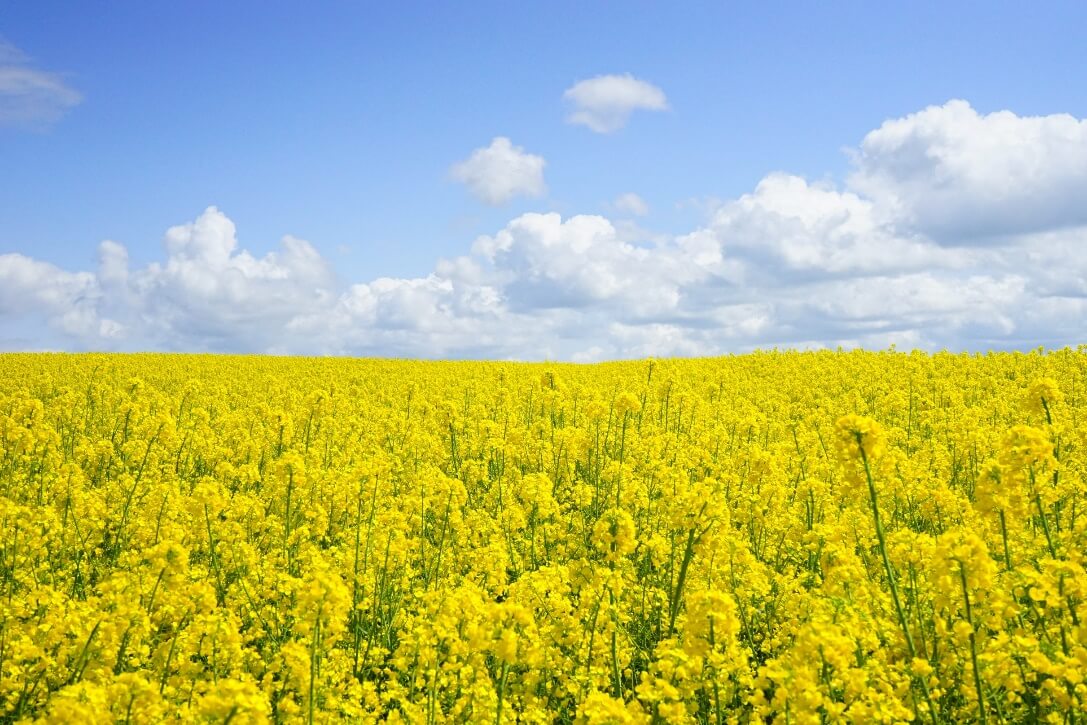 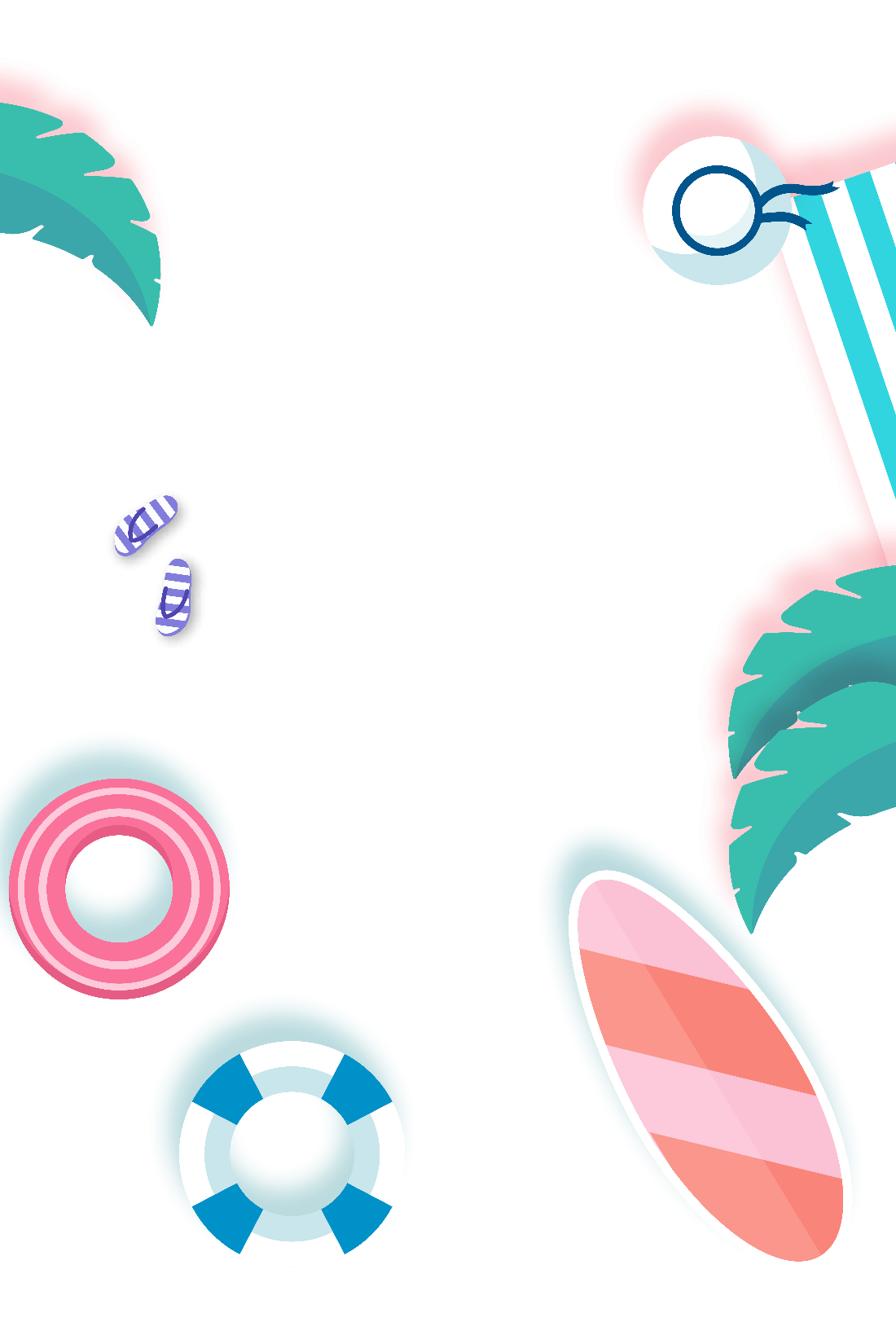 HELLO SUMMER
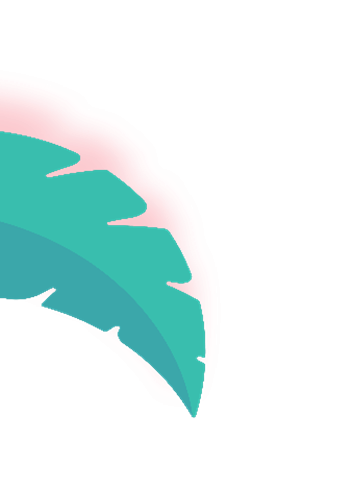 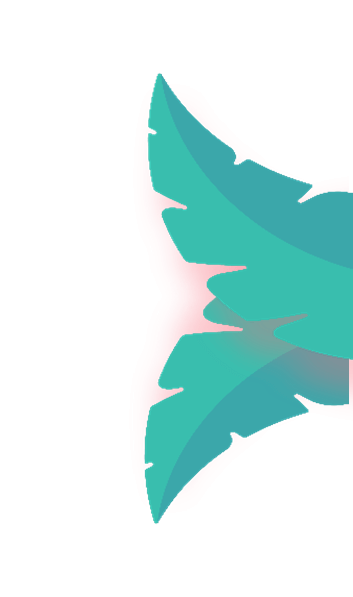 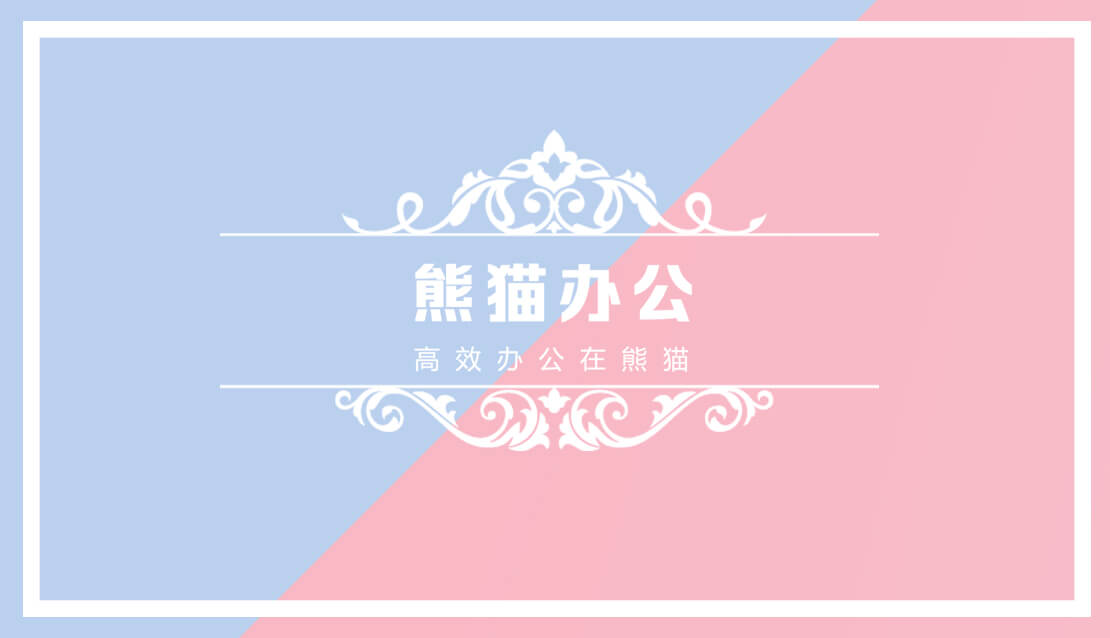 您的内容打在这里，或通过复制文本后在此选择粘贴。
您的内容打在这里，或通过复制文本后在此选择粘贴。
输入标题
输入标题
输入标题
输入标题
您的内容打在这里，或通过复制文本后在此选择粘贴。
您的内容打在这里，或通过复制文本后在此选择粘贴。
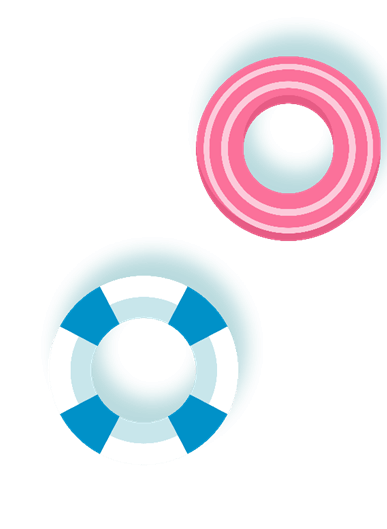 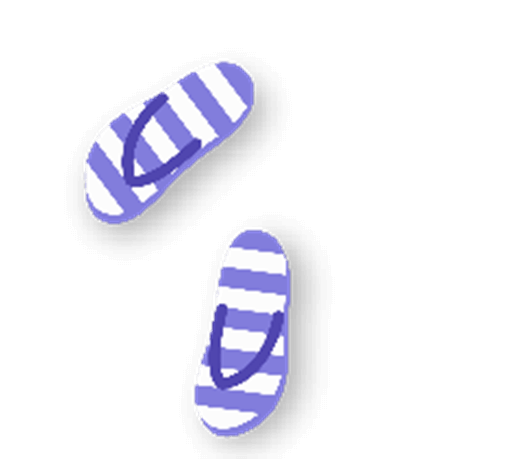 HELLO SUMMER
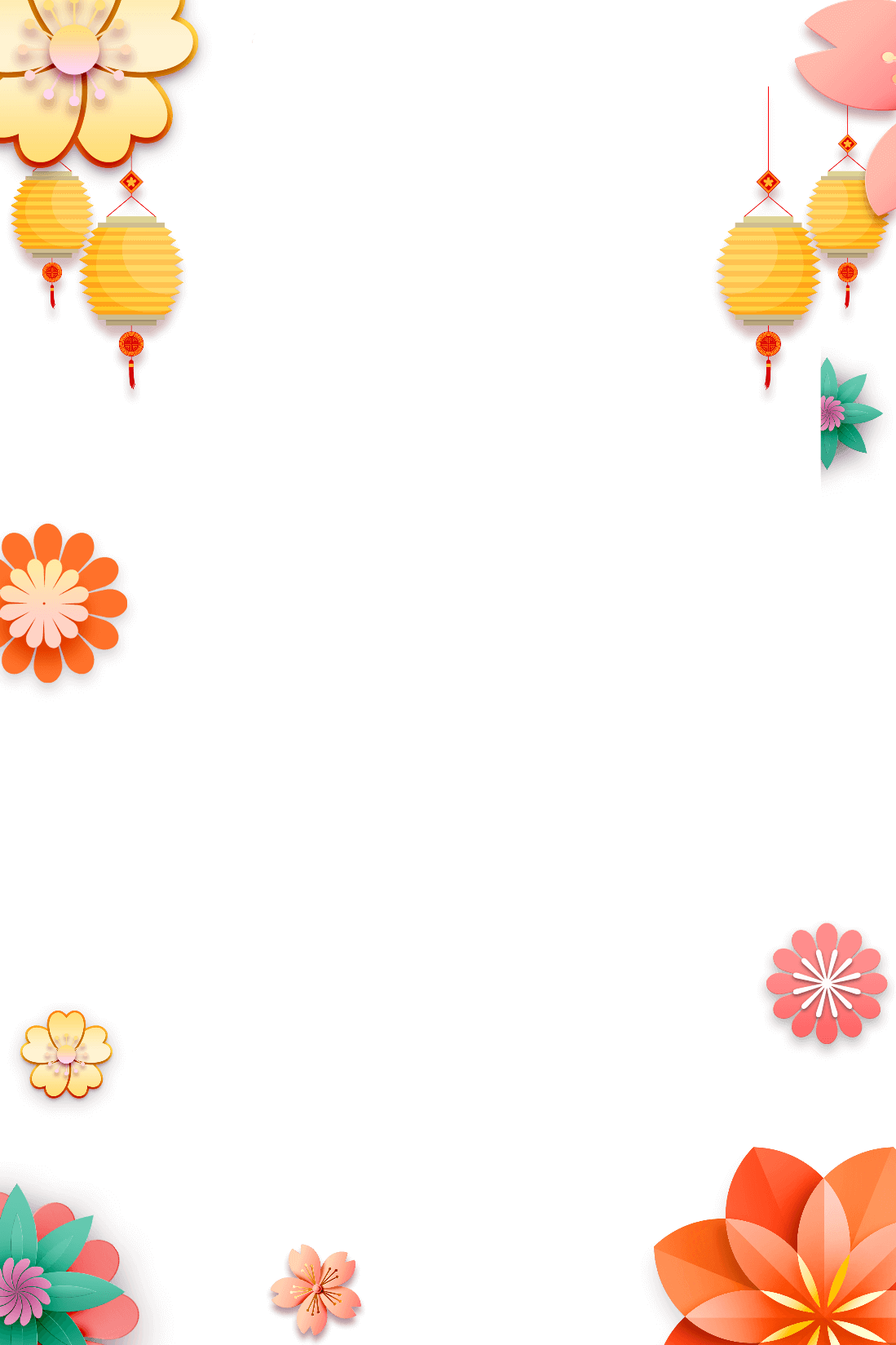 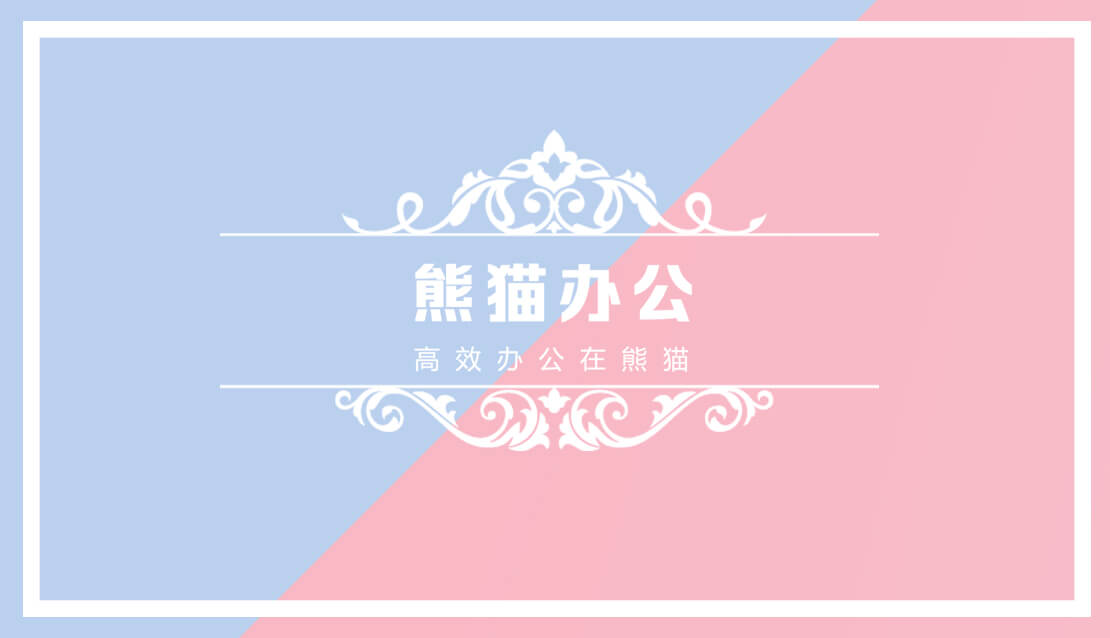 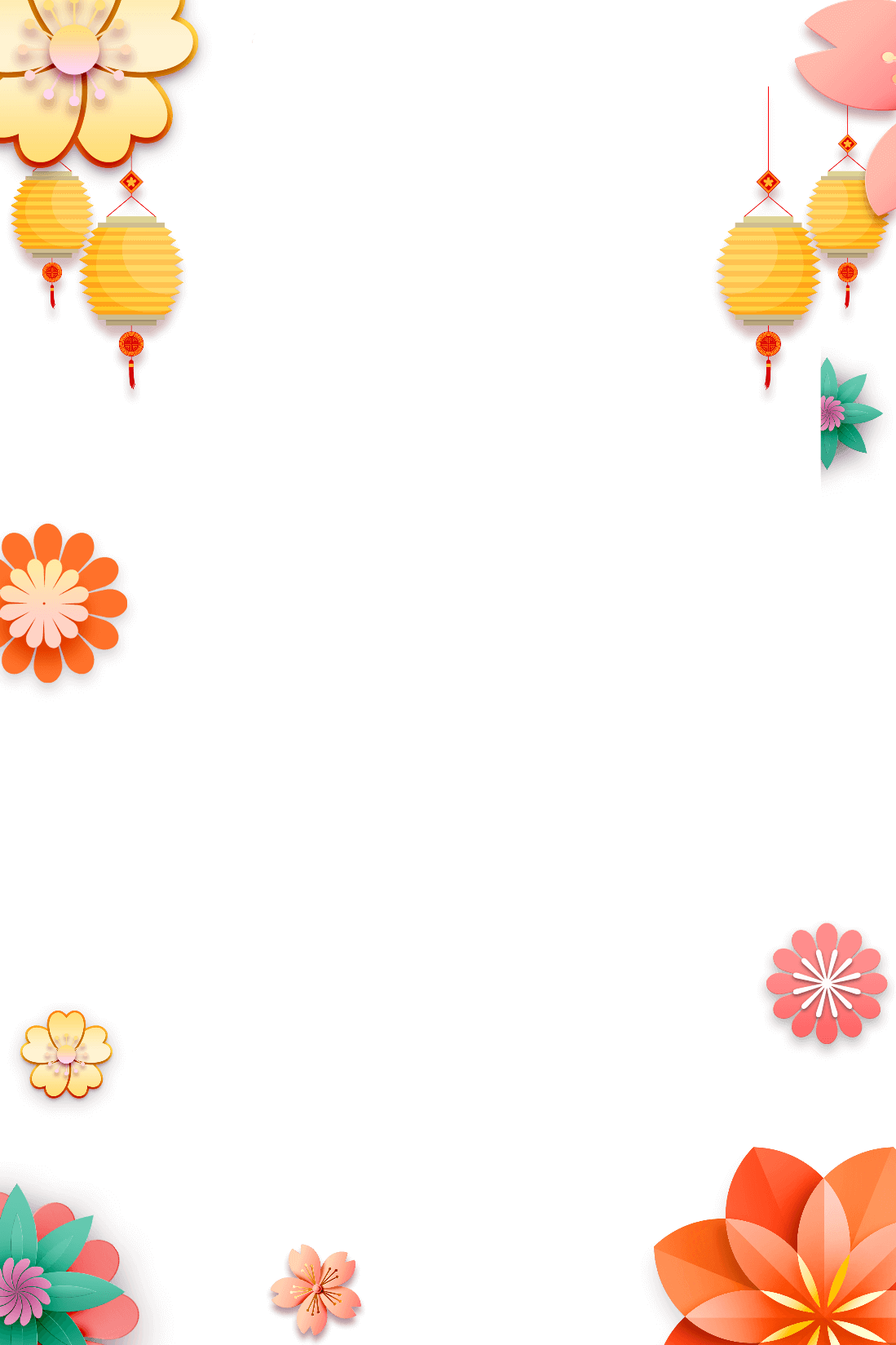 PART
输入标题
03
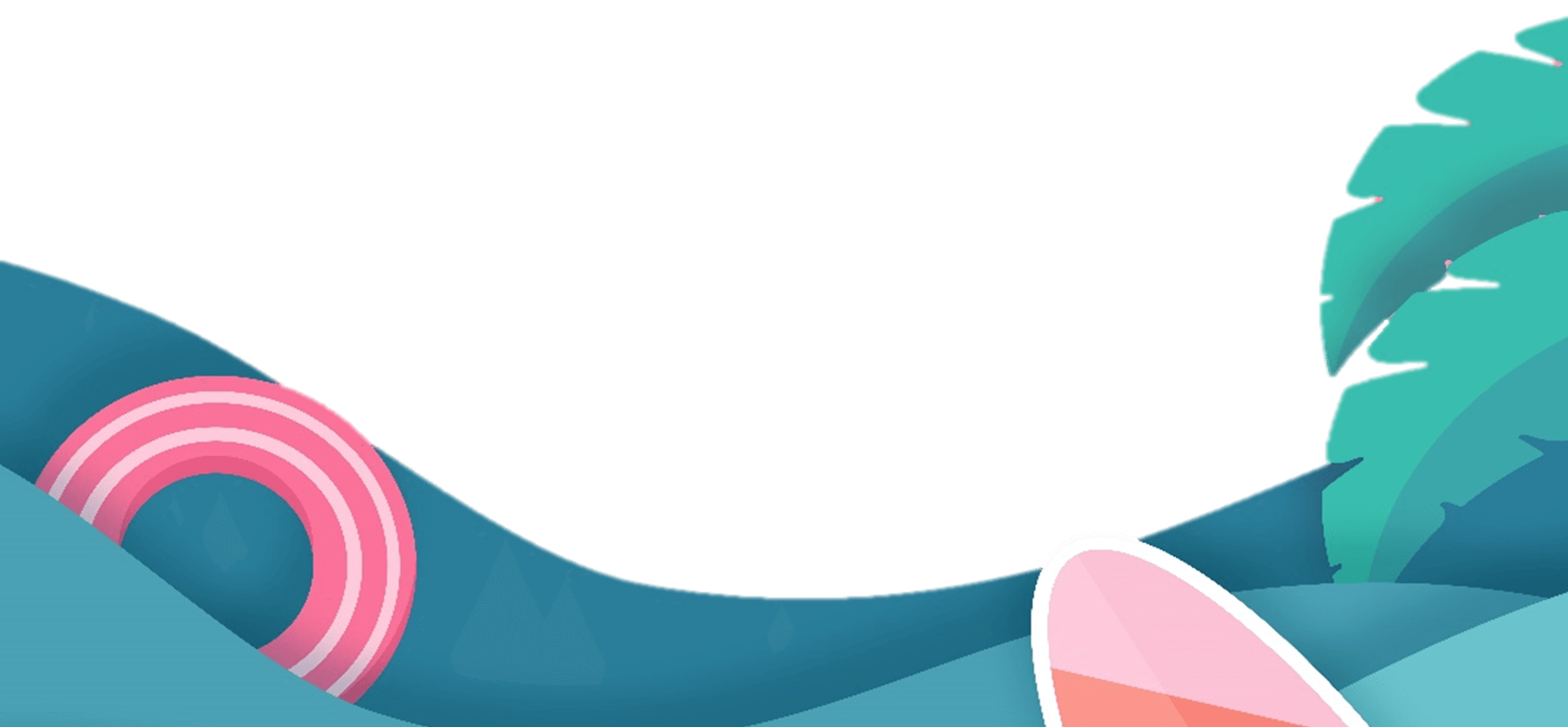 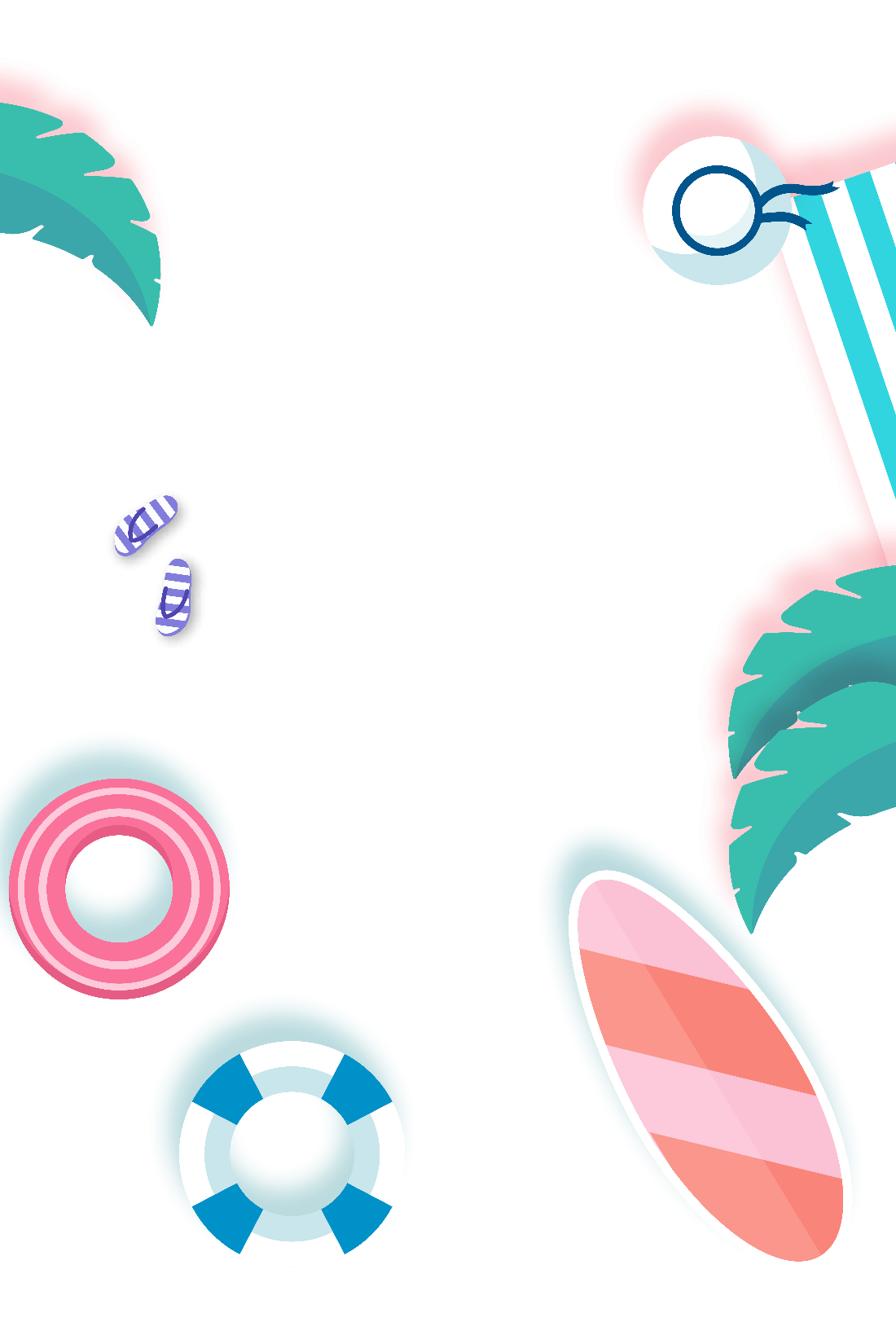 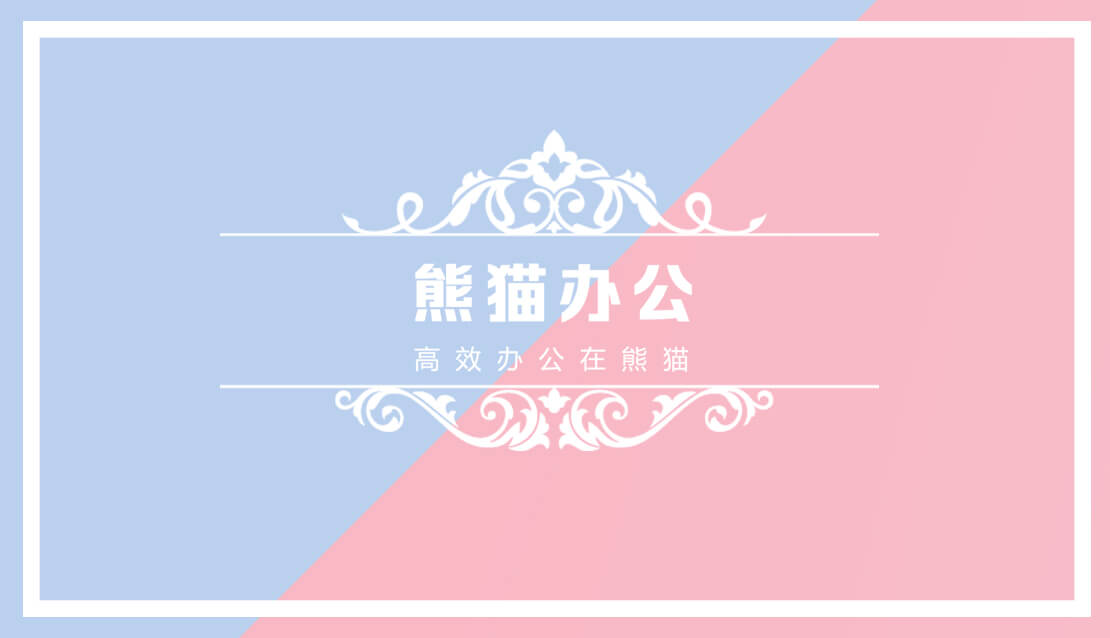 输入标题
输入标题
输入标题
输入标题
输入标题
输入标题
输入标题
输入标题
输入标题
输入标题
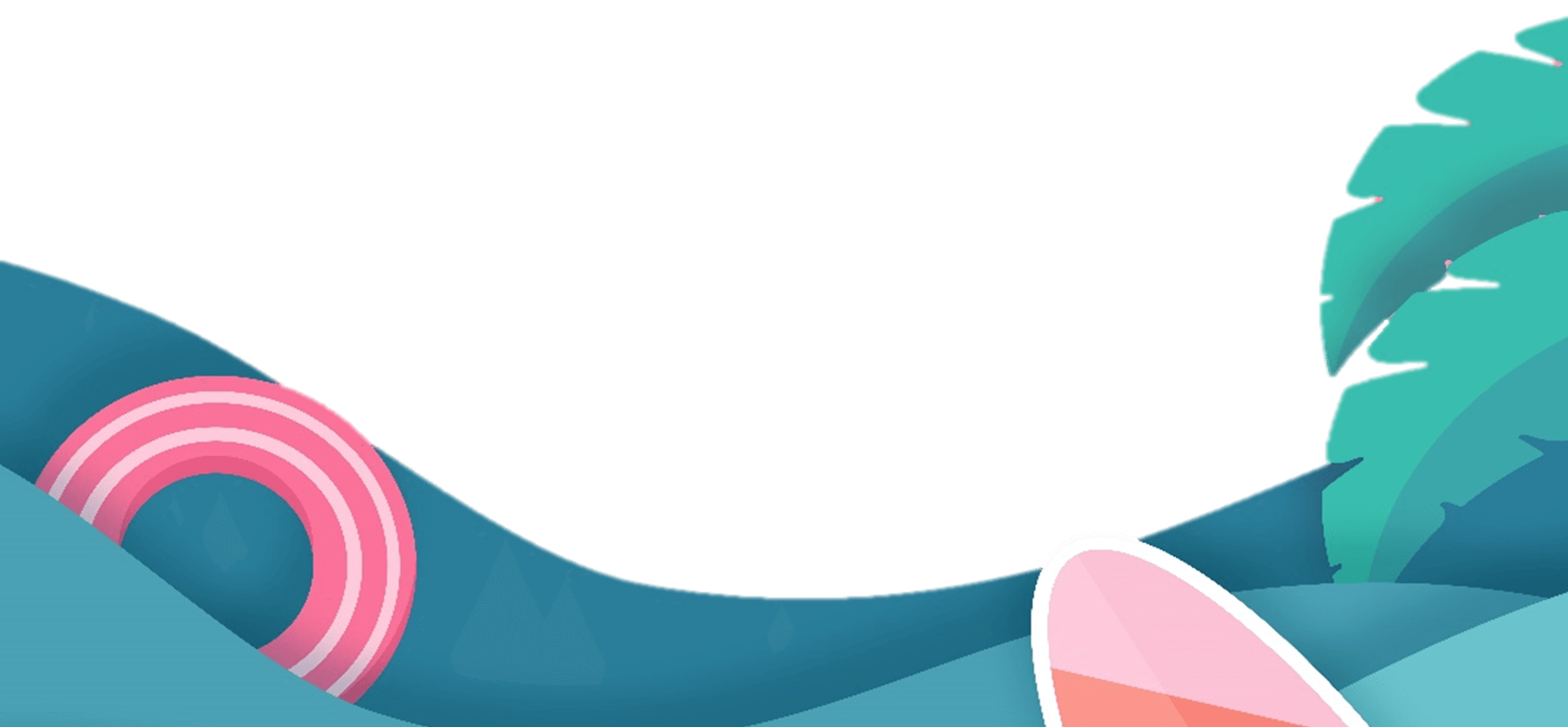 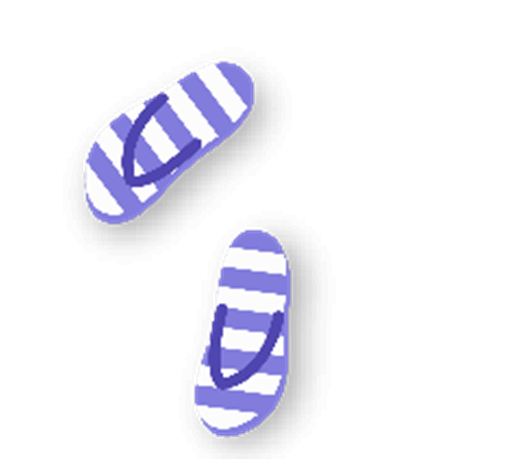 HELLO SUMMER
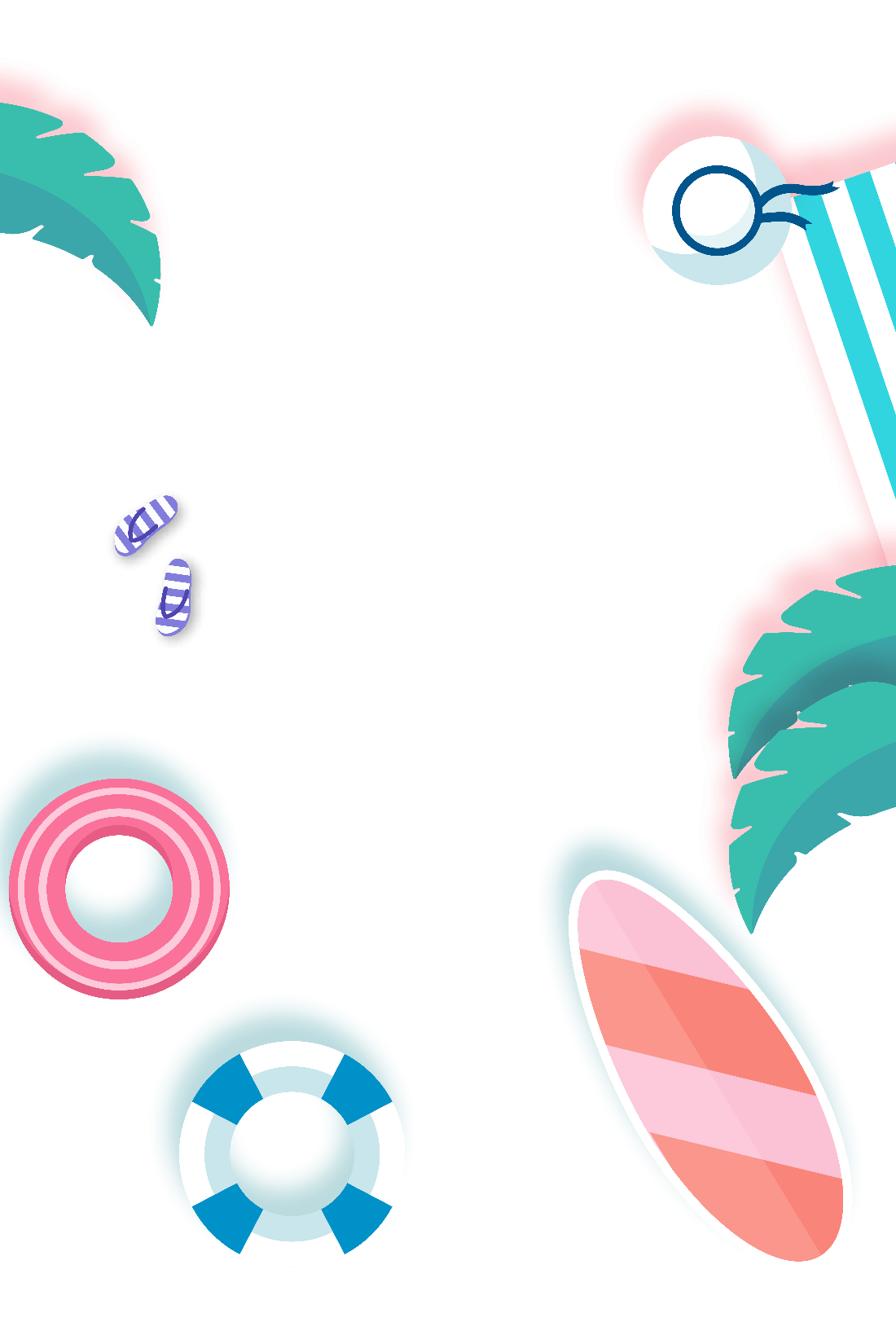 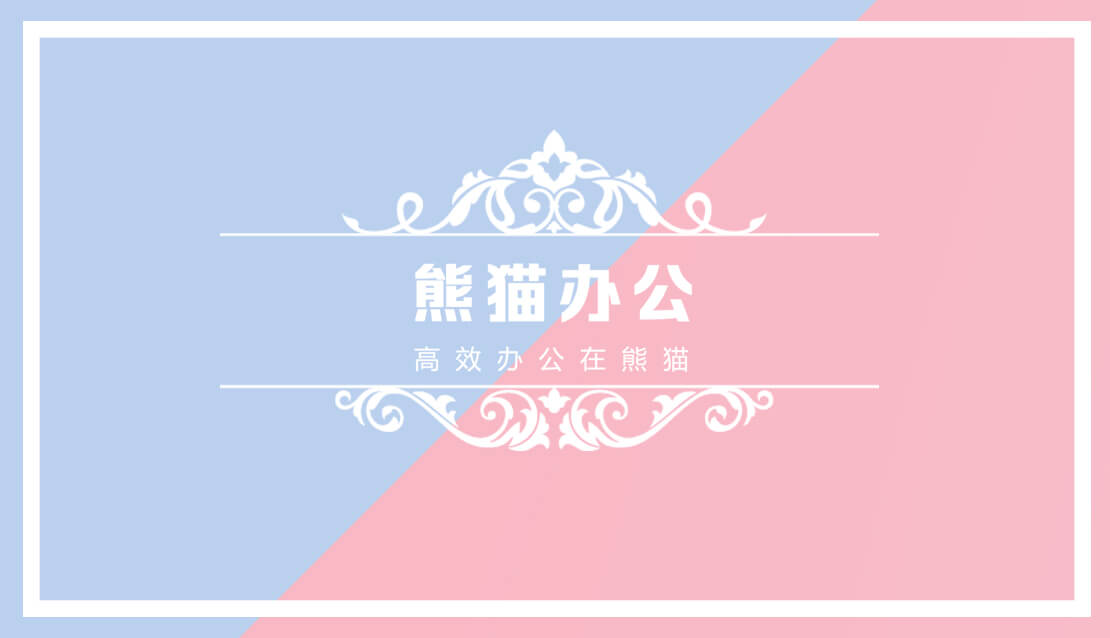 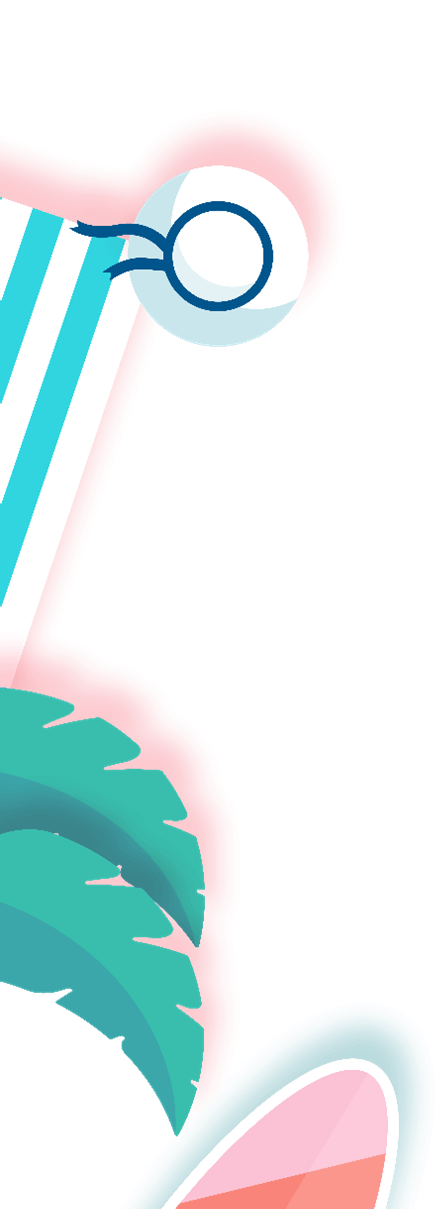 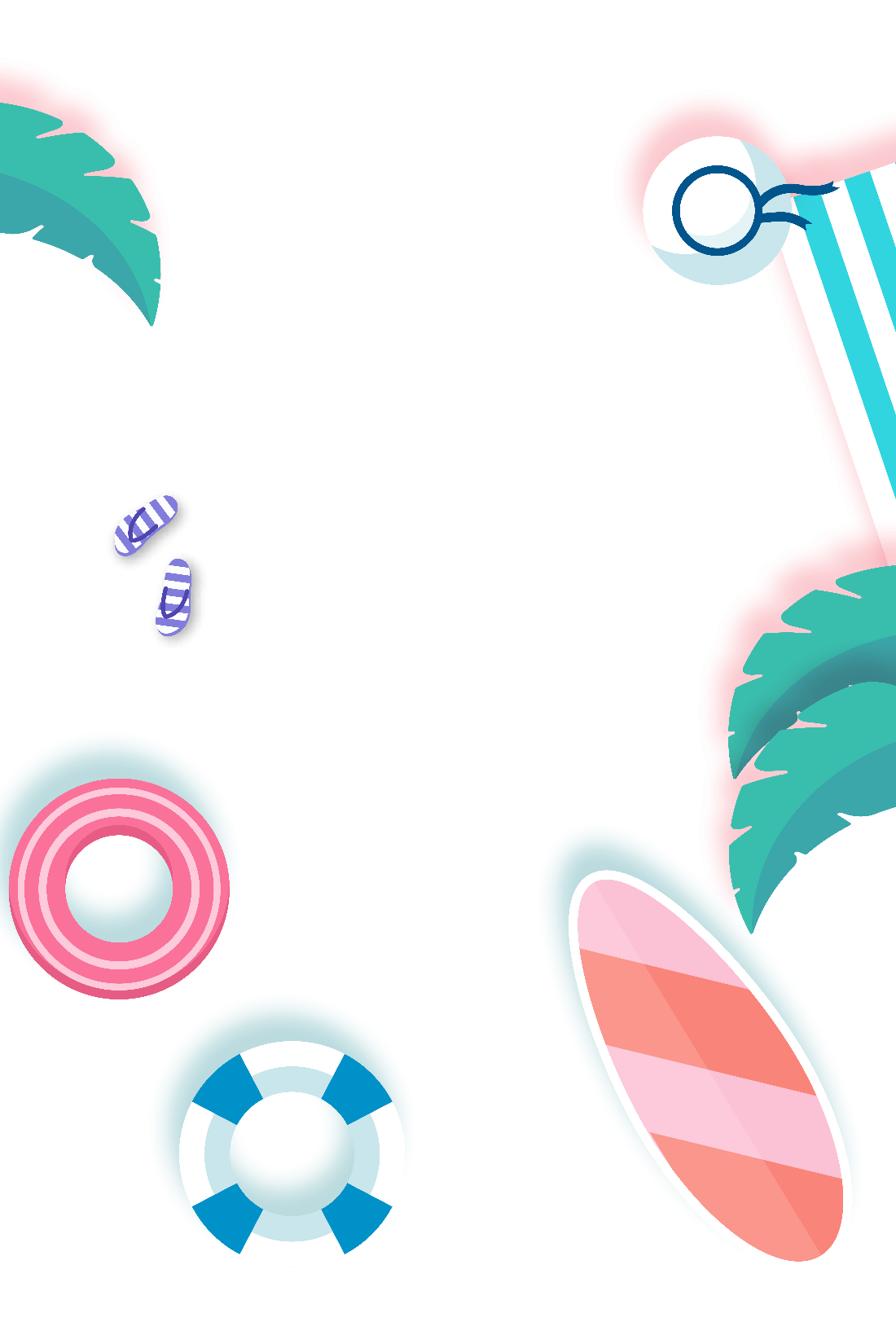 输入标题
输入标题
您的内容打在这里，或通过复制文本后在此选择粘贴。
您的内容打在这里，或通过复制文本后在此选择粘贴。
HELLO SUMMER
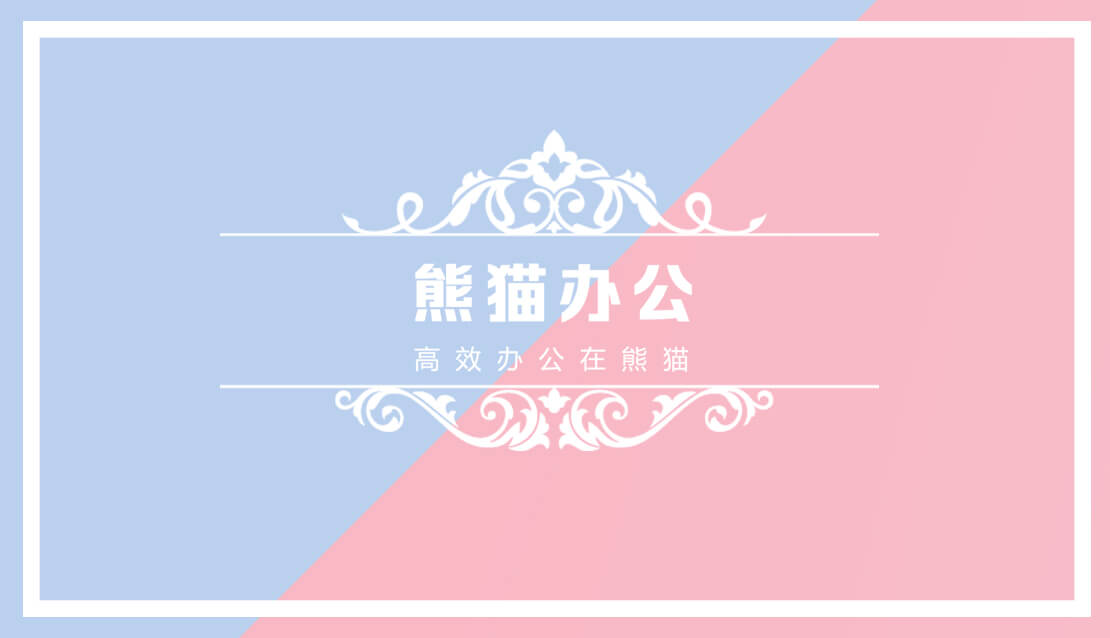 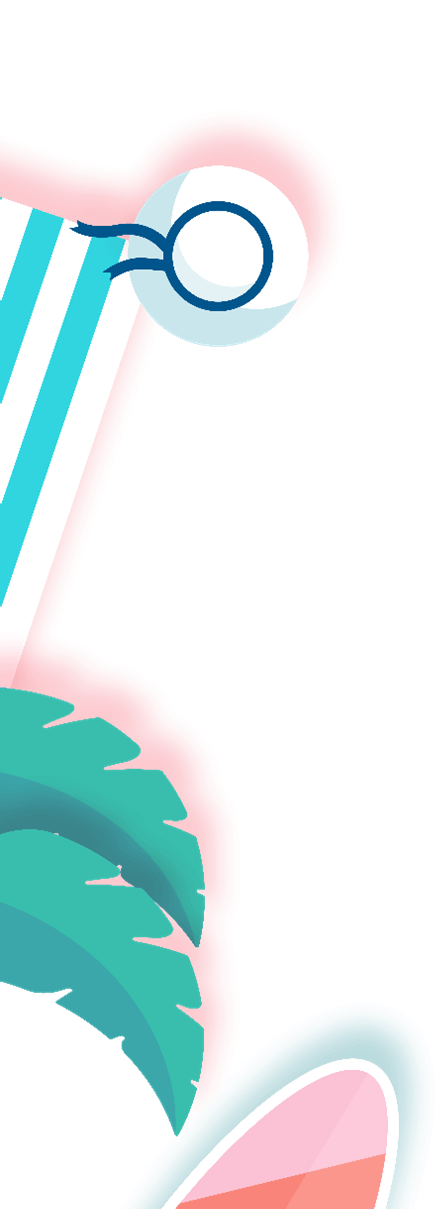 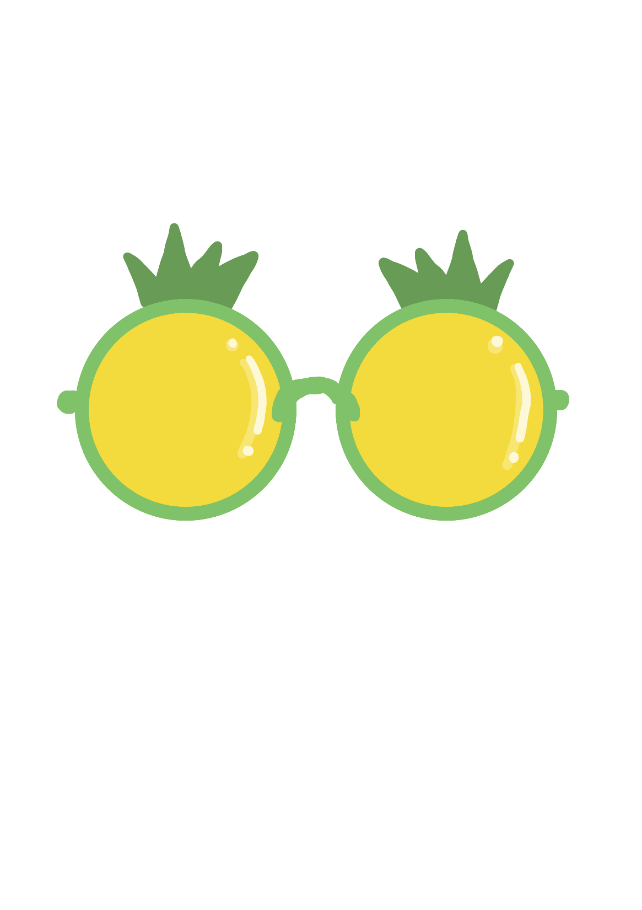 输入标题
输入标题
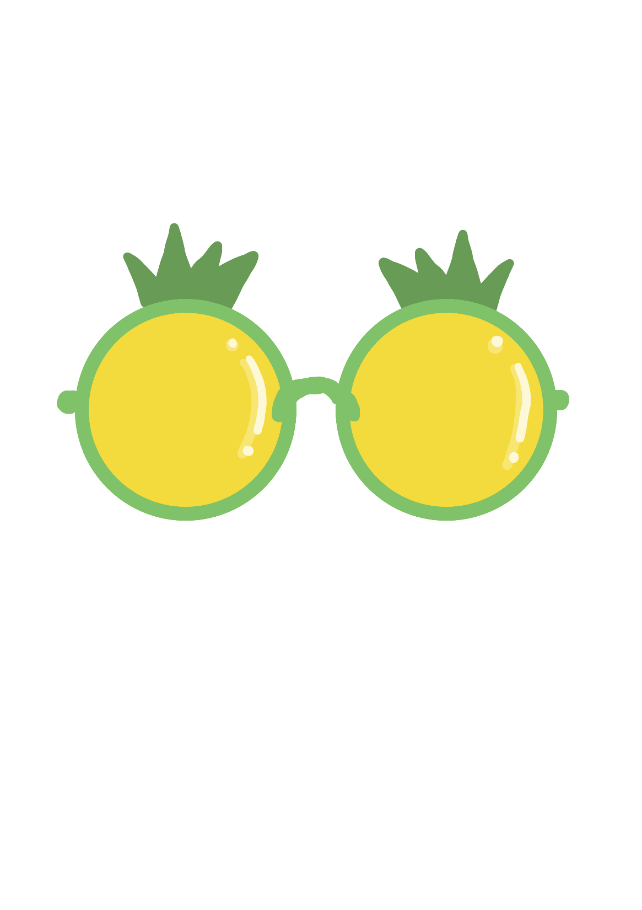 您的内容打在这里，或通过复制文本后在此选择粘贴。
您的内容打在这里，或通过复制文本后在此选择粘贴。
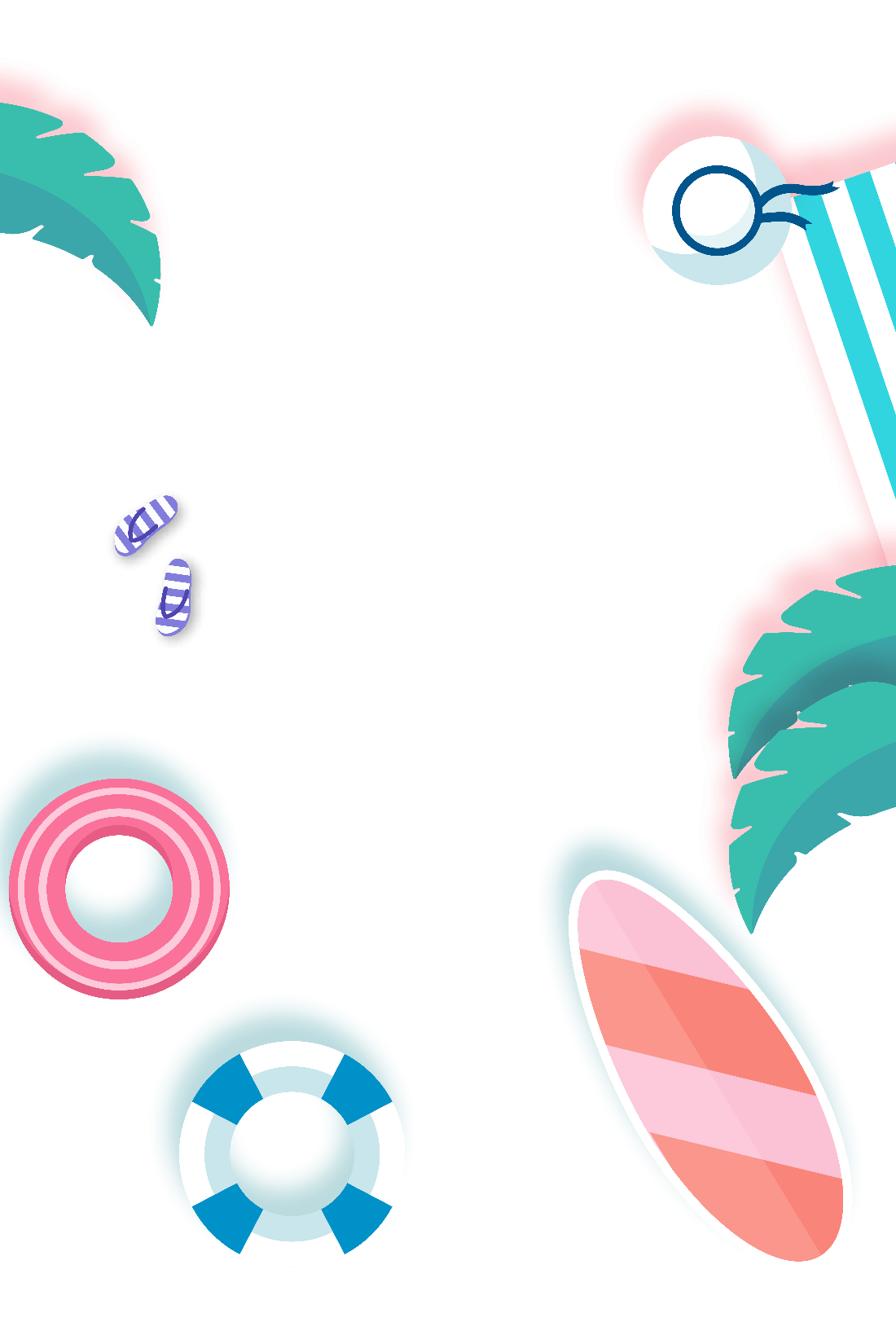 HELLO SUMMER
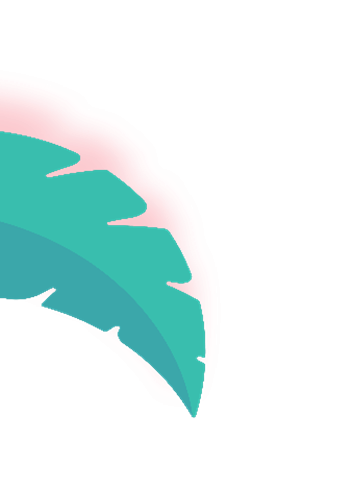 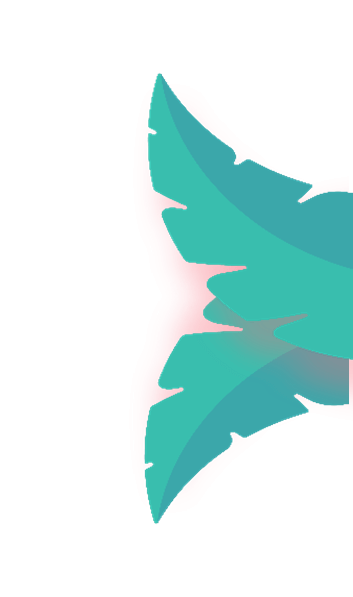 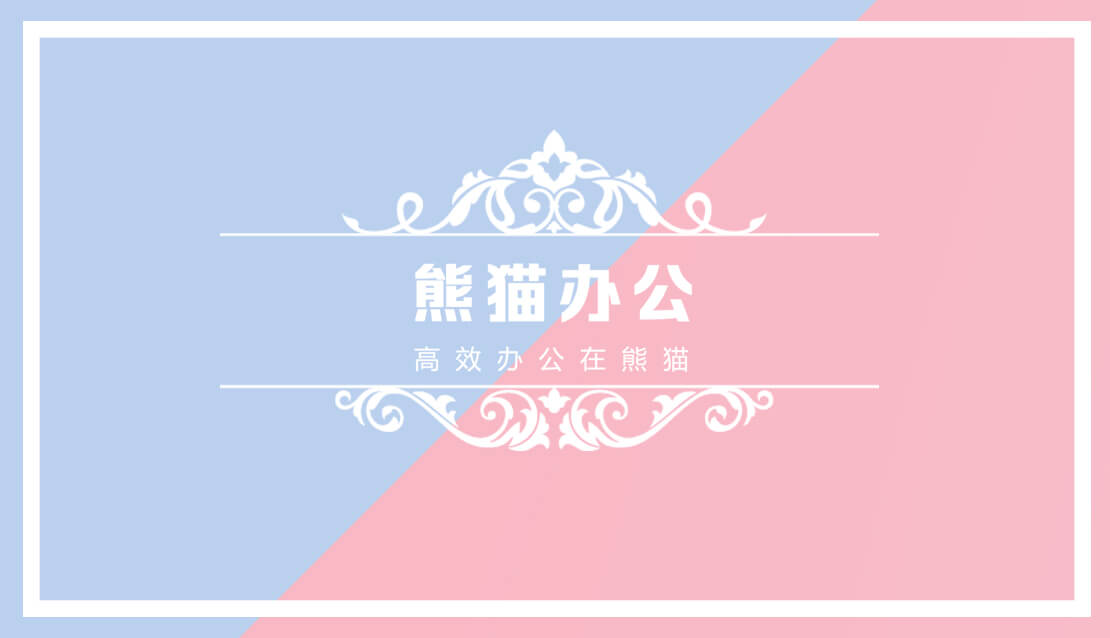 HELLO SUMMER
01
02
2019
您的内容打在这里，或通过复制文本后在此选择粘贴。
您的内容打在这里，或通过复制文本后在此选择粘贴。
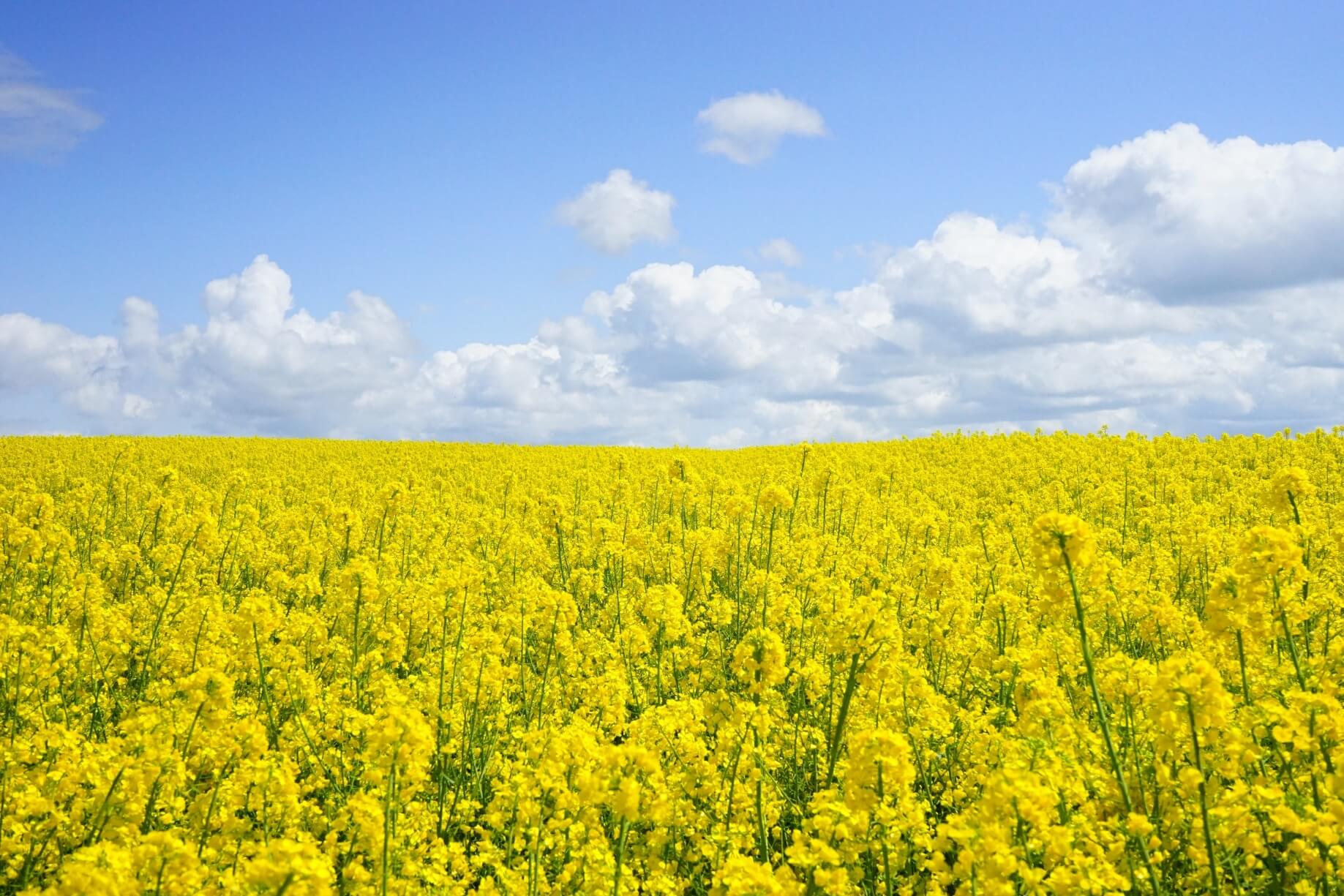 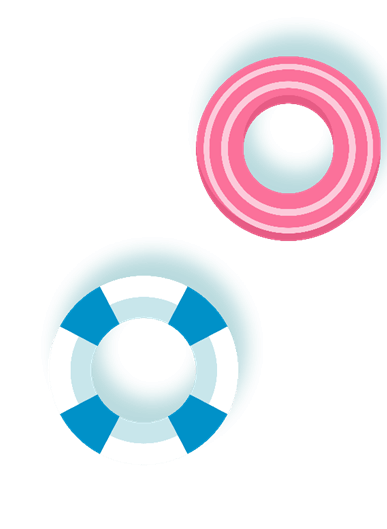 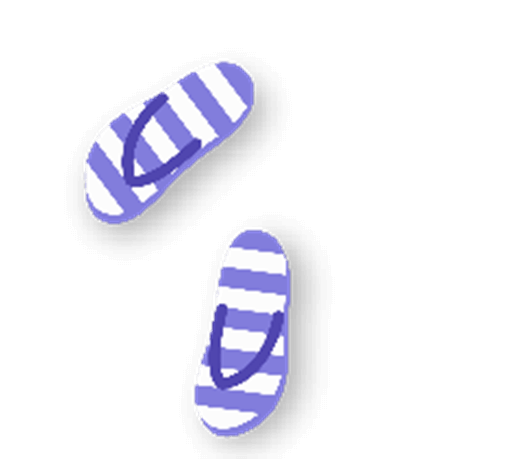 HELLO SUMMER
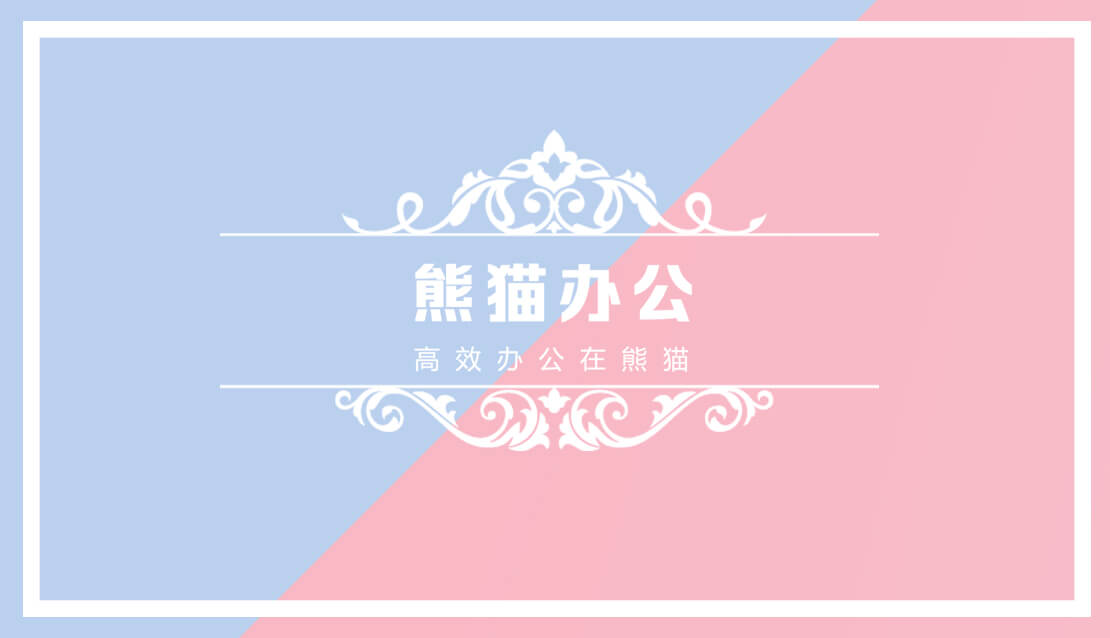 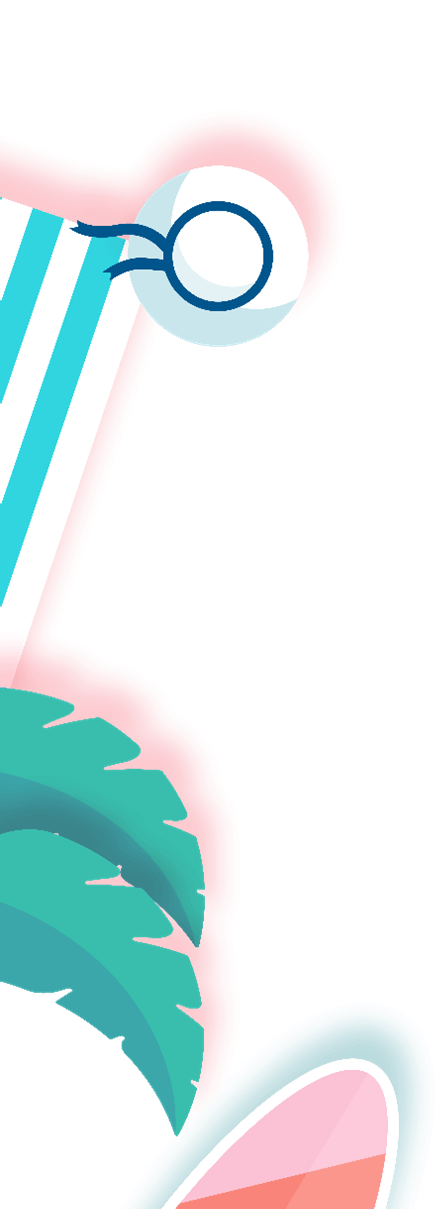 输入标题
输入标题
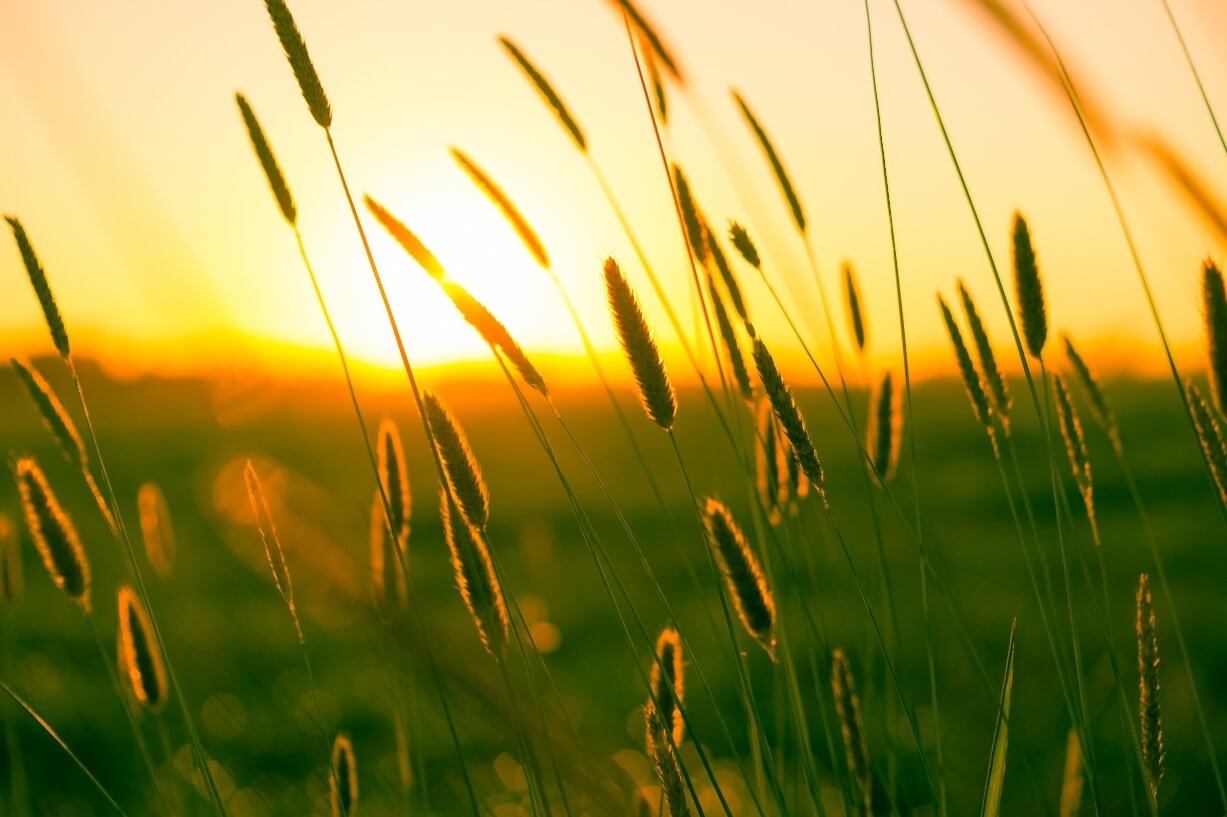 您的内容打在这里，或通过复制文本后在此选择粘贴。
您的内容打在这里，或通过复制文本后在此选择粘贴。
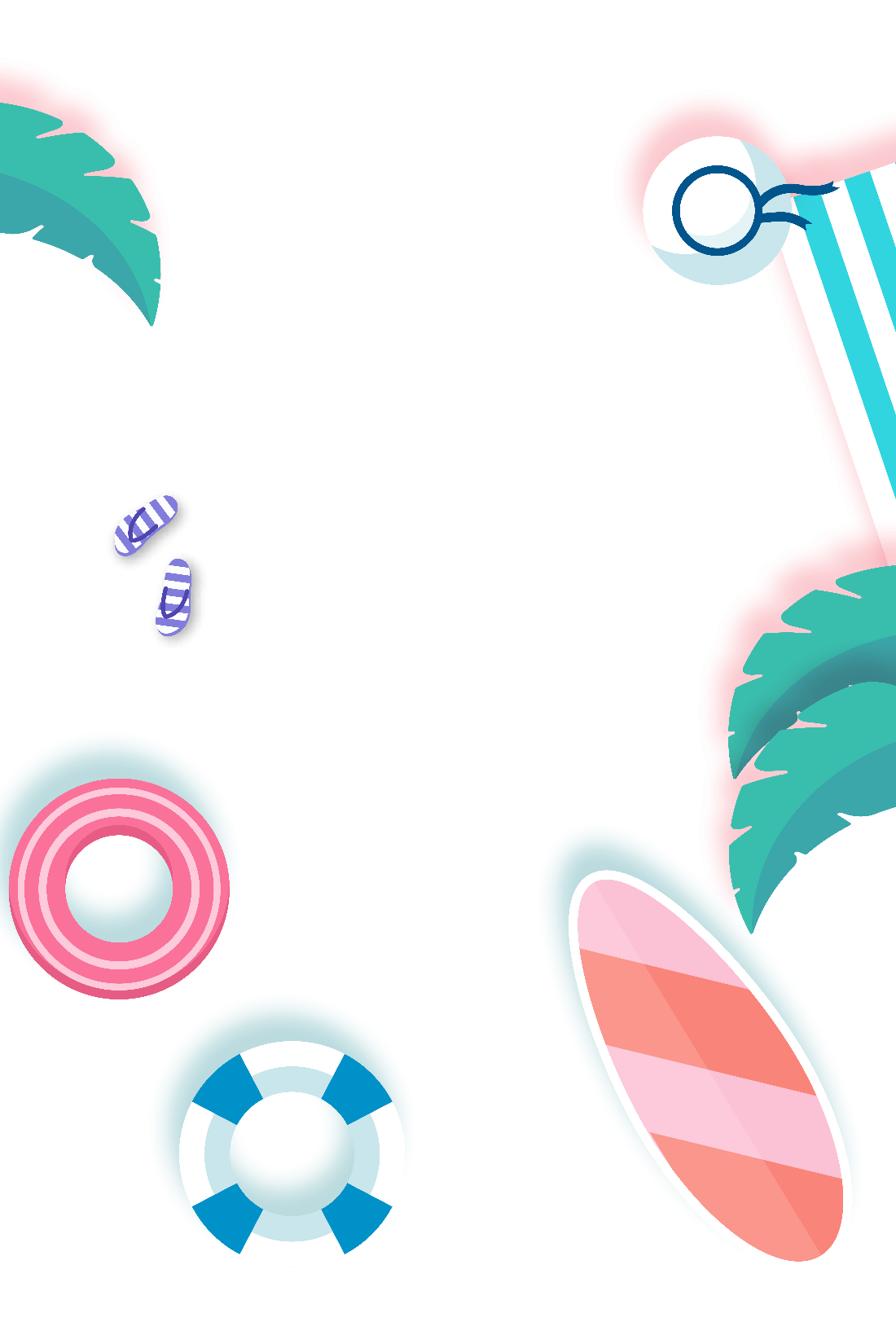 HELLO SUMMER
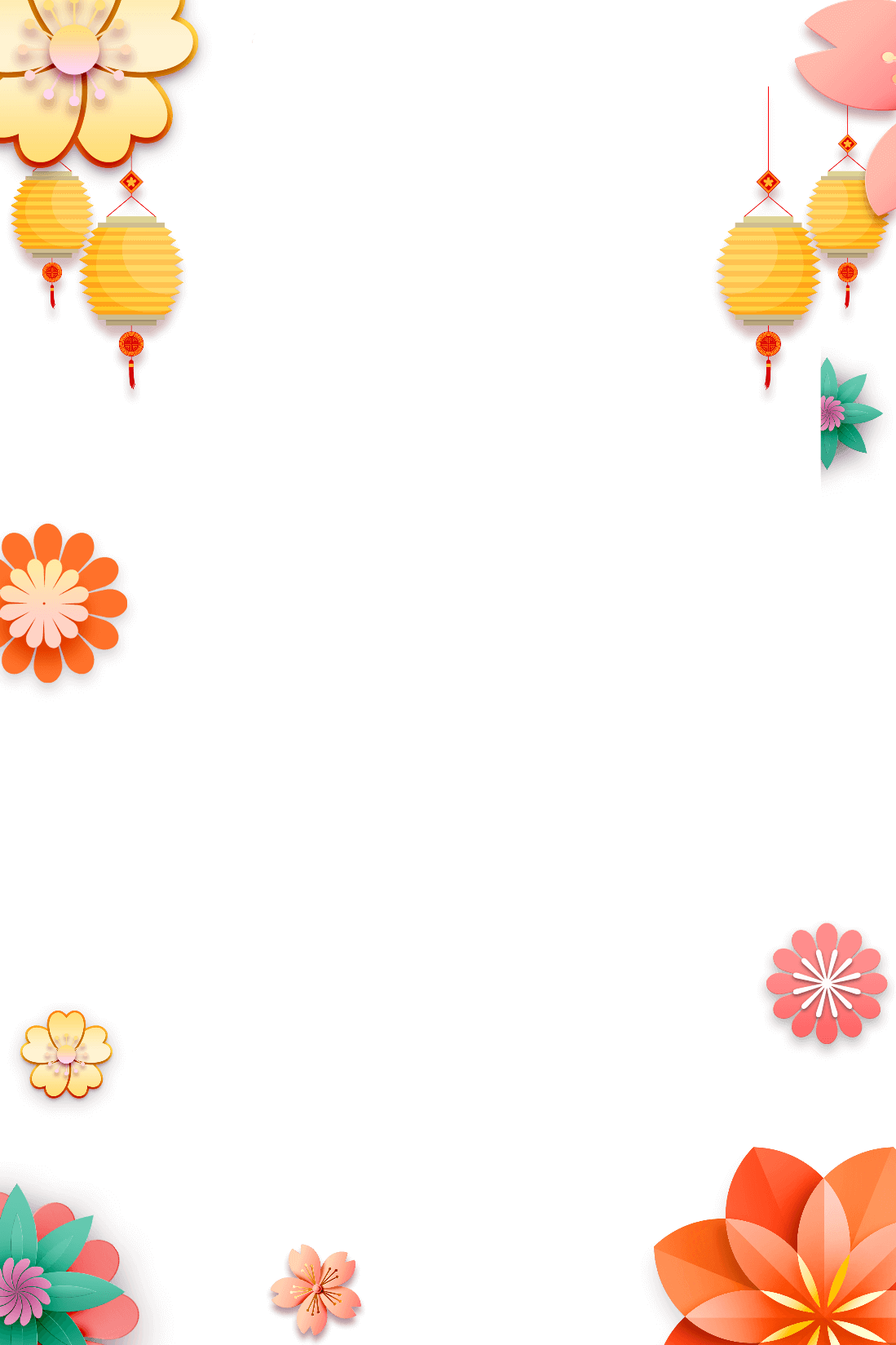 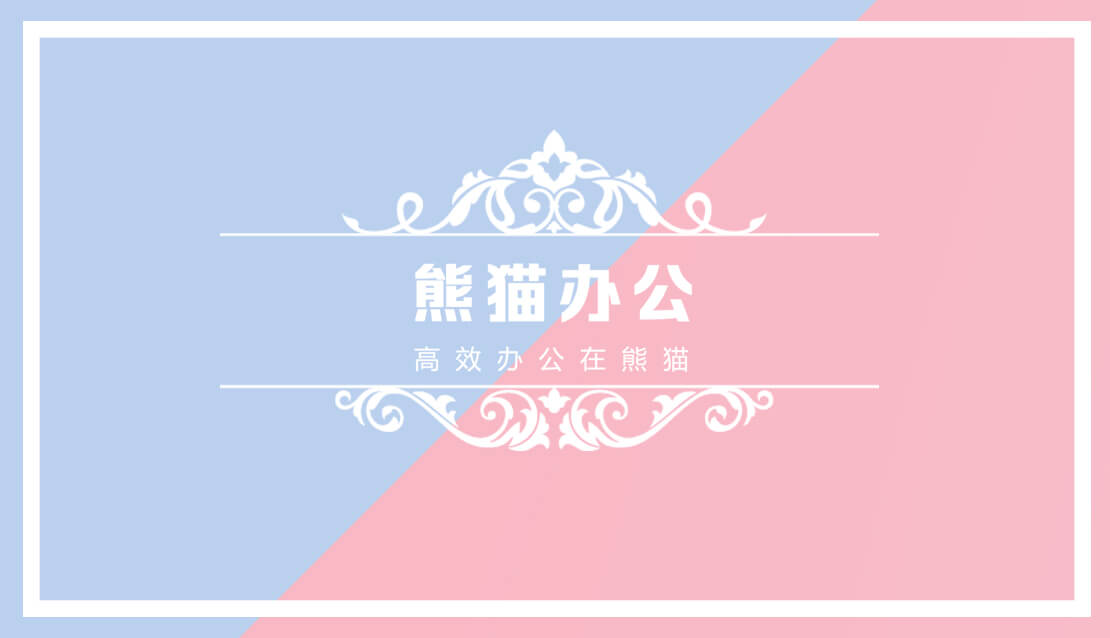 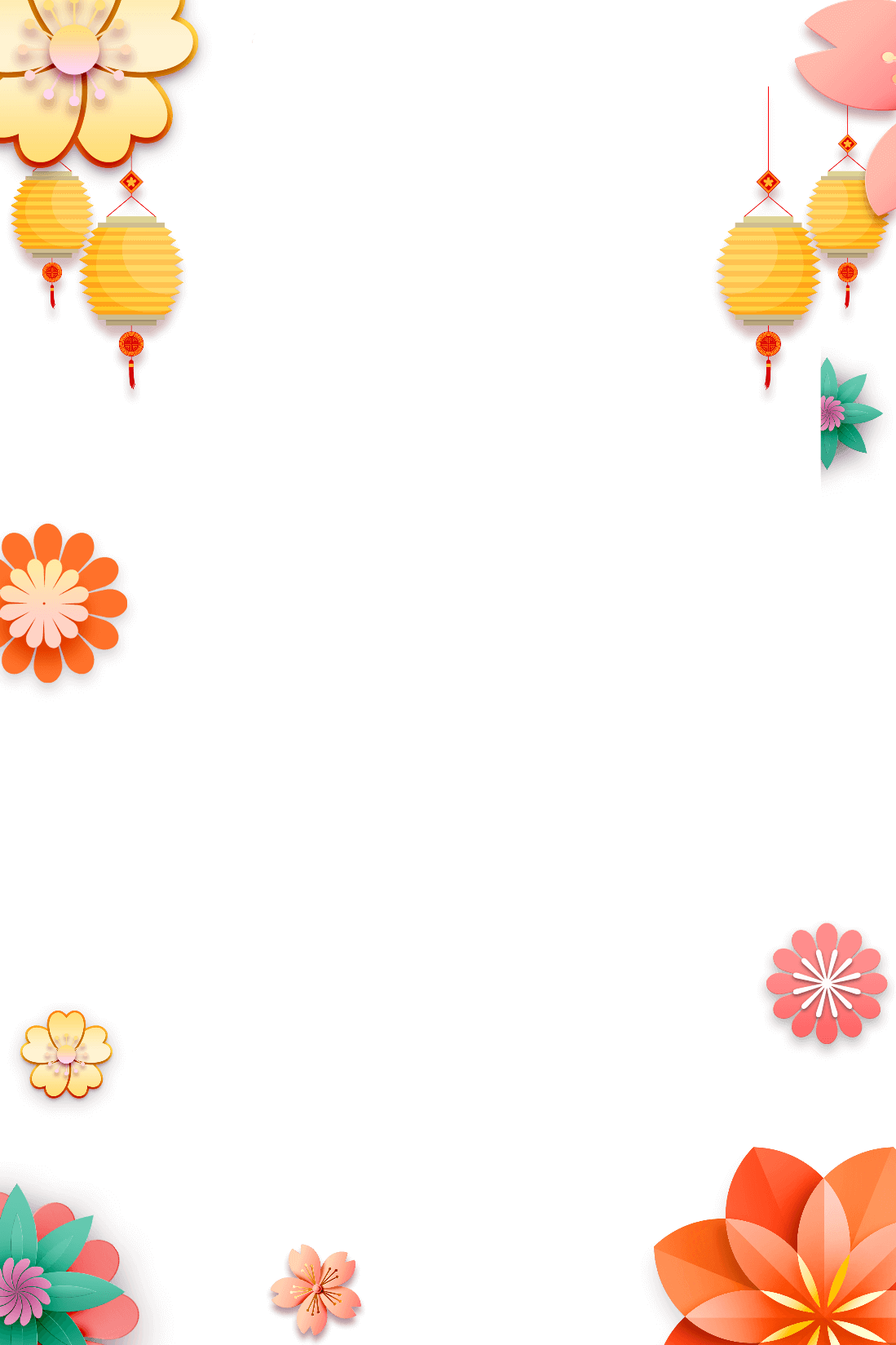 PART
输入标题
04
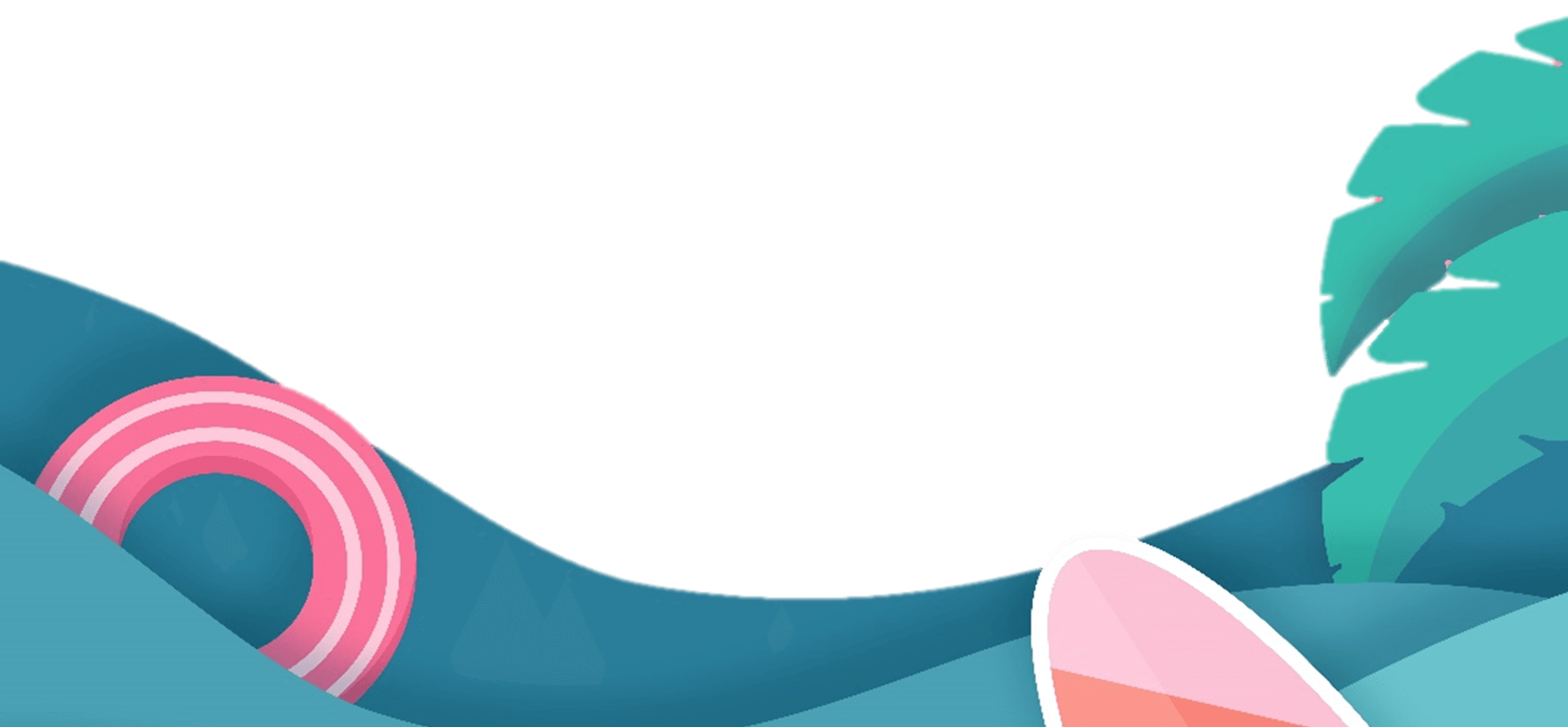 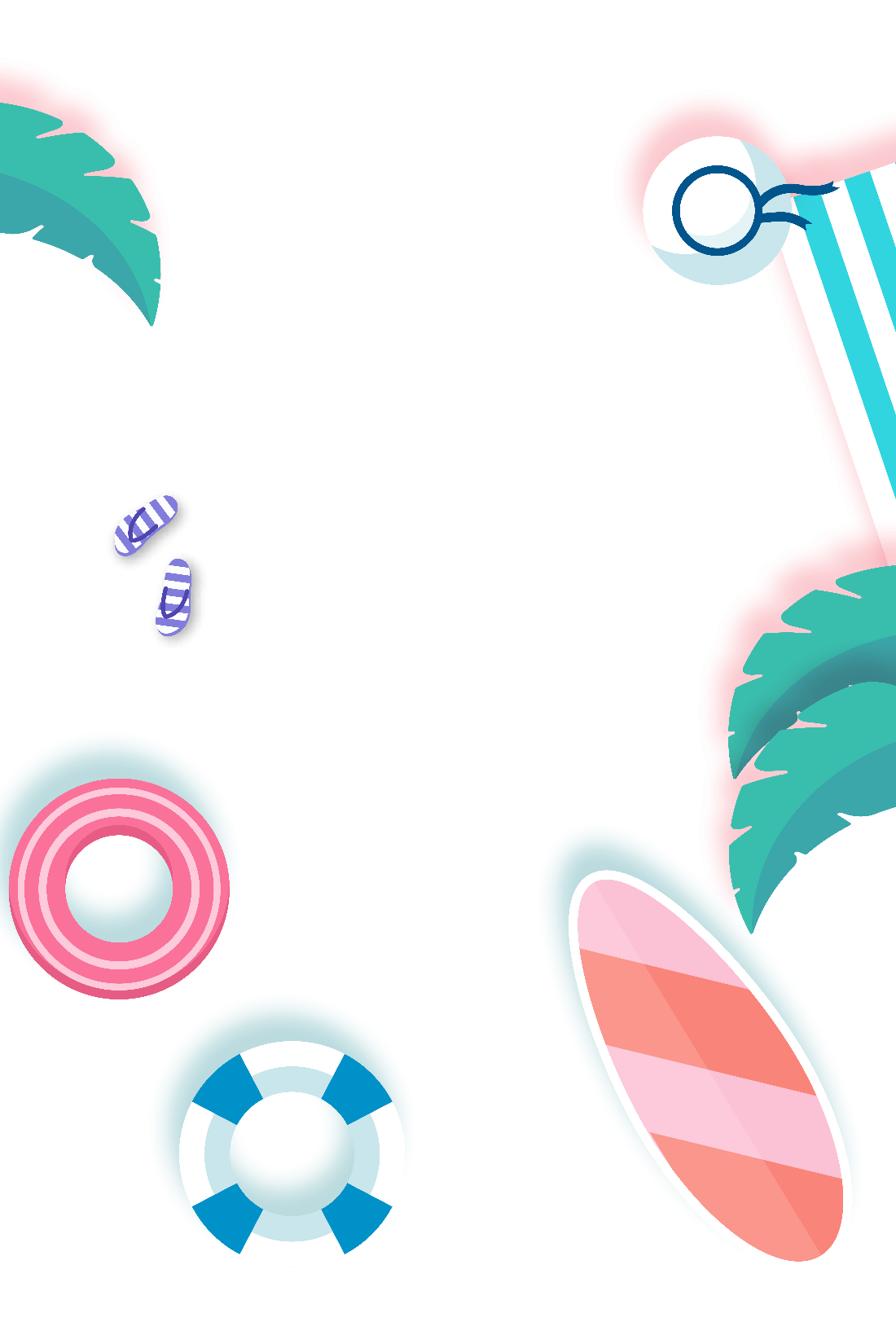 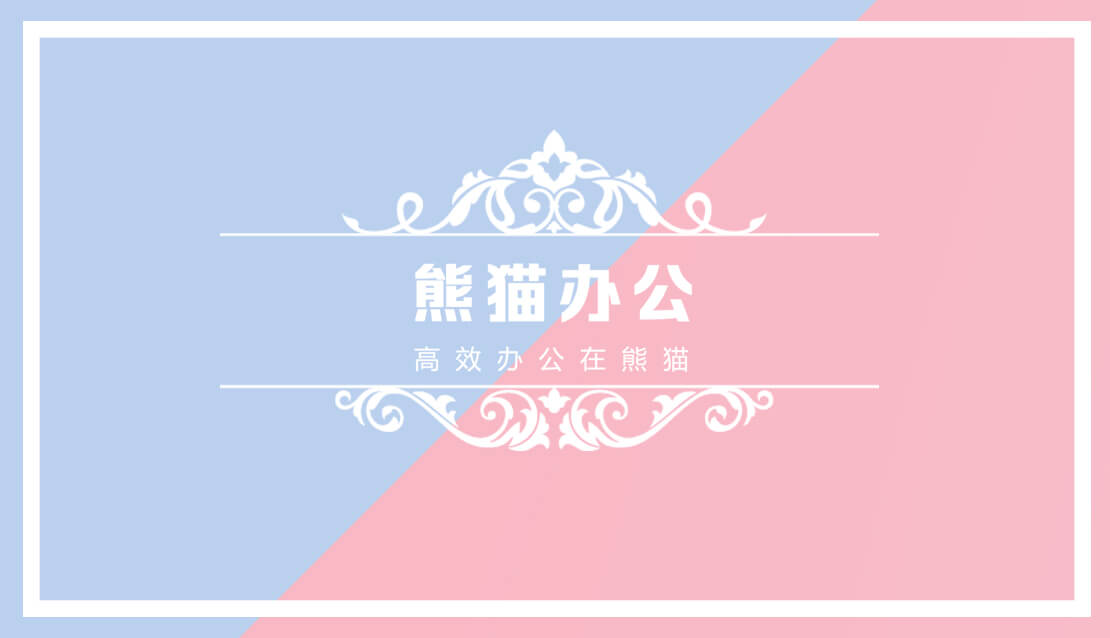 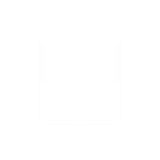 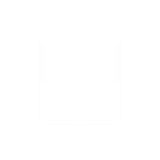 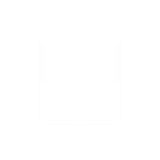 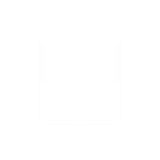 输入标题
输入标题
输入标题
输入标题
您的内容打在这里，或通过复制文本后在此选择粘贴。
您的内容打在这里，或通过复制文本后在此选择粘贴。
您的内容打在这里，或通过复制文本后在此选择粘贴。
您的内容打在这里，或通过复制文本后在此选择粘贴。
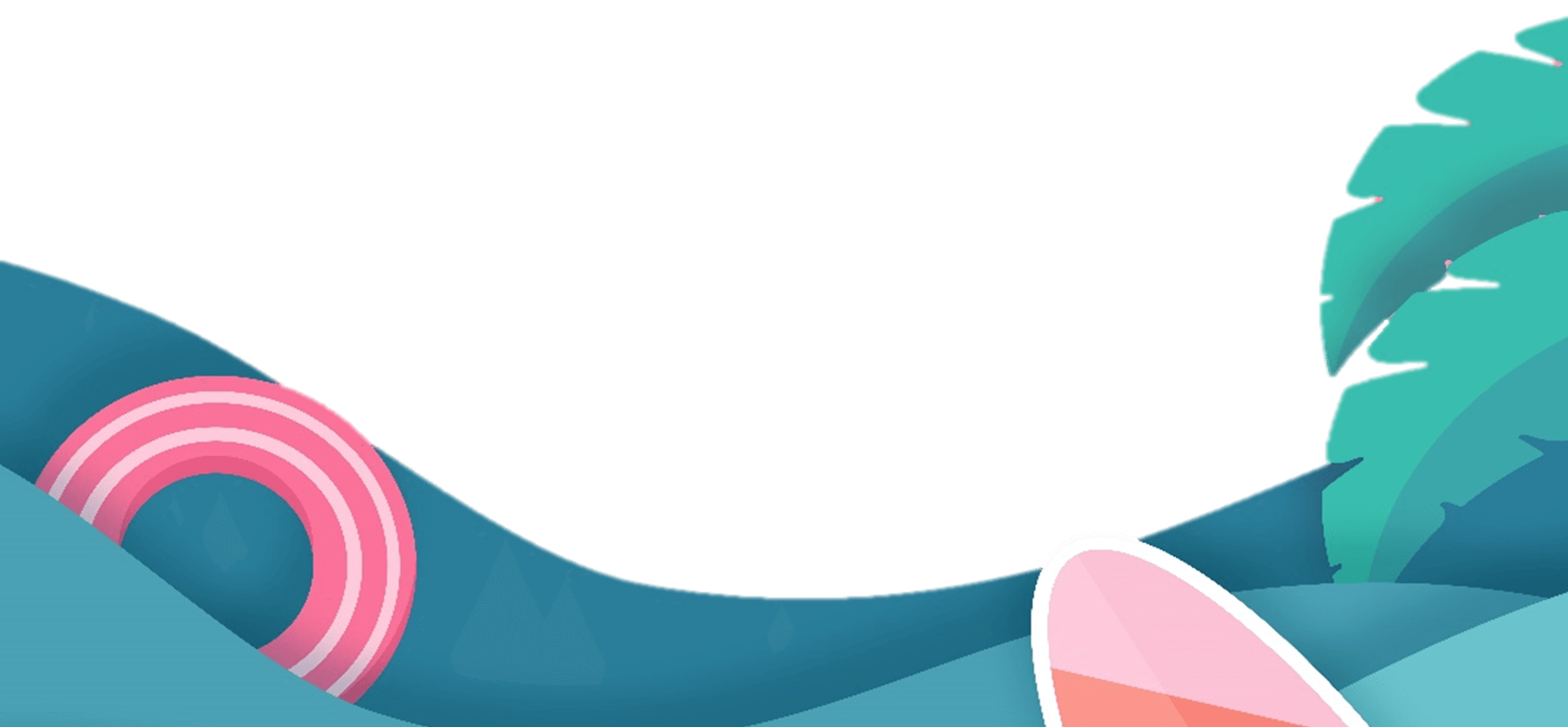 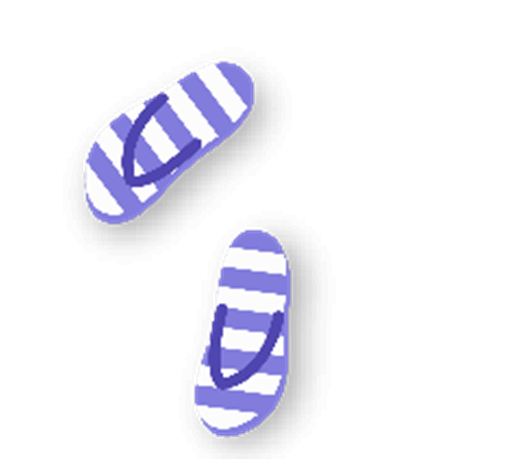 HELLO SUMMER
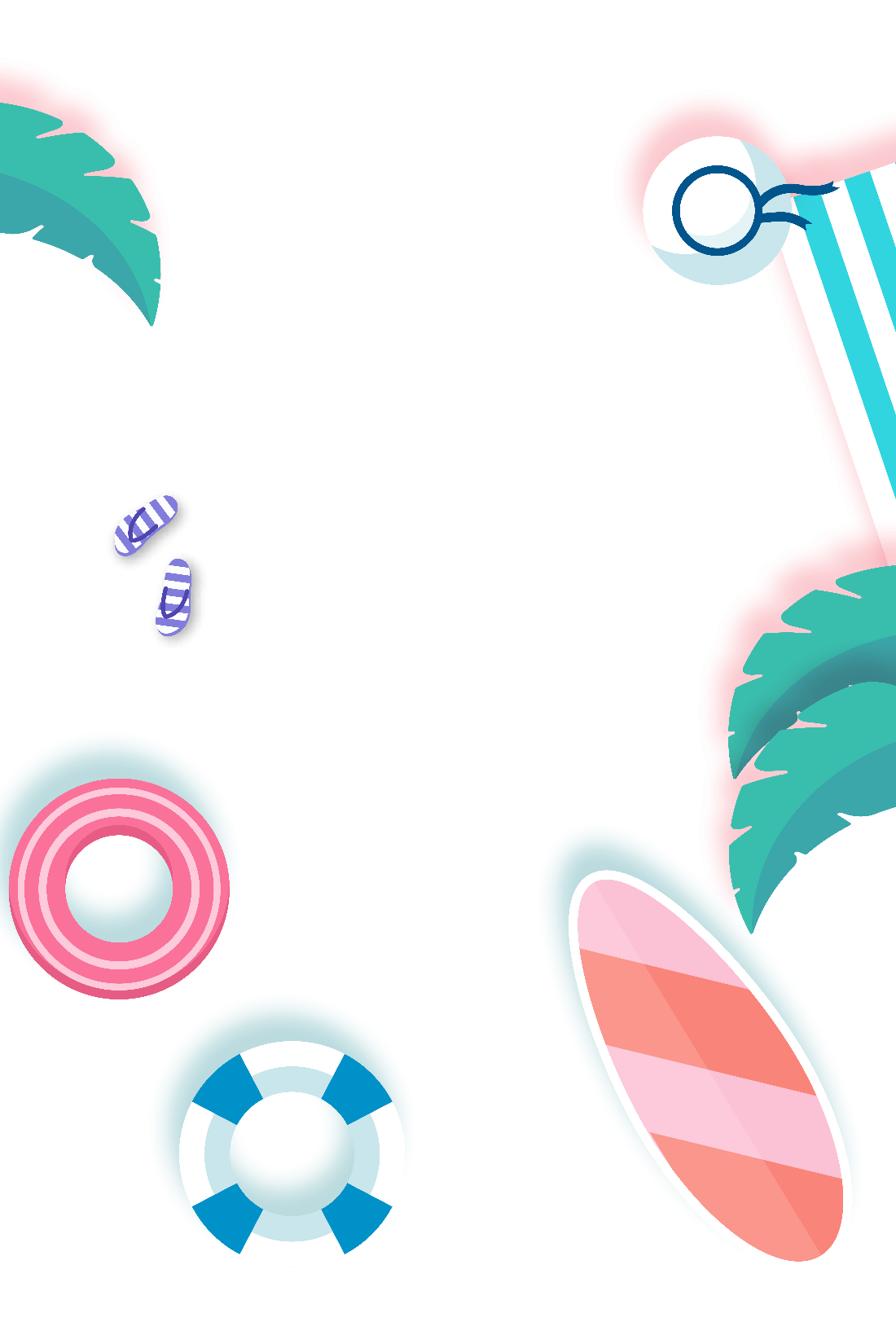 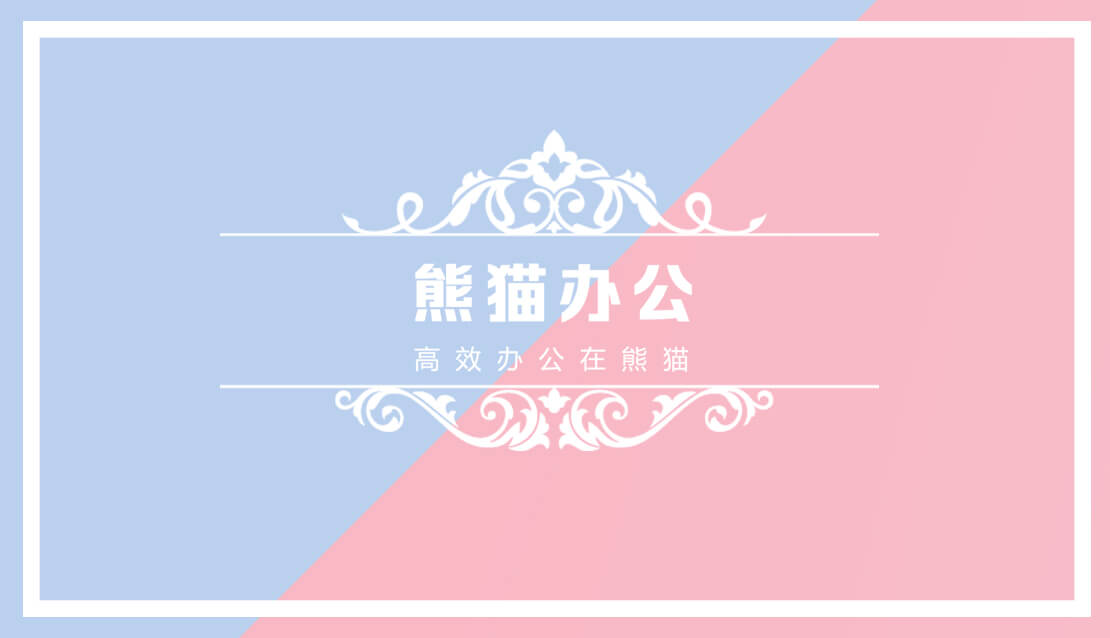 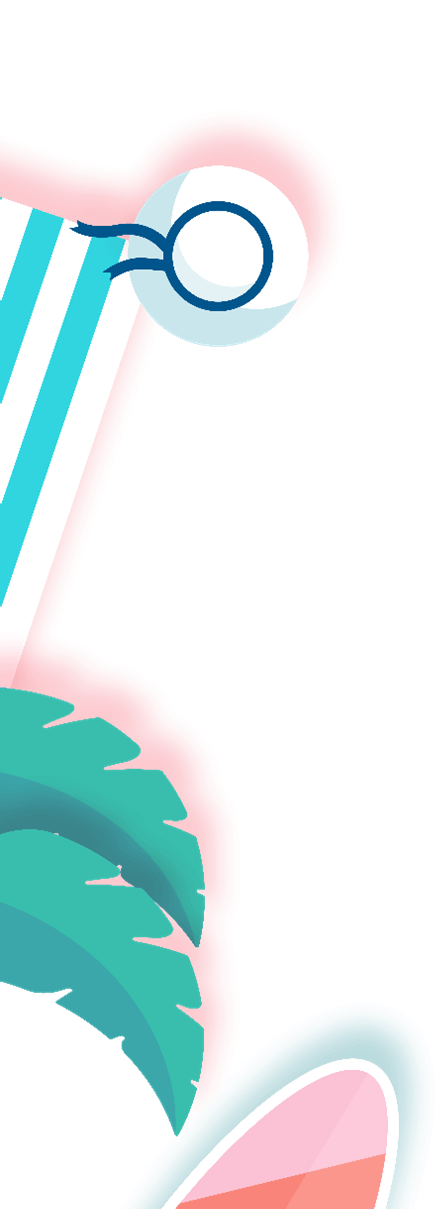 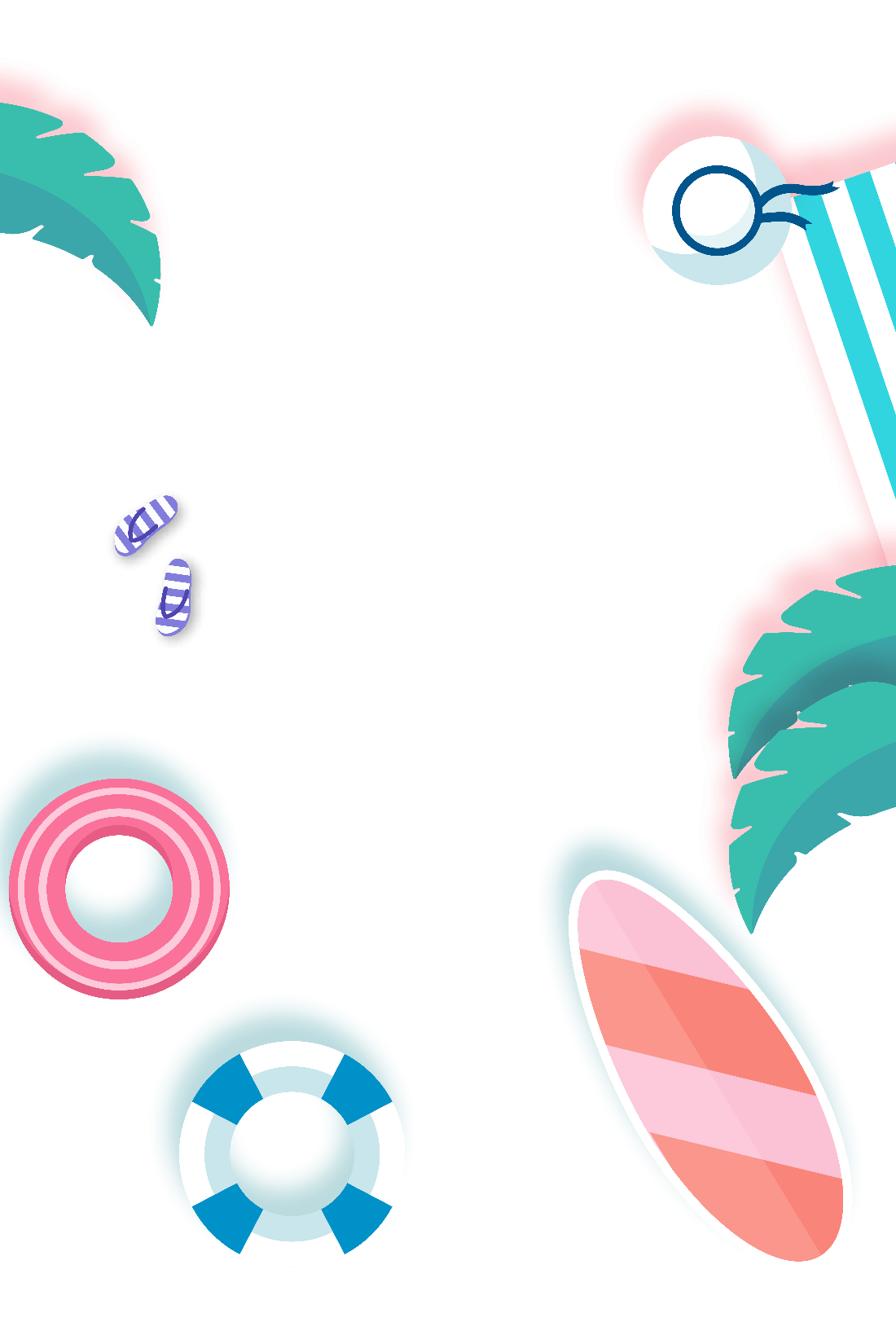 输入标题
您的内容打在这里，或通过复制文本后在此选择粘贴。
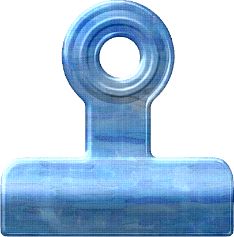 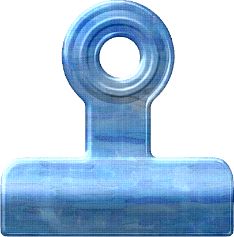 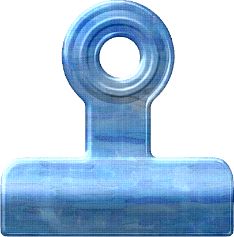 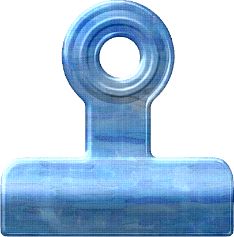 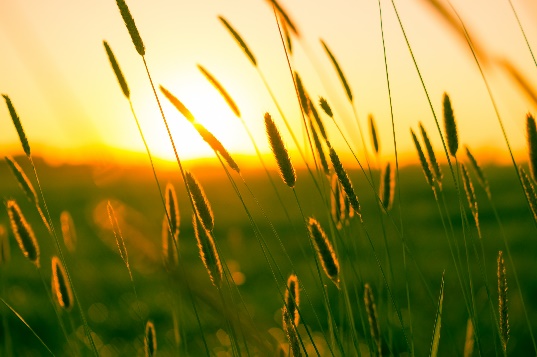 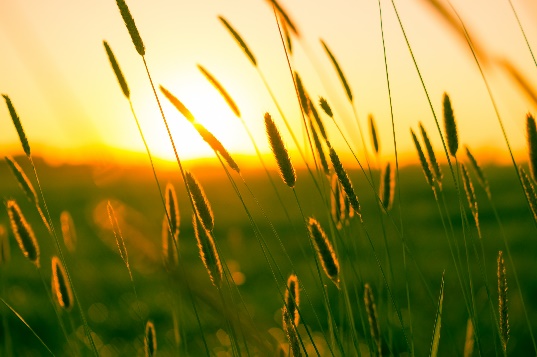 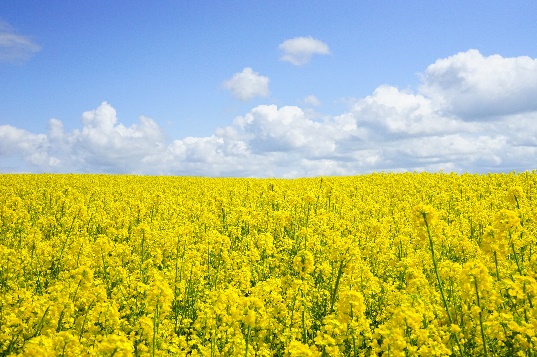 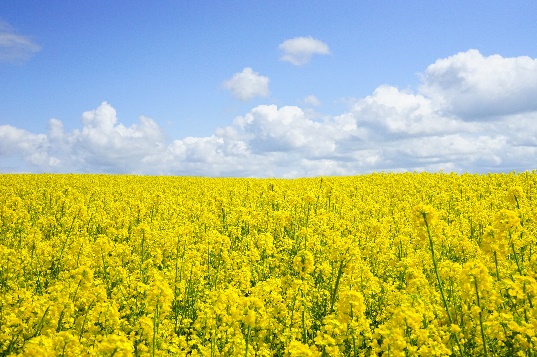 HELLO SUMMER
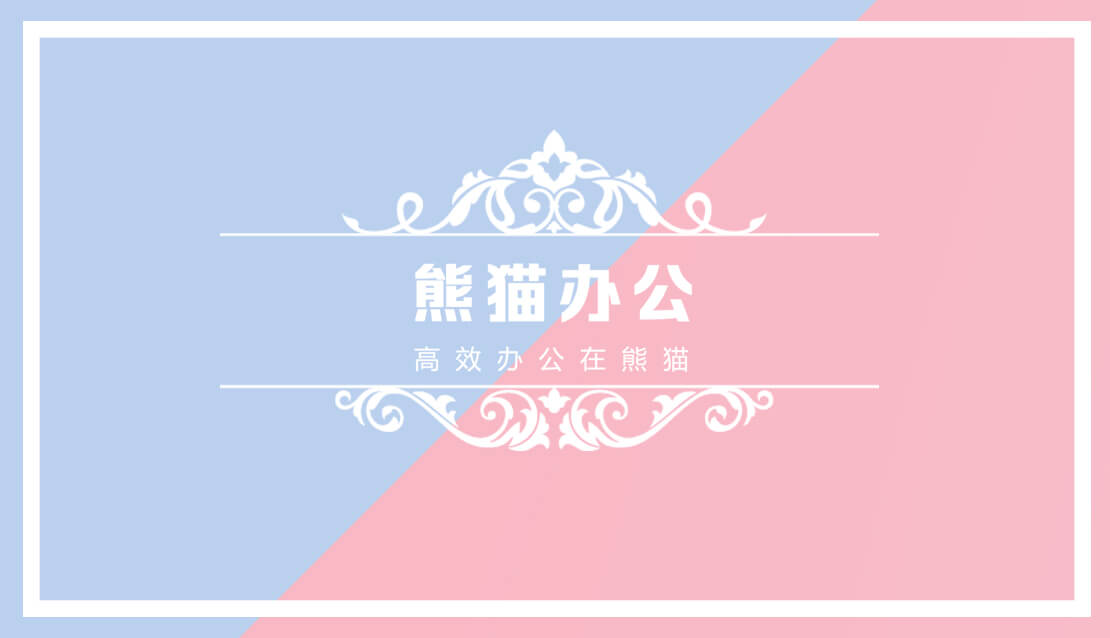 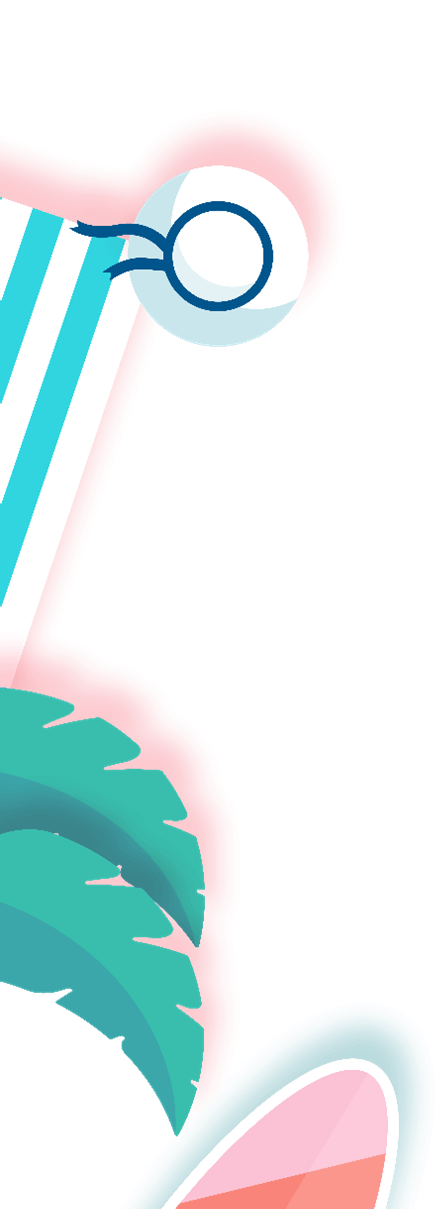 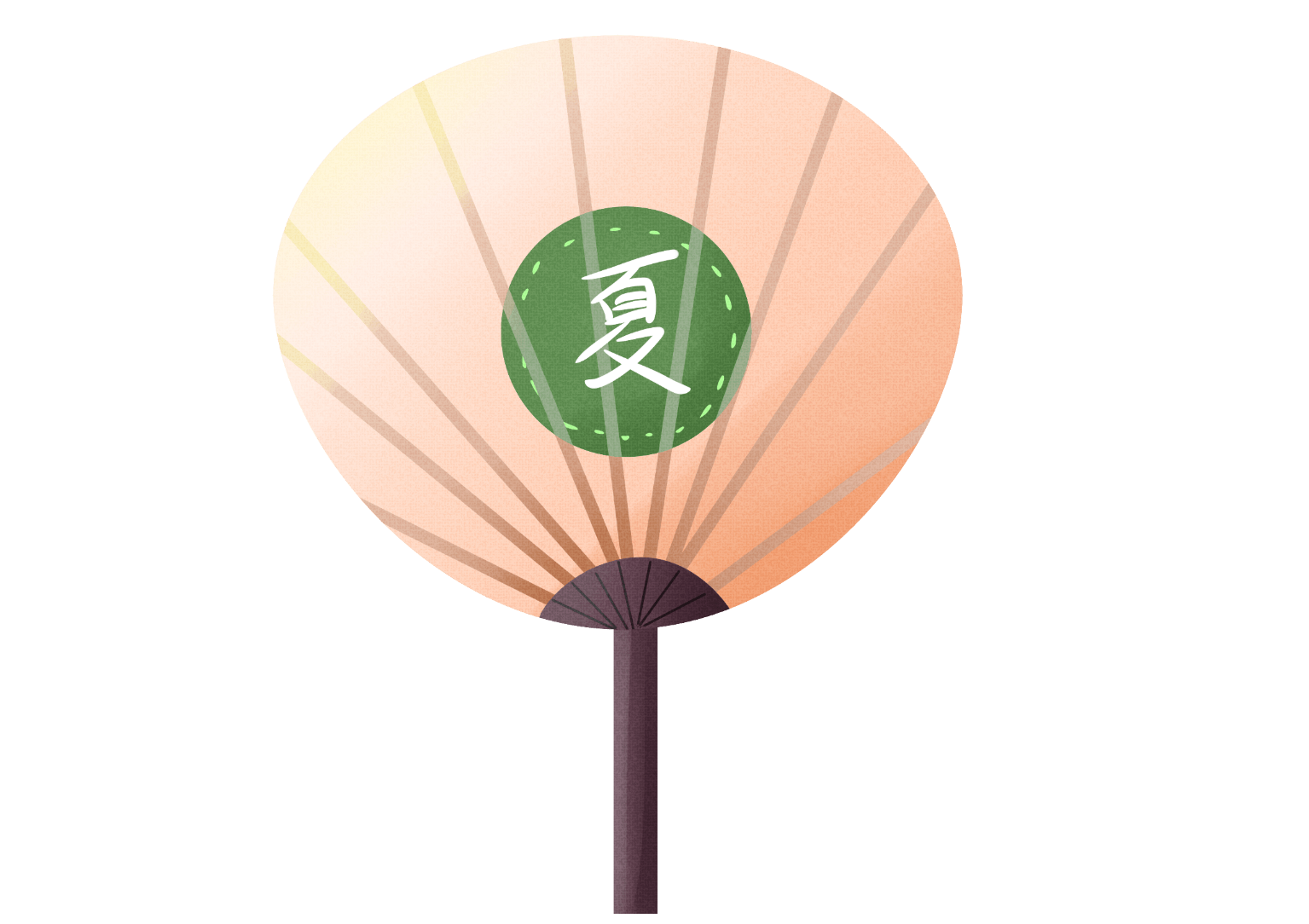 输入标题
输入标题
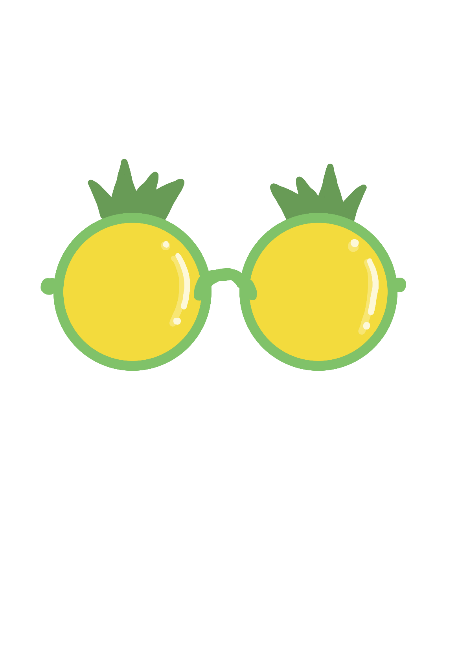 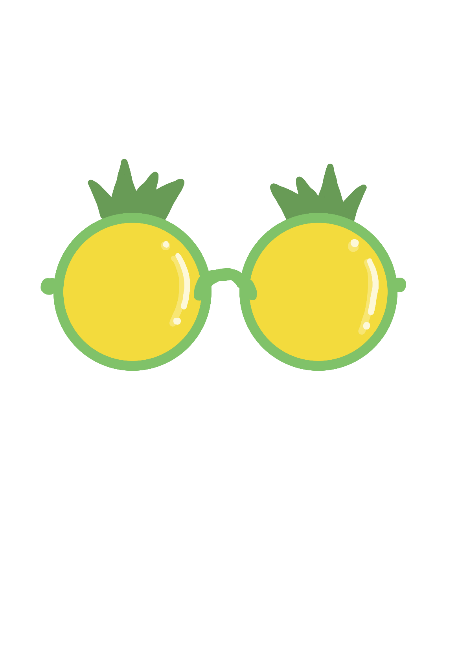 您的内容打在这里，或通过复制文本后在此选择粘贴。
您的内容打在这里，或通过复制文本后在此选择粘贴。
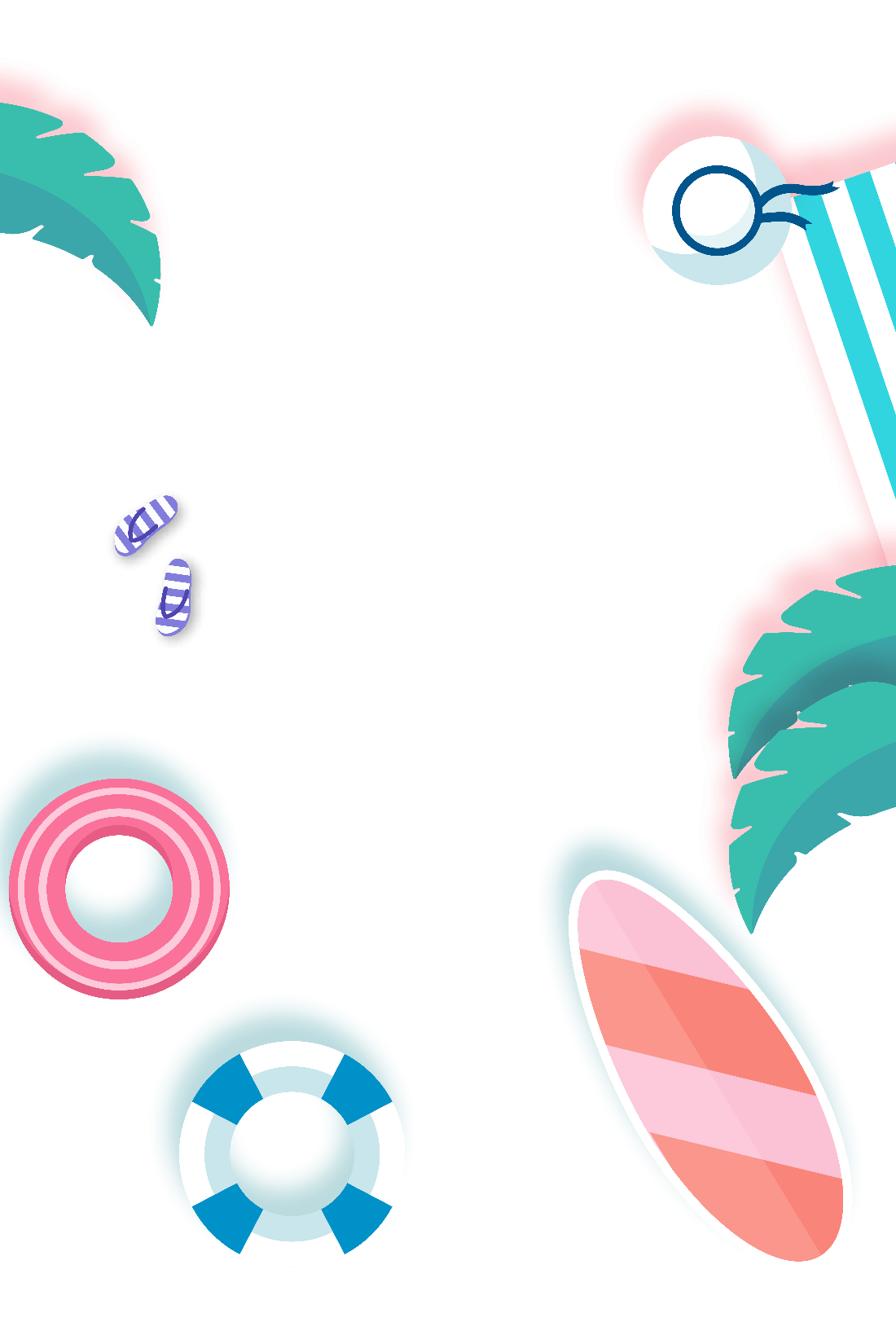 HELLO SUMMER
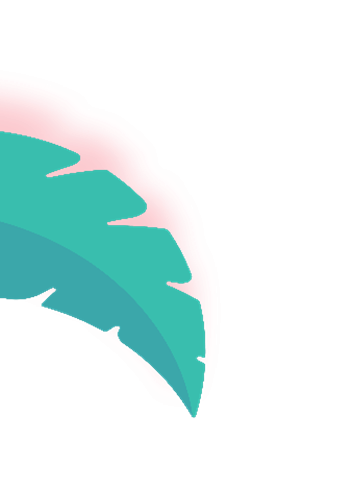 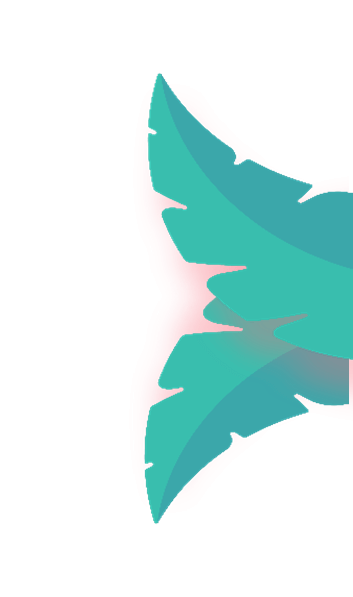 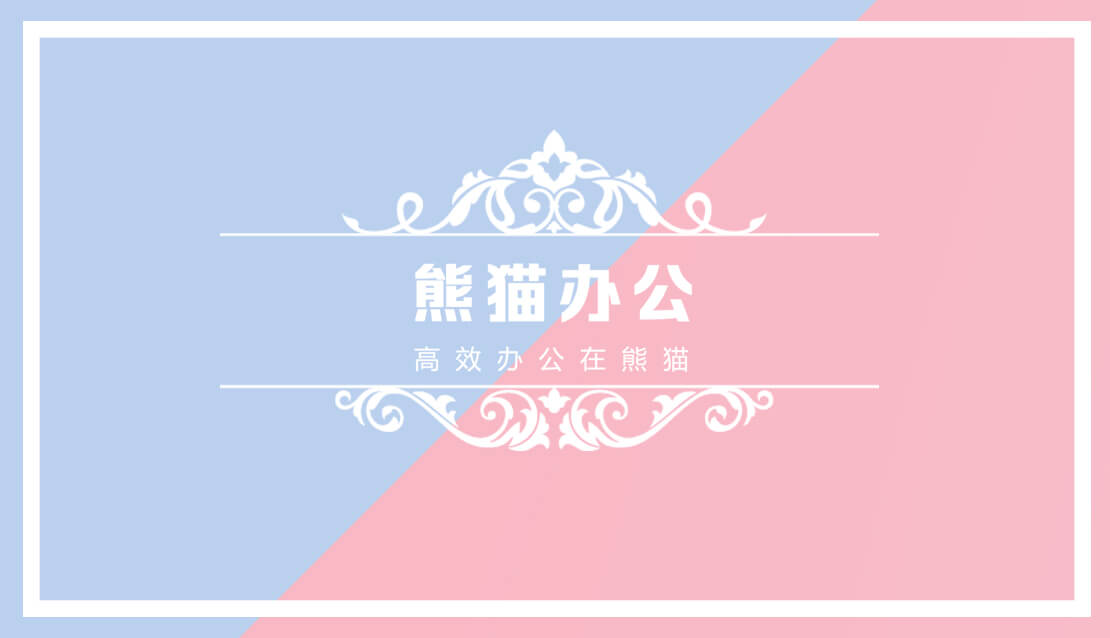 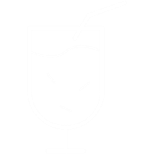 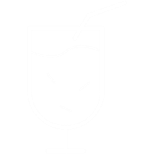 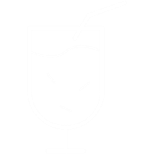 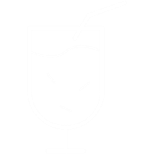 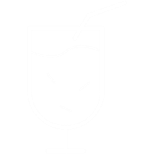 输入标题
输入标题
输入标题
输入标题
输入标题
您的内容打在这里，或通过复制文本后在此选择粘贴。
您的内容打在这里，或通过复制文本后在此选择粘贴。
您的内容打在这里，或通过复制文本后在此选择粘贴。
您的内容打在这里，或通过复制文本后在此选择粘贴。
您的内容打在这里，或通过复制文本后在此选择粘贴。
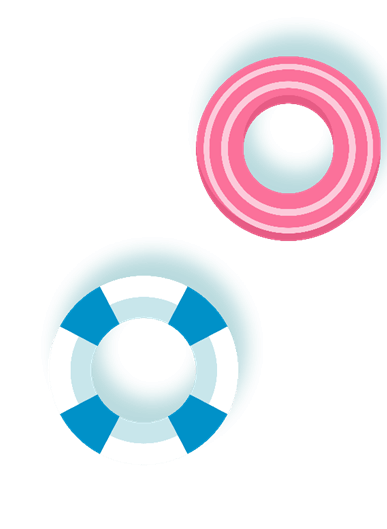 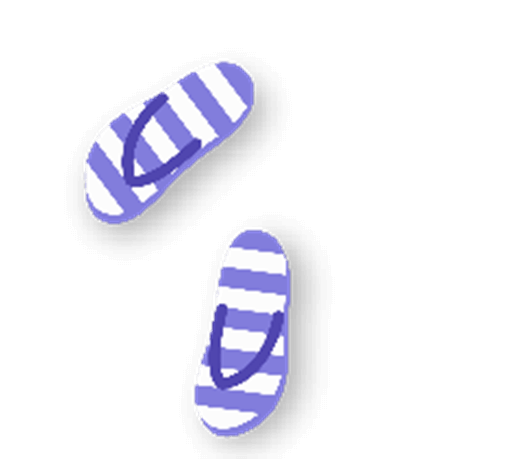 HELLO SUMMER
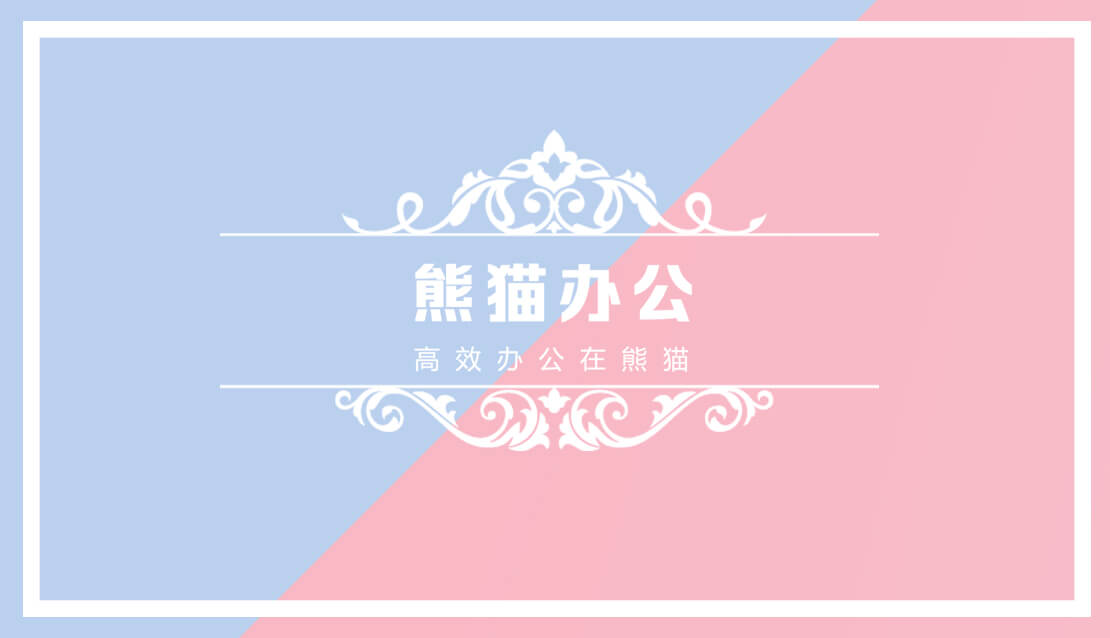 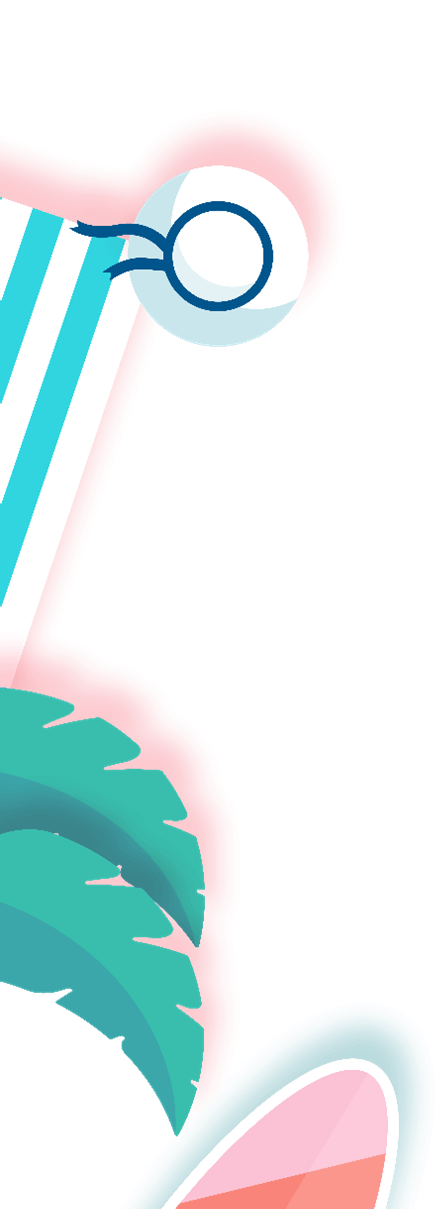 输入标题
输入标题
输入标题
输入标题
您的内容打在这里，或通过复制文本后在此选择粘贴。
您的内容打在这里，或通过复制文本后在此选择粘贴。
您的内容打在这里，或通过复制文本后在此选择粘贴。
您的内容打在这里，或通过复制文本后在此选择粘贴。
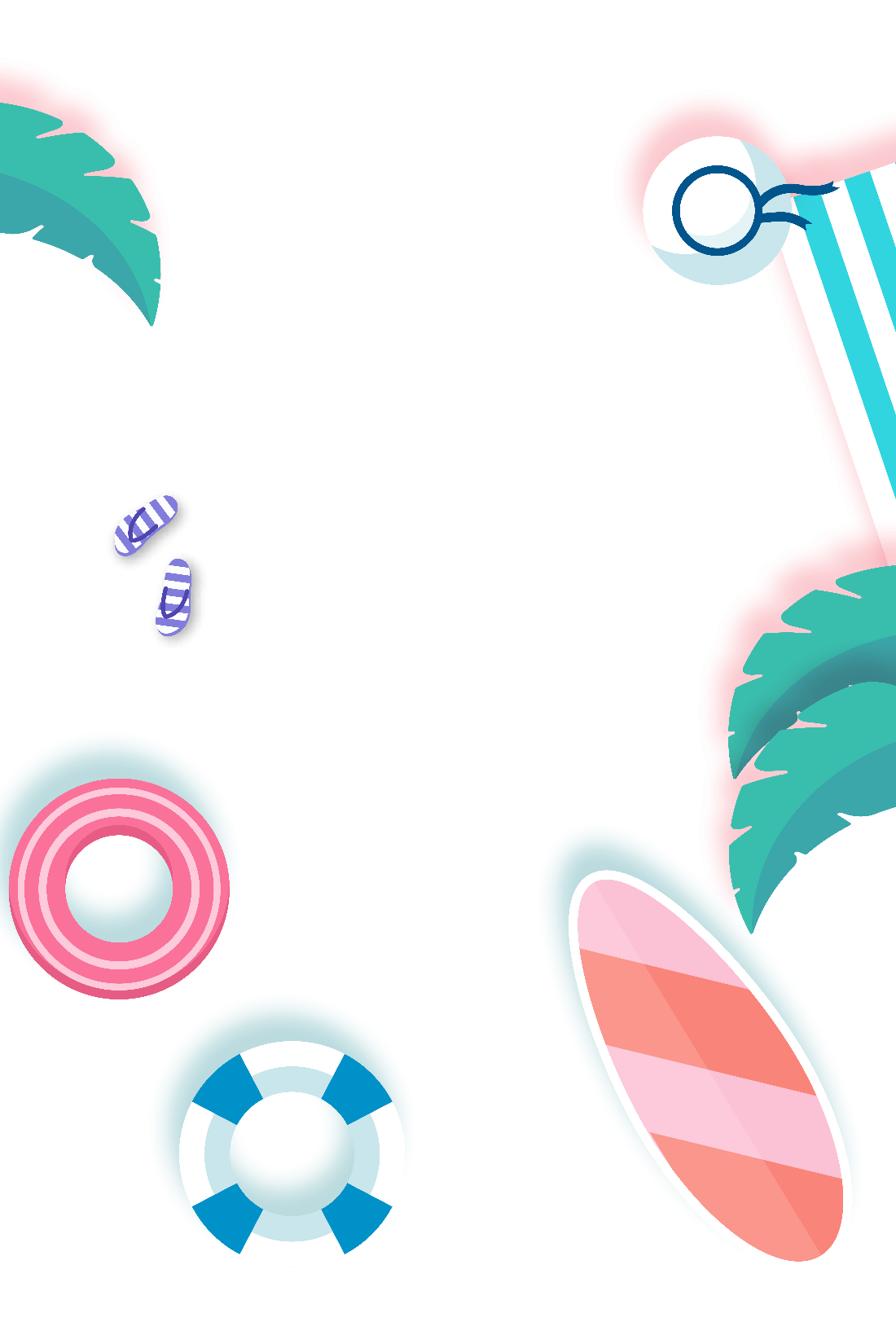 HELLO SUMMER
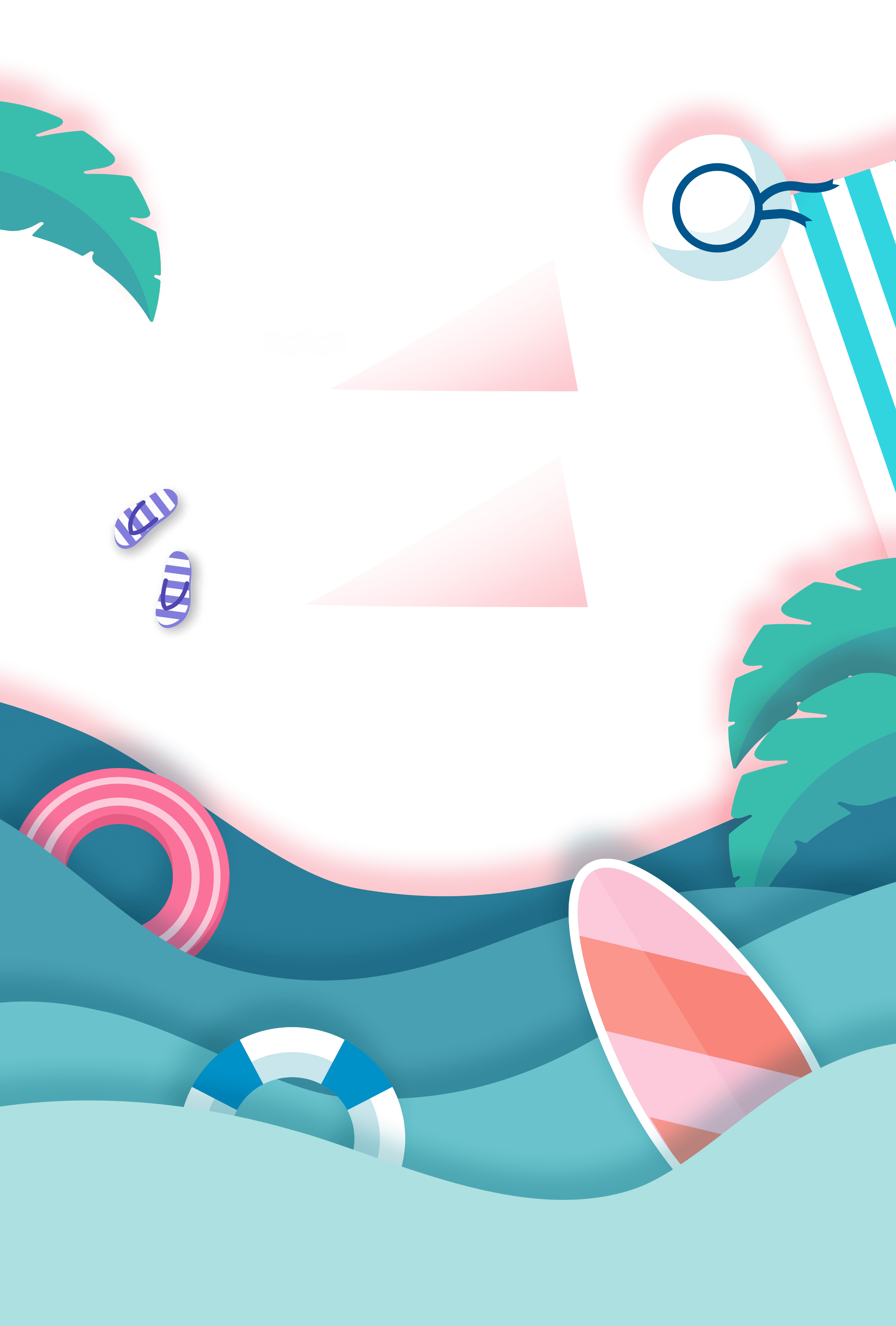 THANK
你好
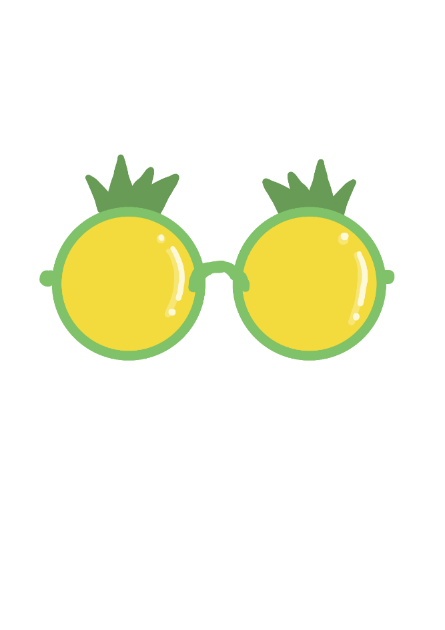 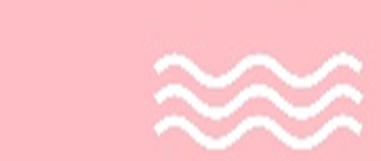 YOU
HELLO SUMMER